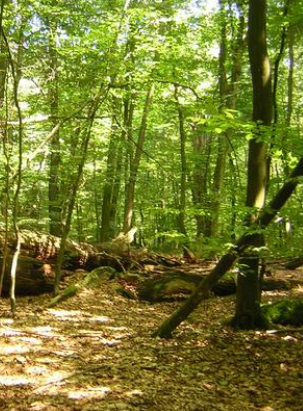 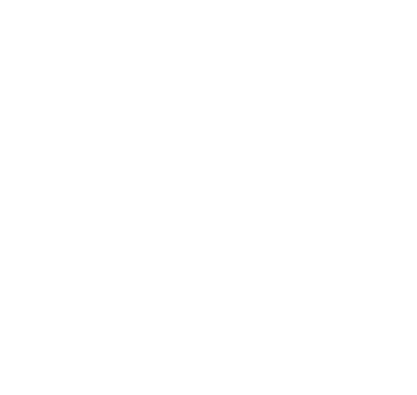 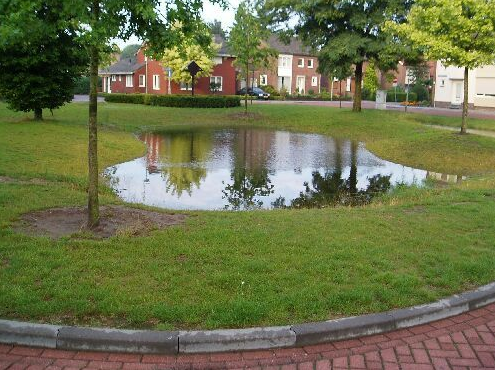 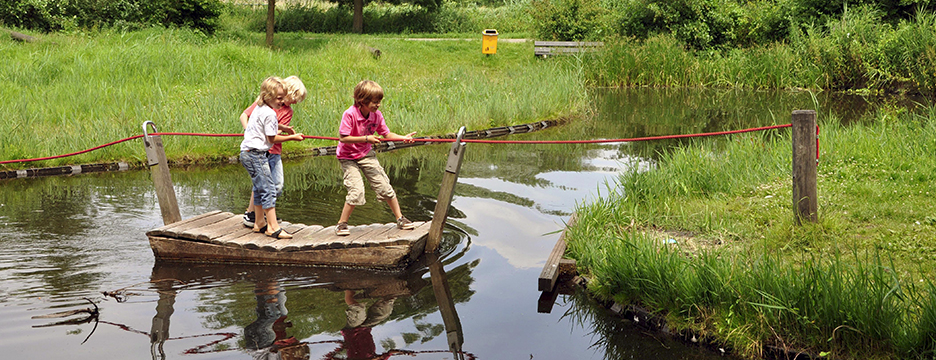 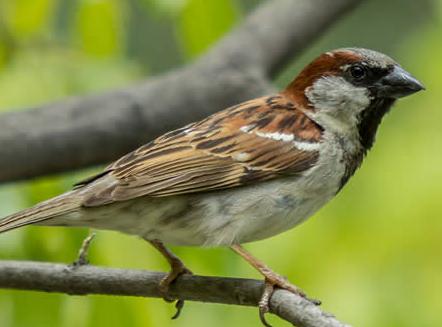 Duurzaam Ondernemen met natuur in ZeelandToeristische Ontmoetingsdag 2022
Even voorstellen
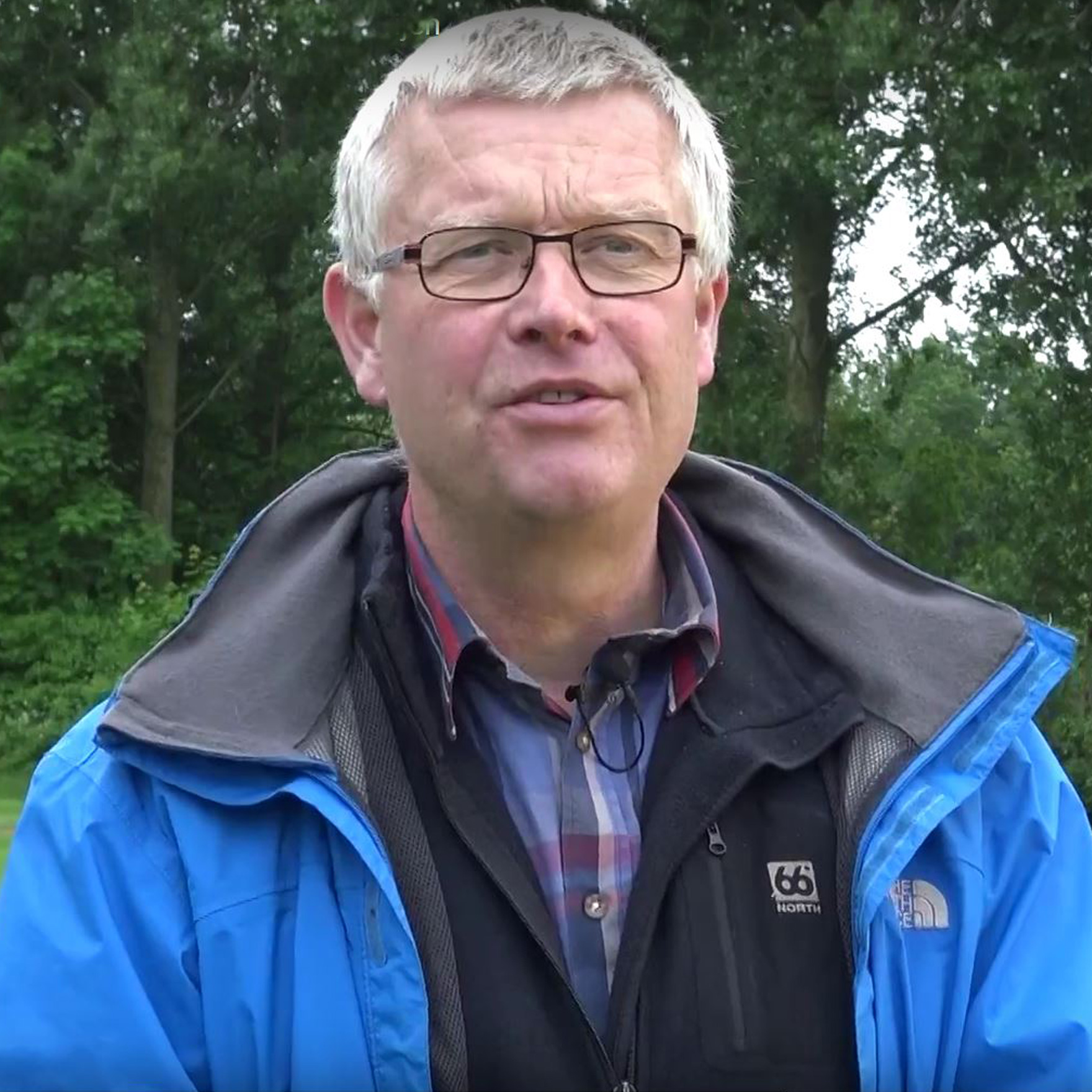 Ronald Buiting
(sinds 1962)
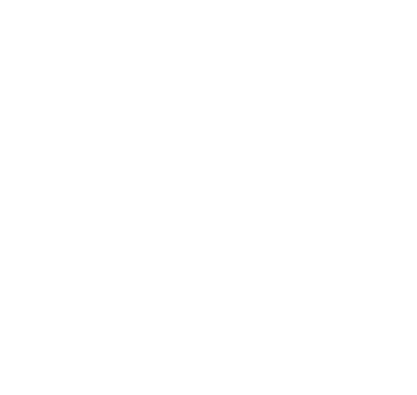 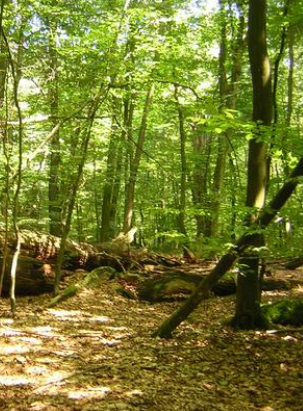 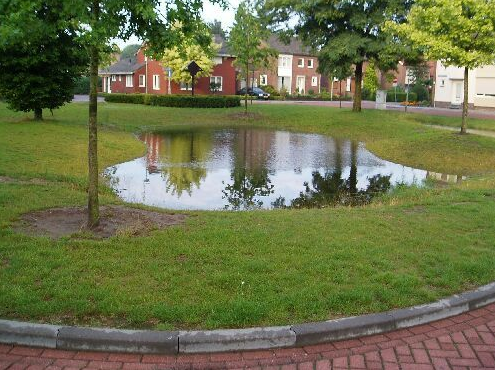 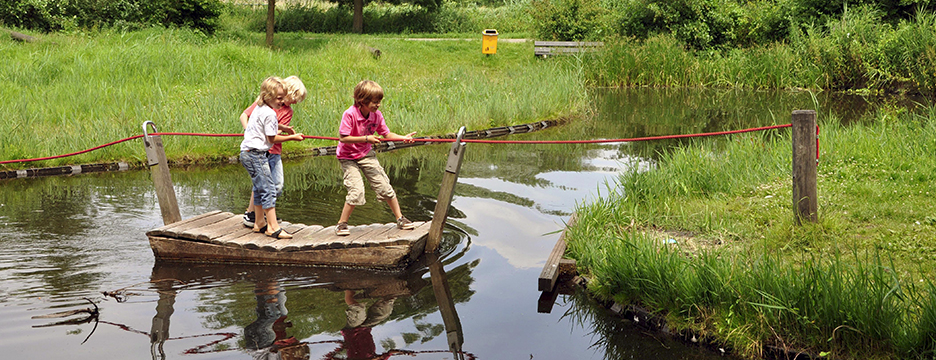 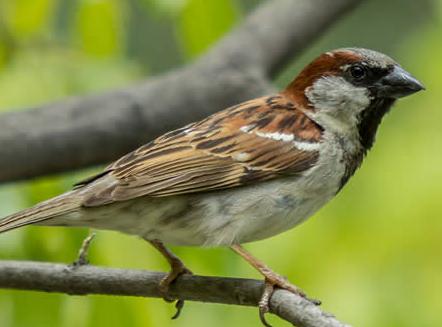 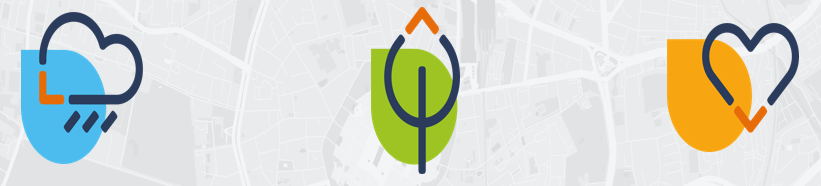 Werken aan duurzaamheid op3 fronten
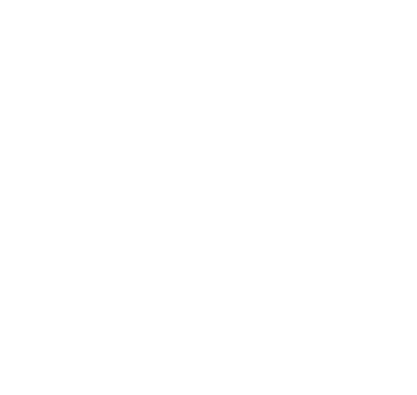 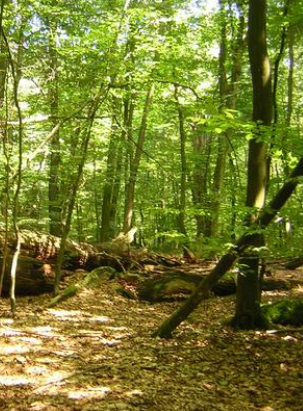 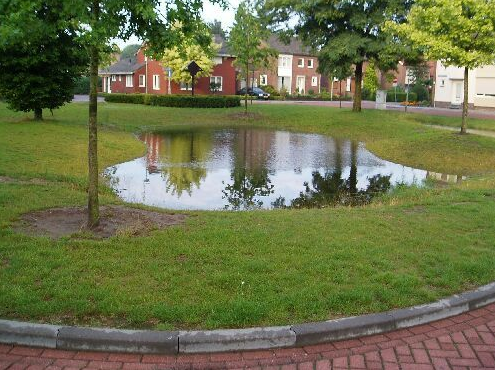 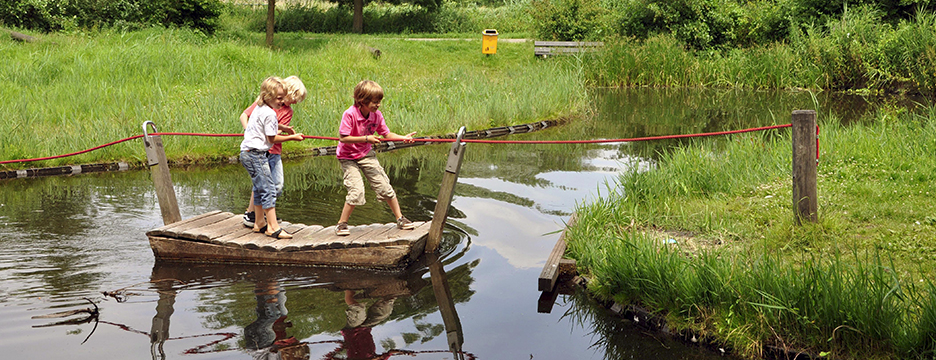 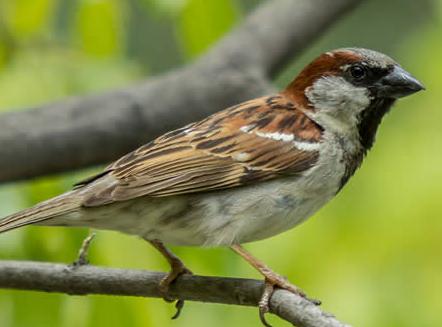 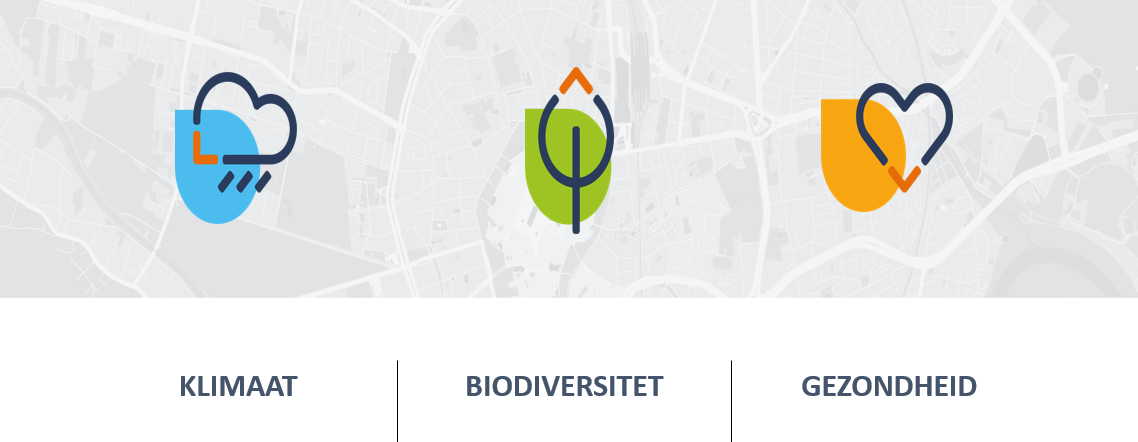 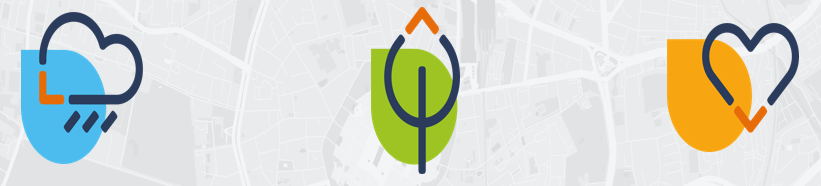 Duurzaam op 3 fronten
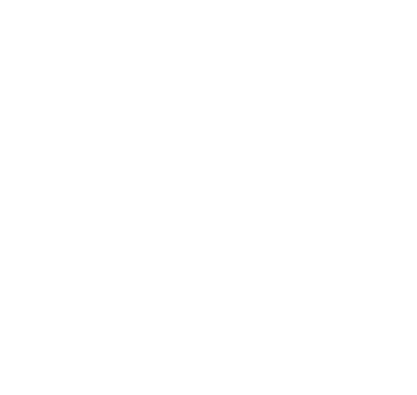 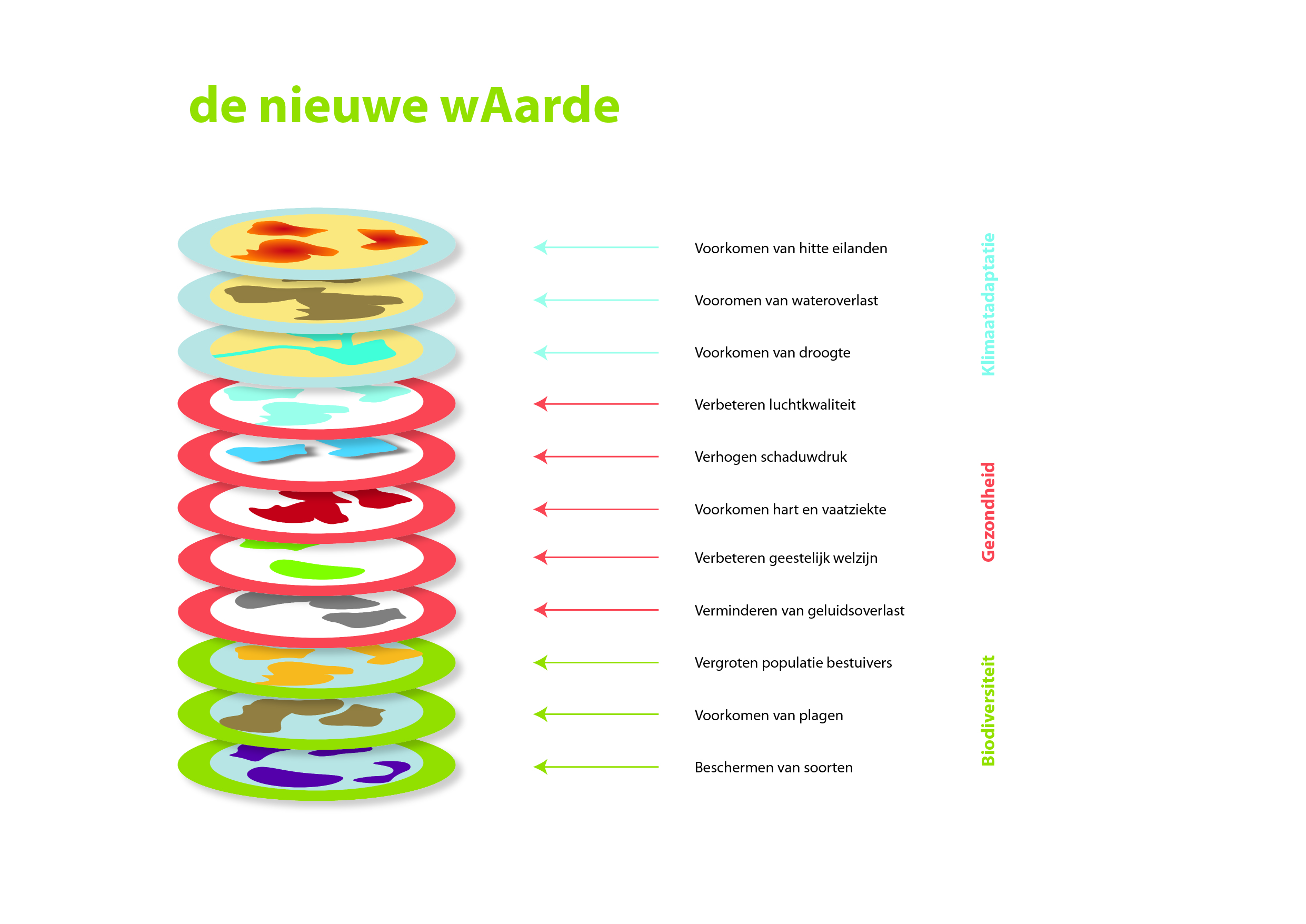 Denken (én werken) vanuit 11 thema’s
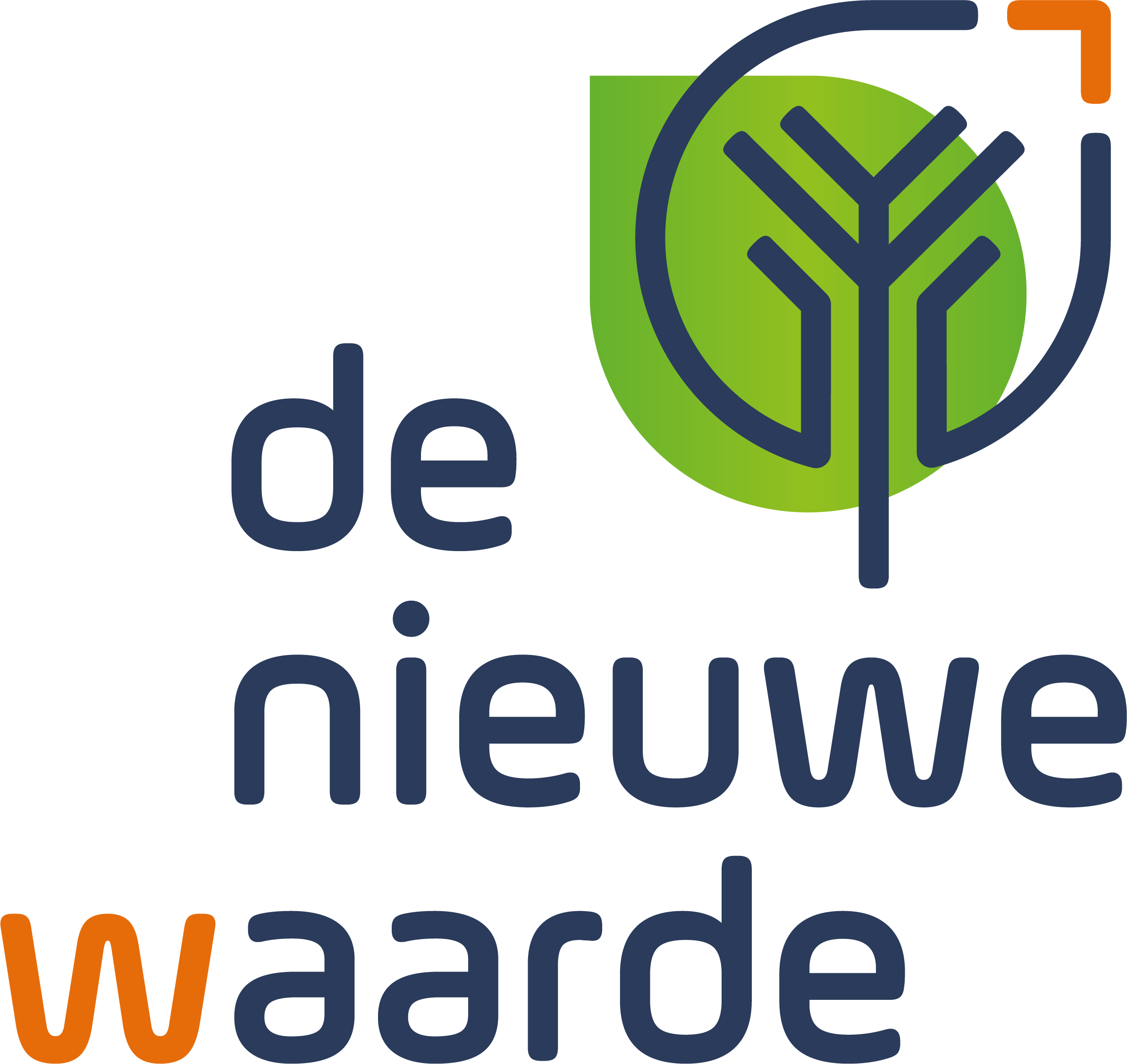 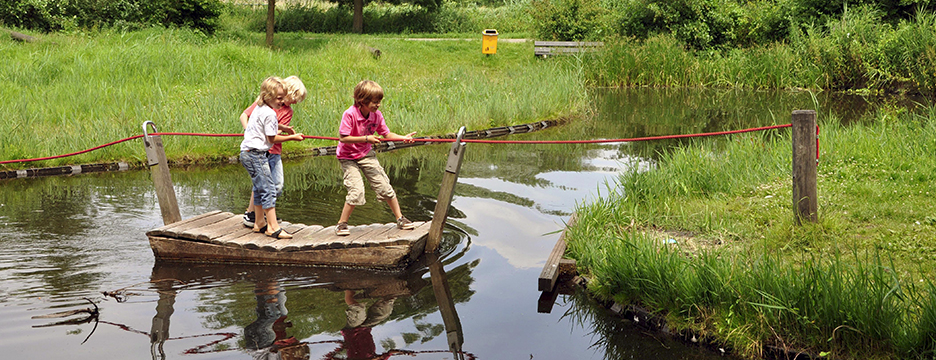 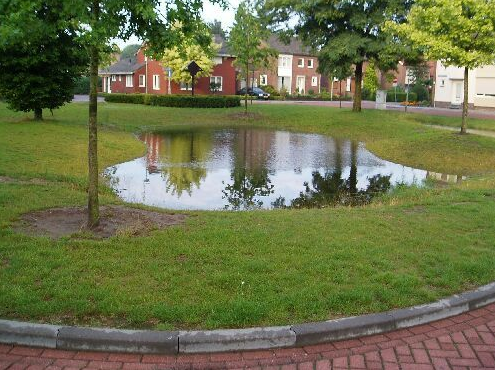 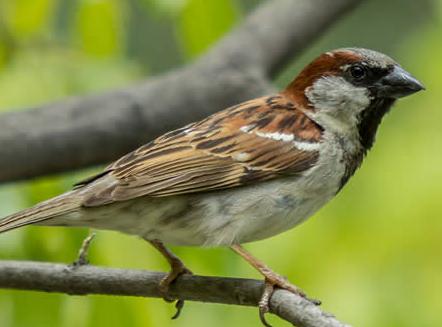 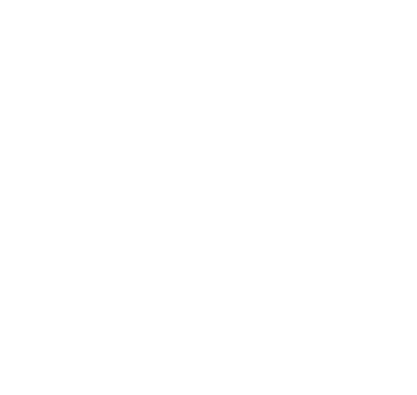 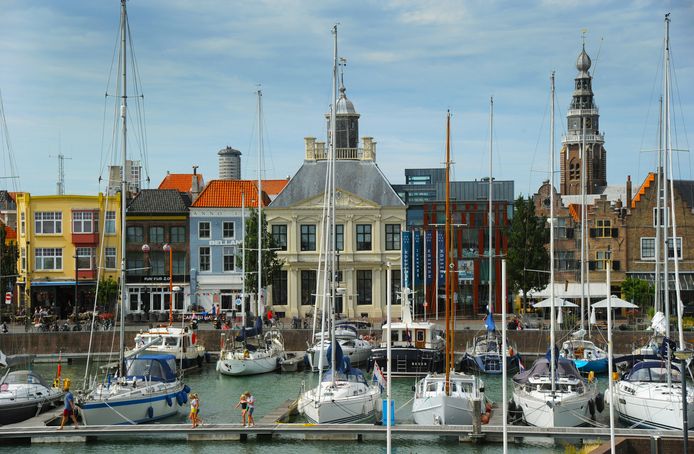 Noor, hoe staan we er voor?(op basis van opensource data)
wat verschillende thema’s
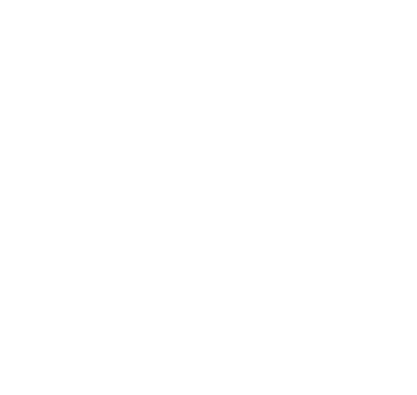 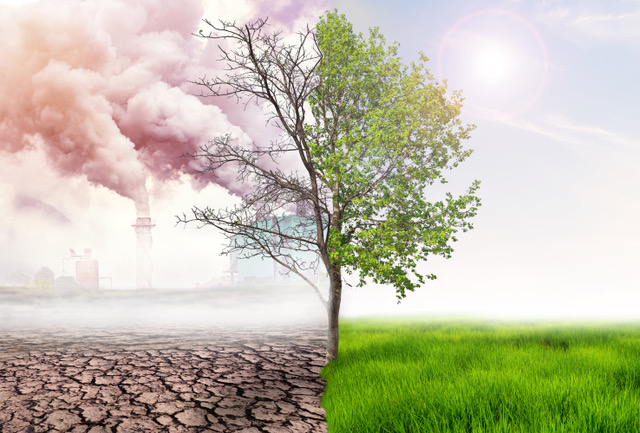 Klimaat
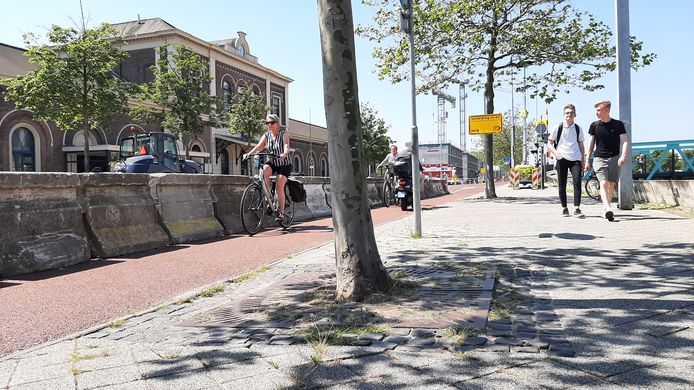 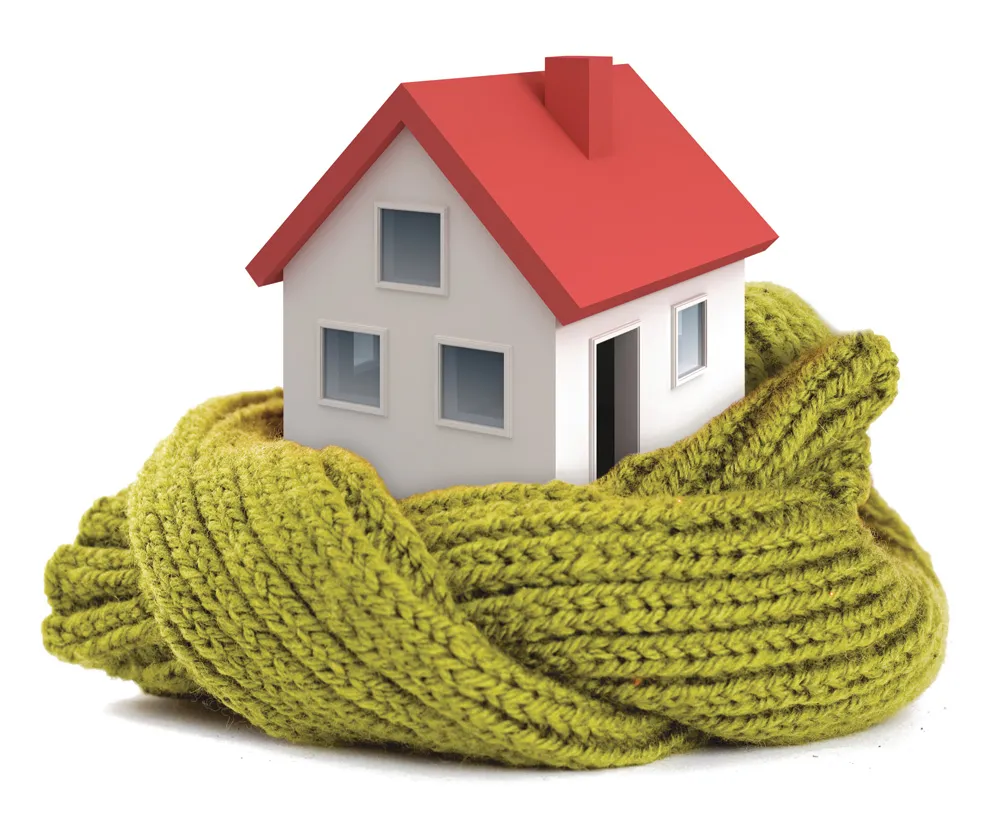 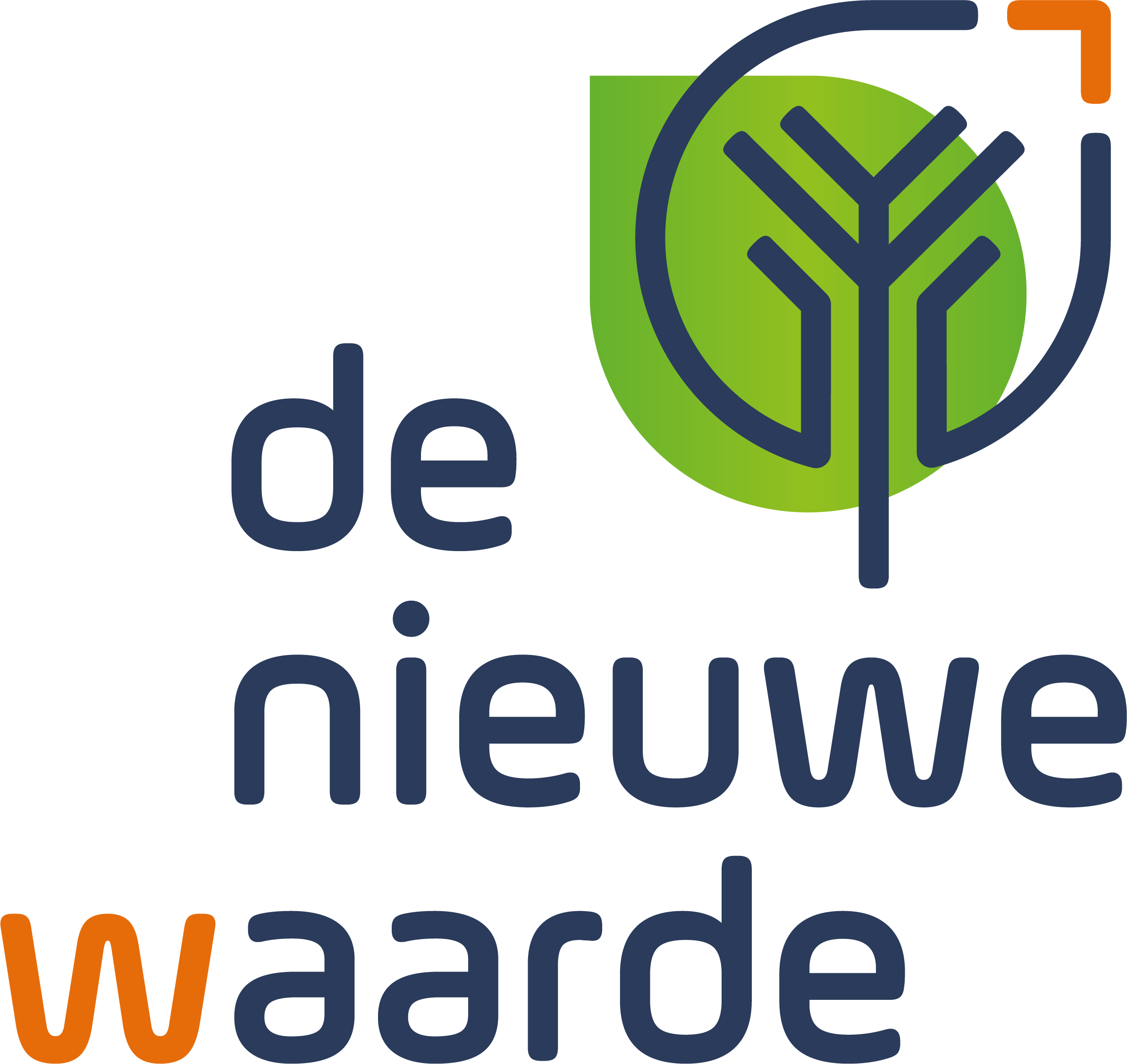 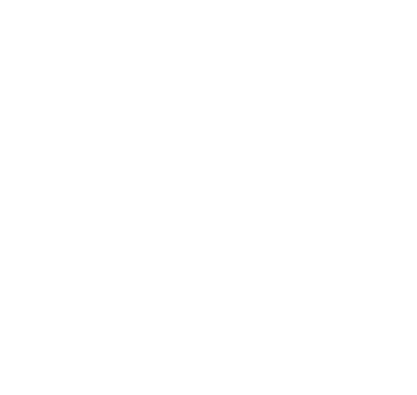 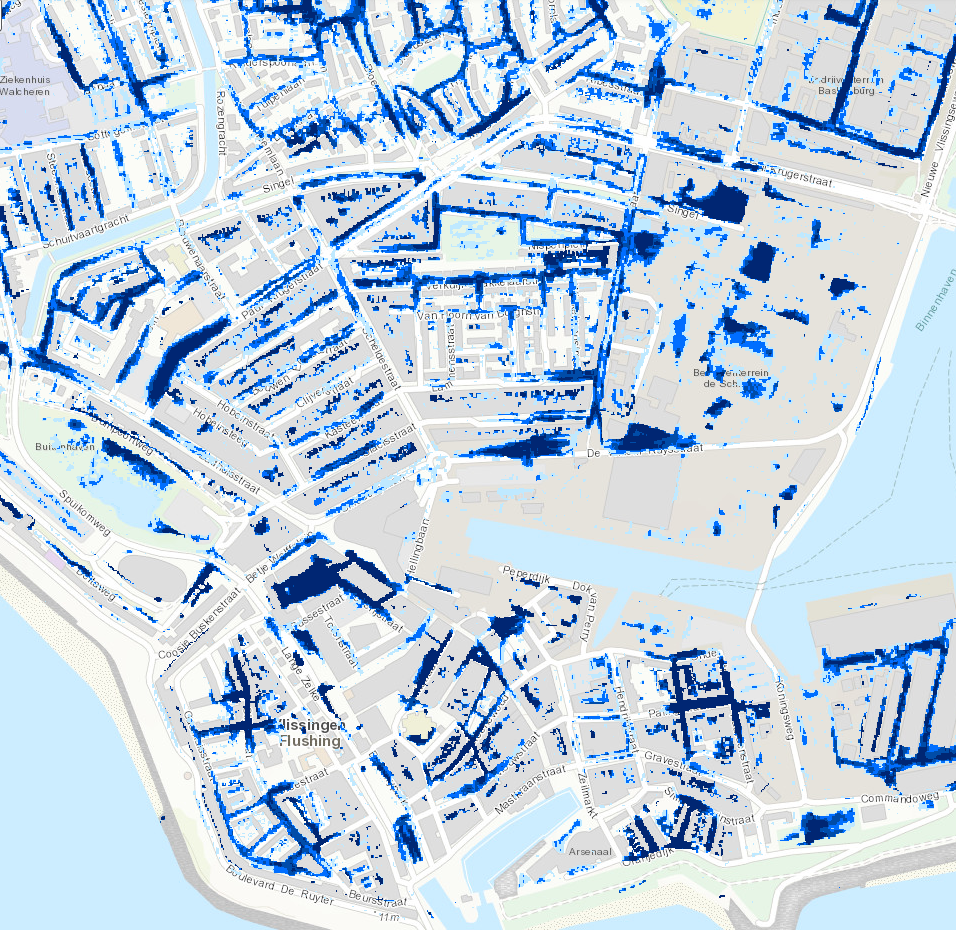 waterdiepte bij hevige neerslagVlissingen
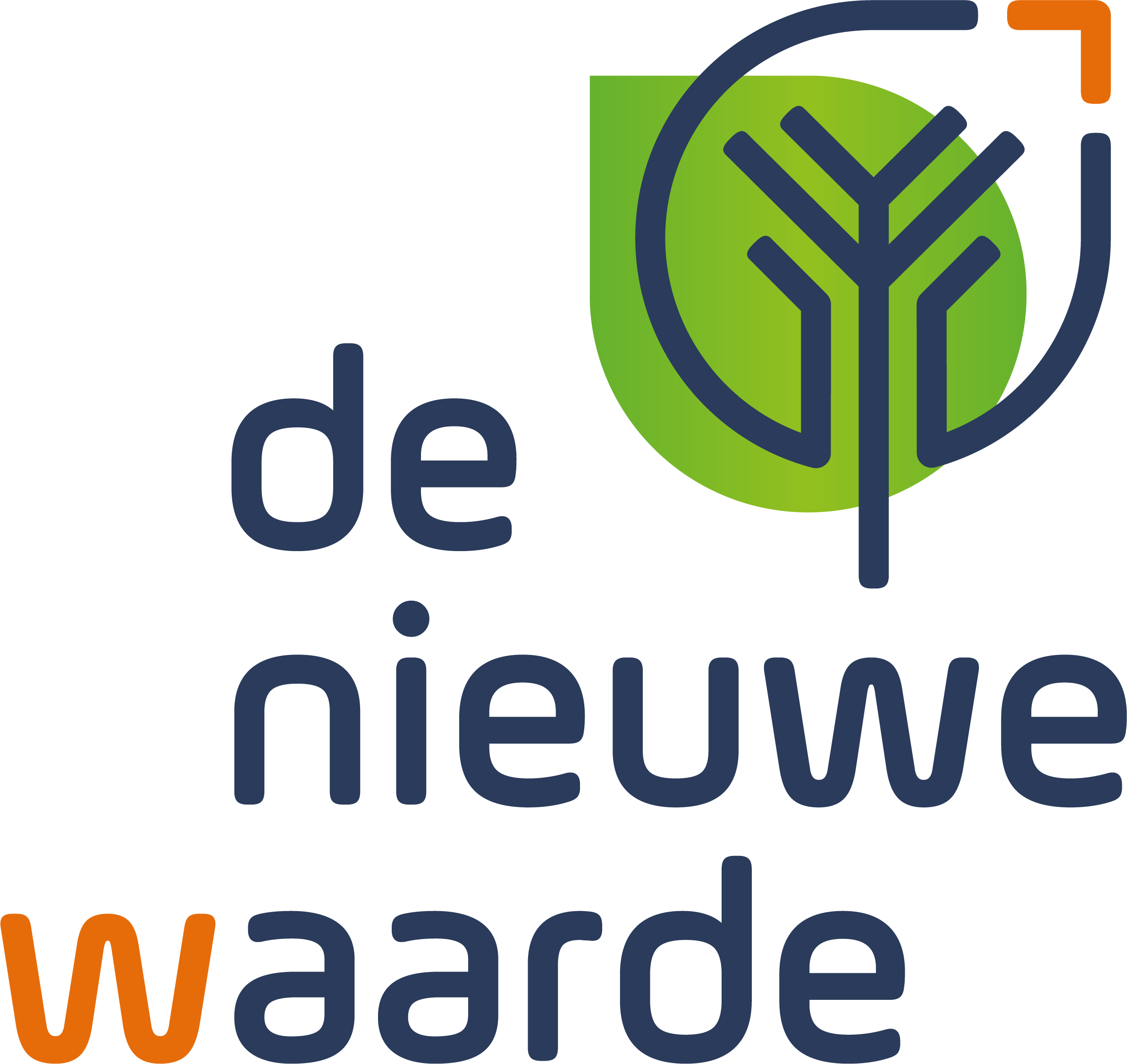 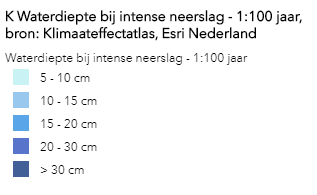 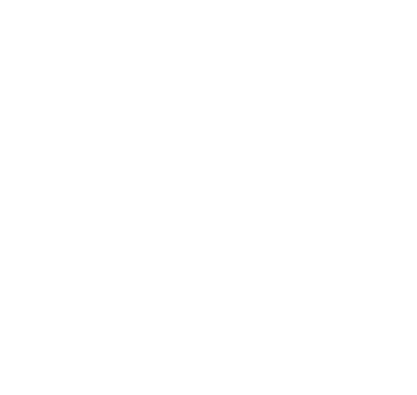 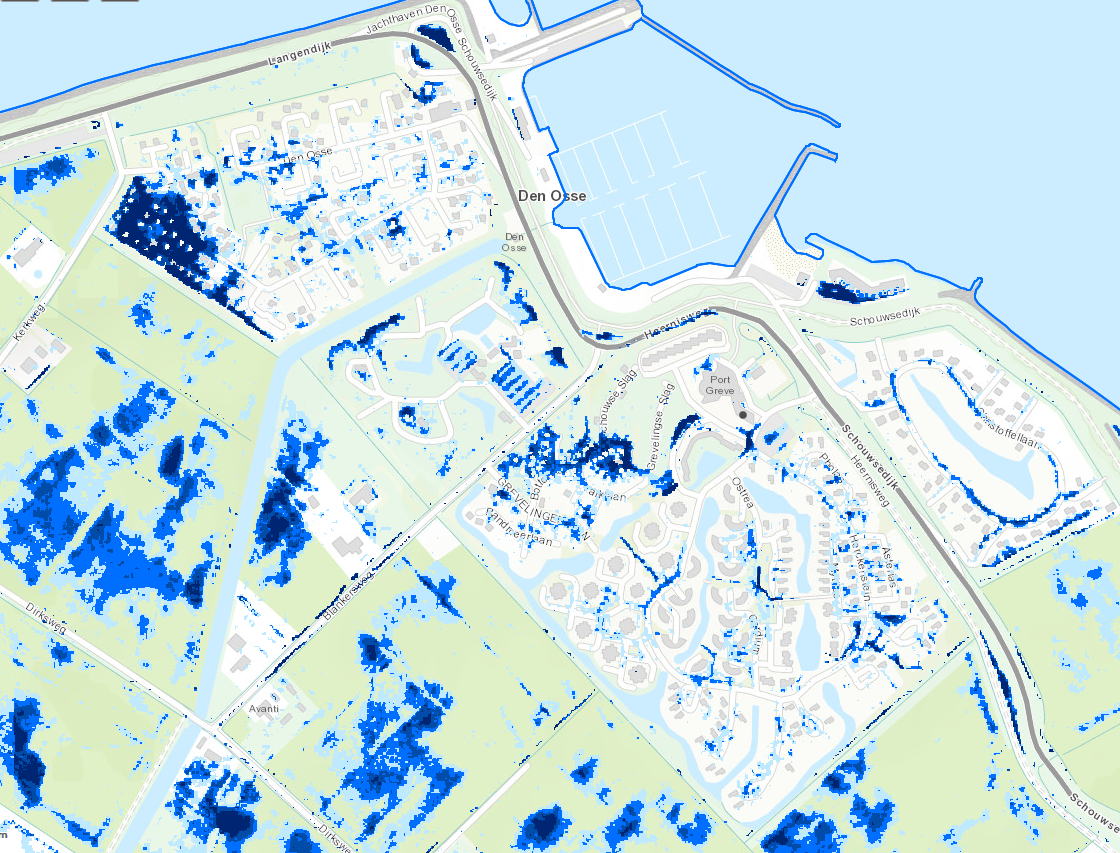 waterdiepte bij hevige neerslagPort Greve
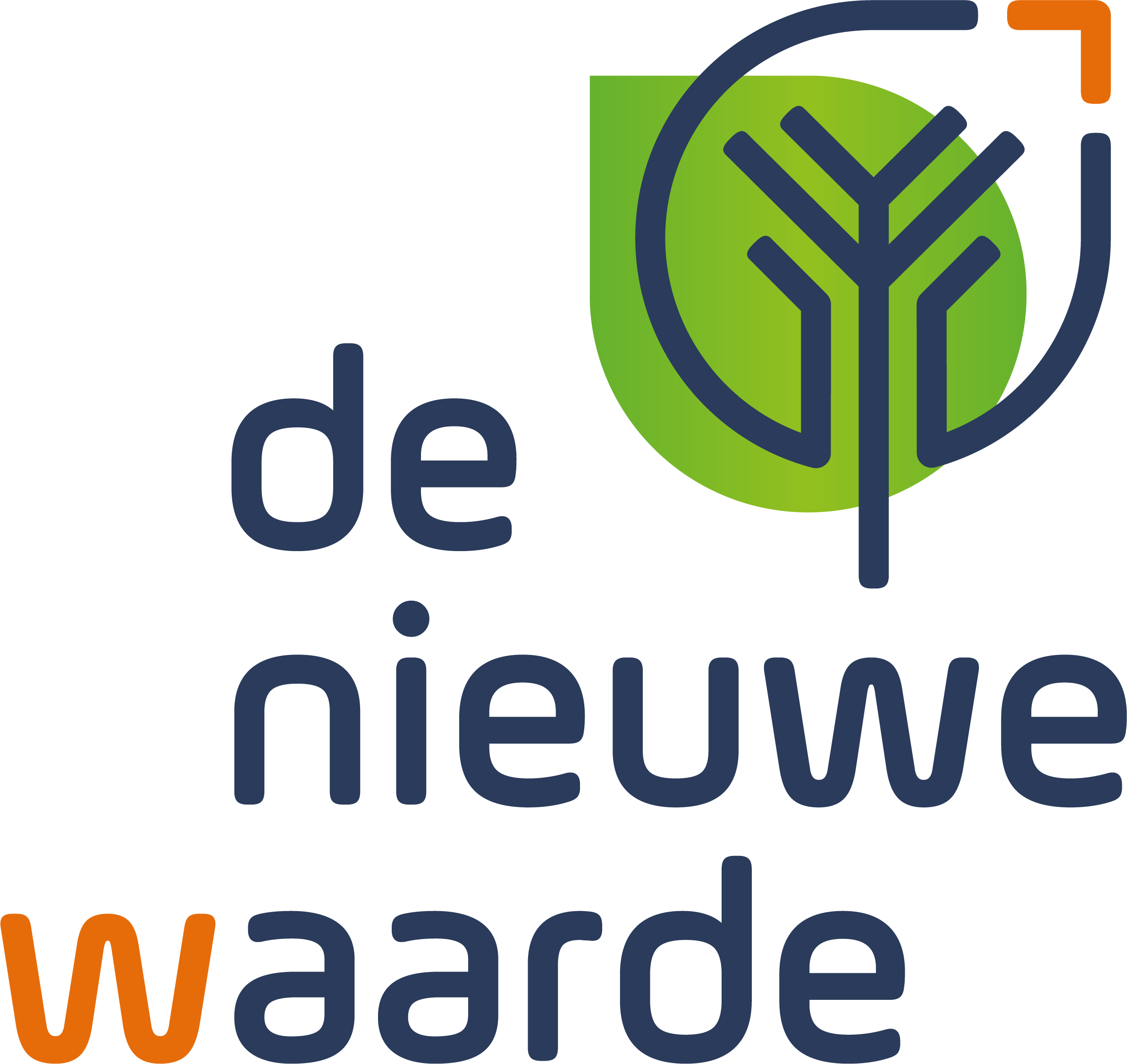 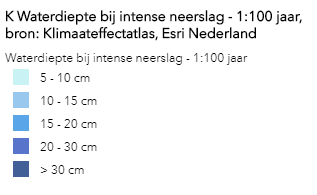 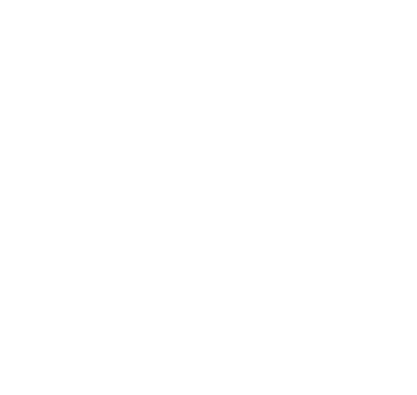 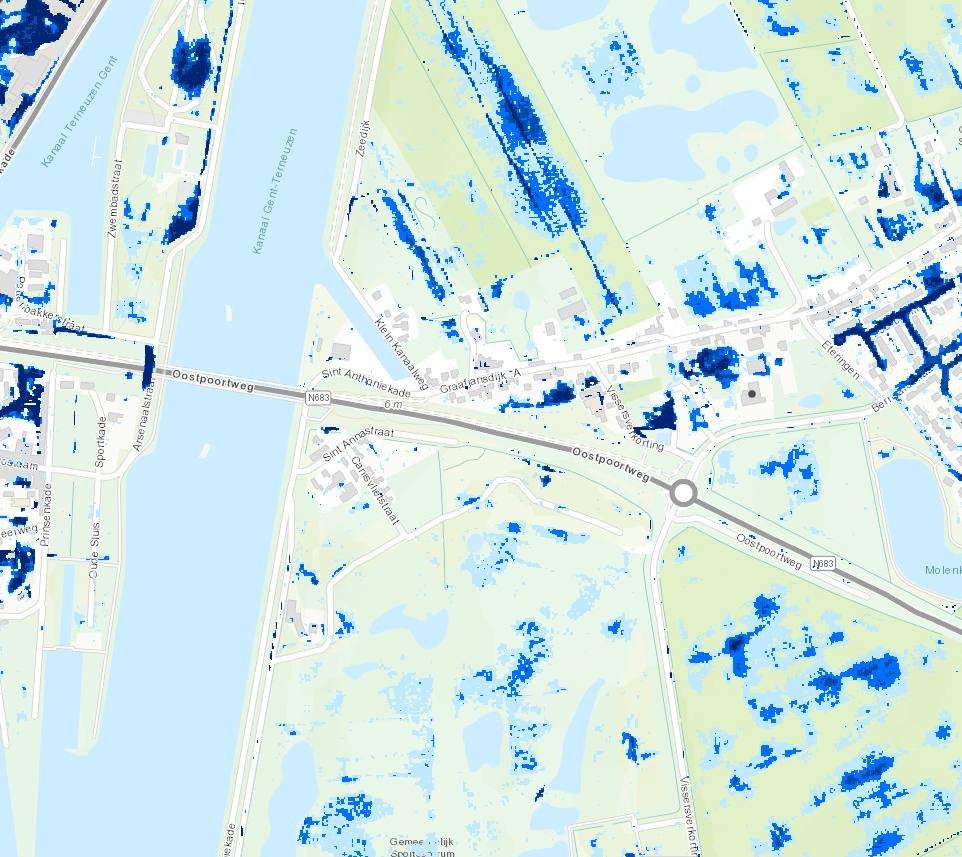 waterdiepte bij hevige neerslagDe Baeckermat
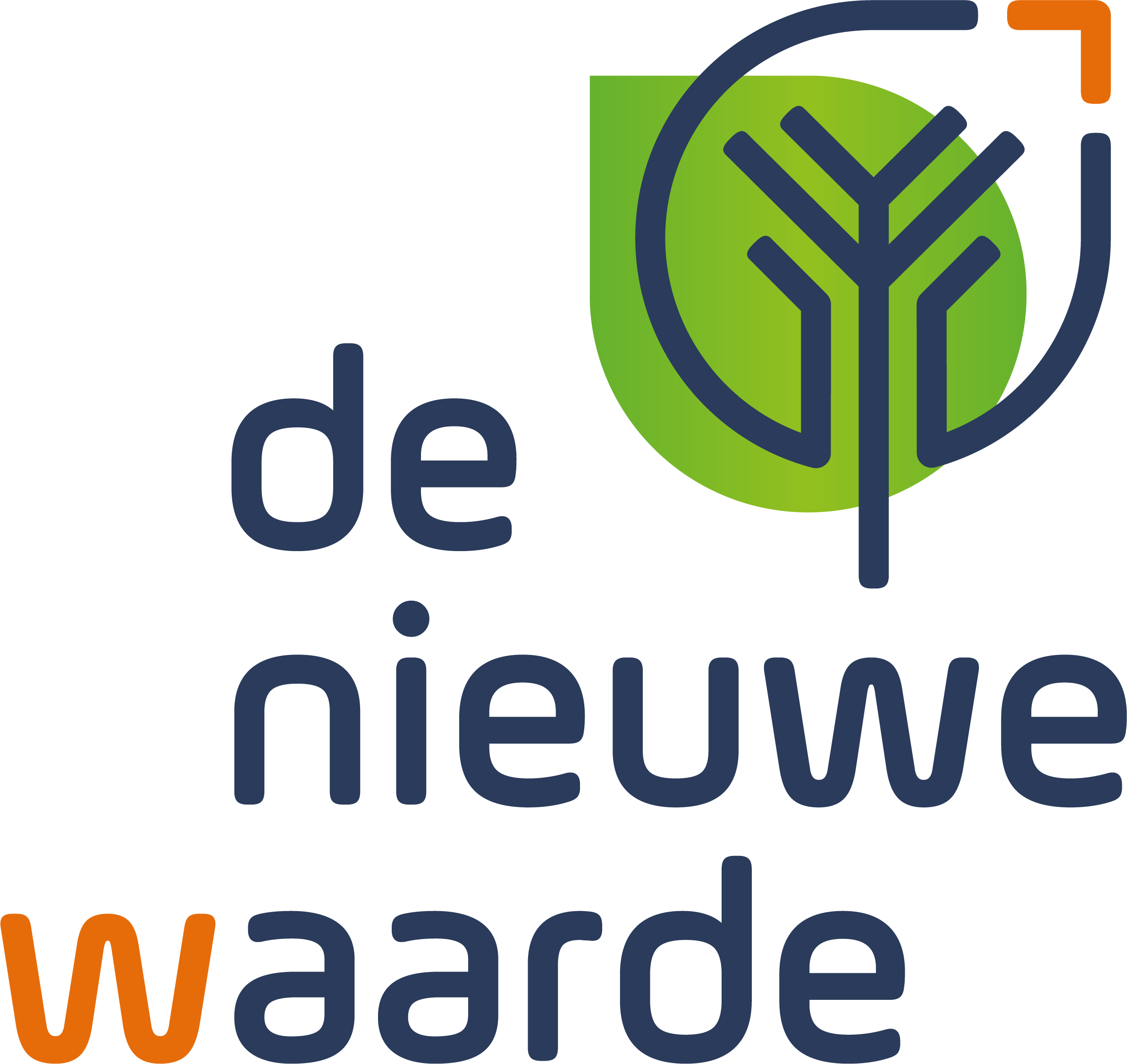 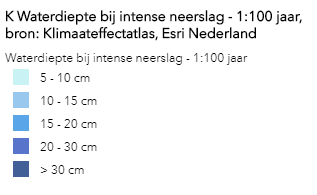 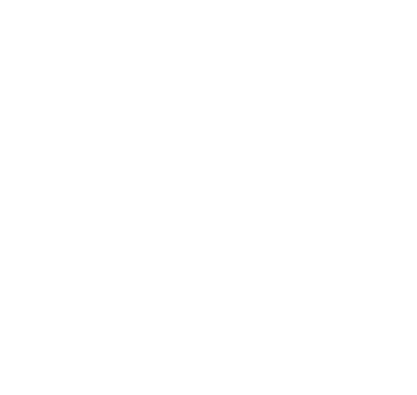 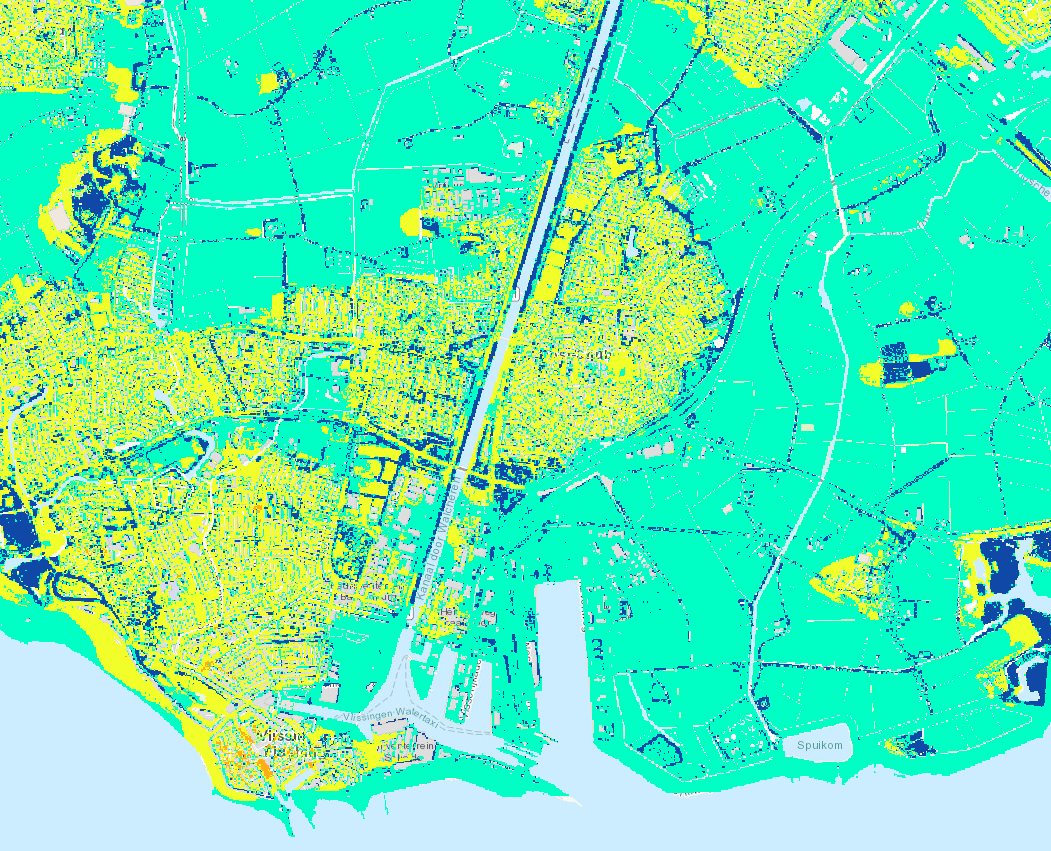 temperatuur 2020Vlissingen
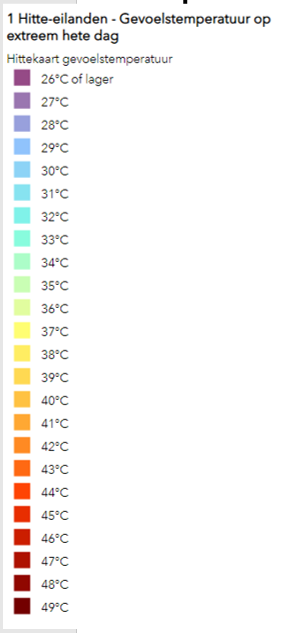 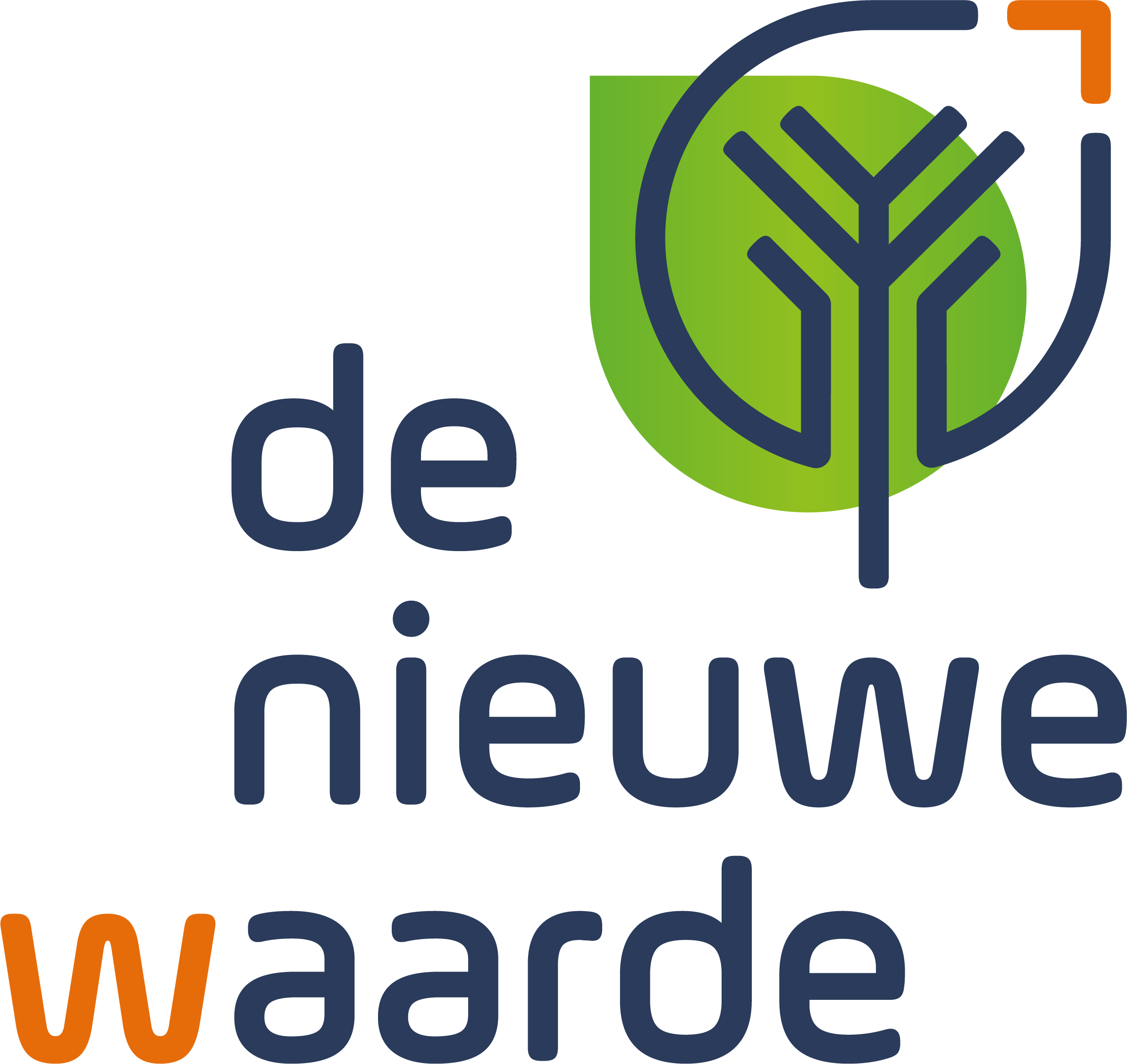 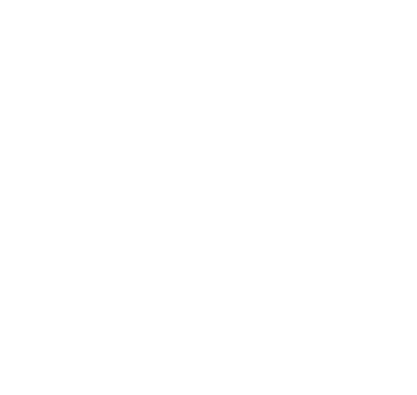 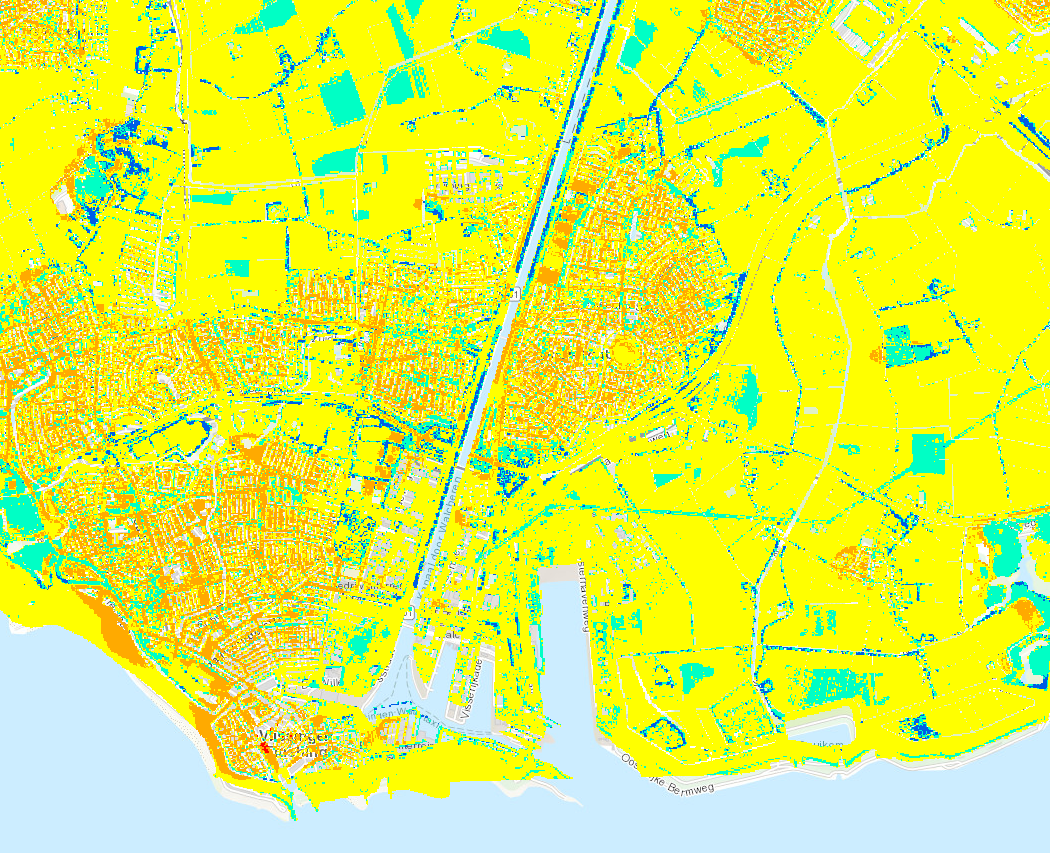 temperatuur 2050Vlissingen
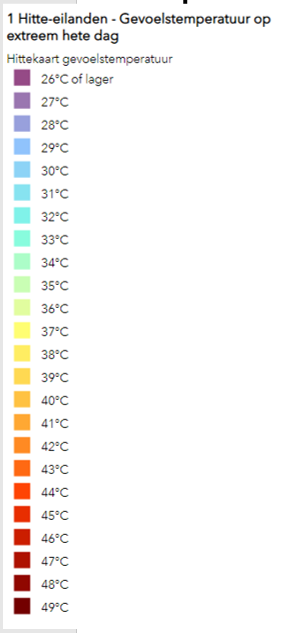 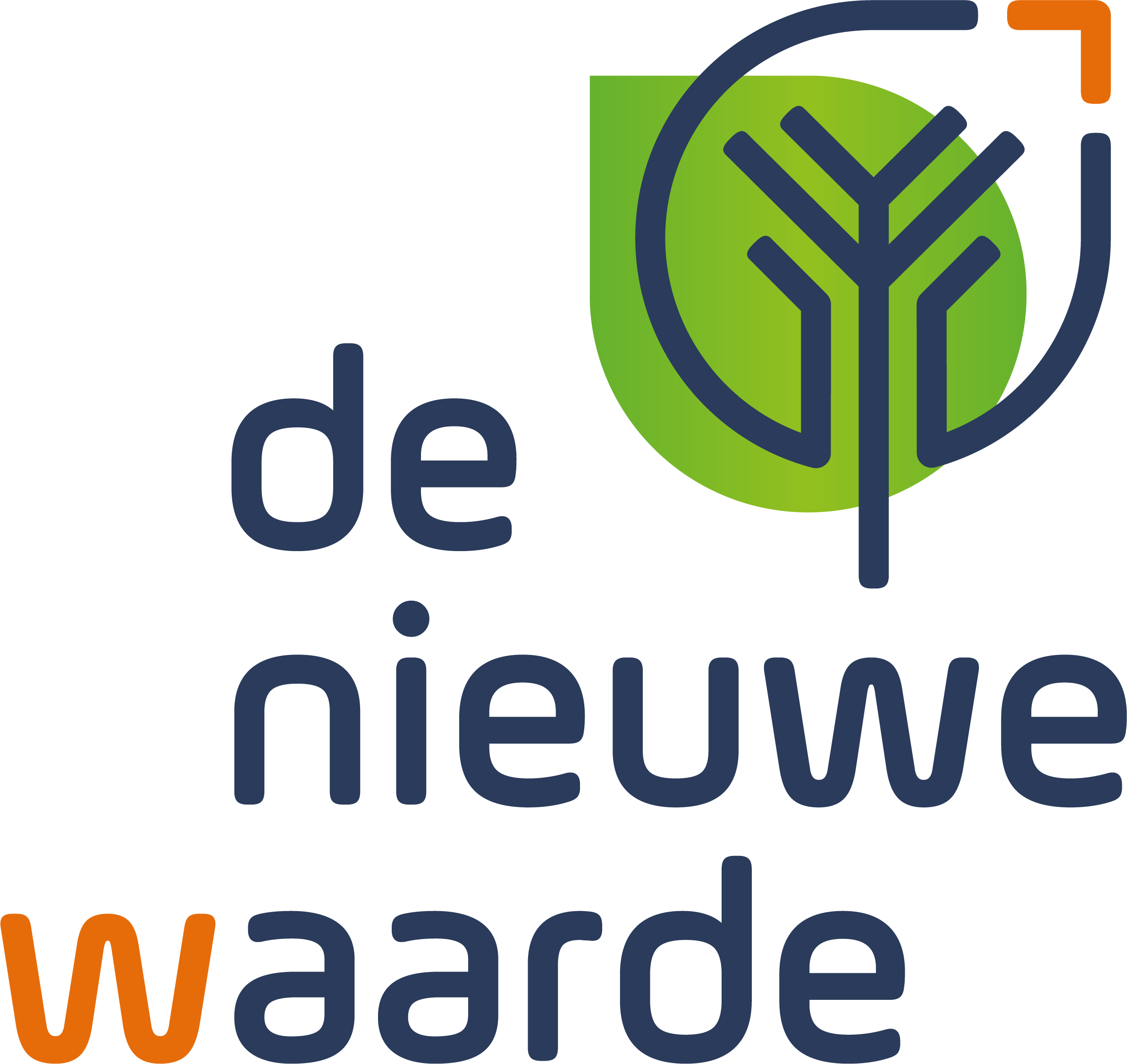 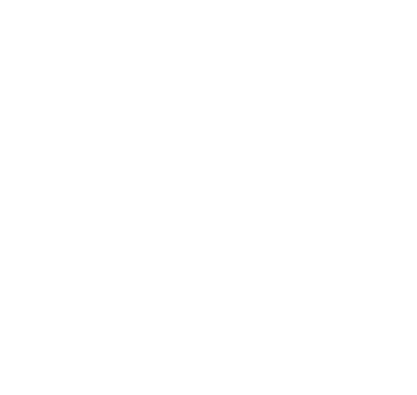 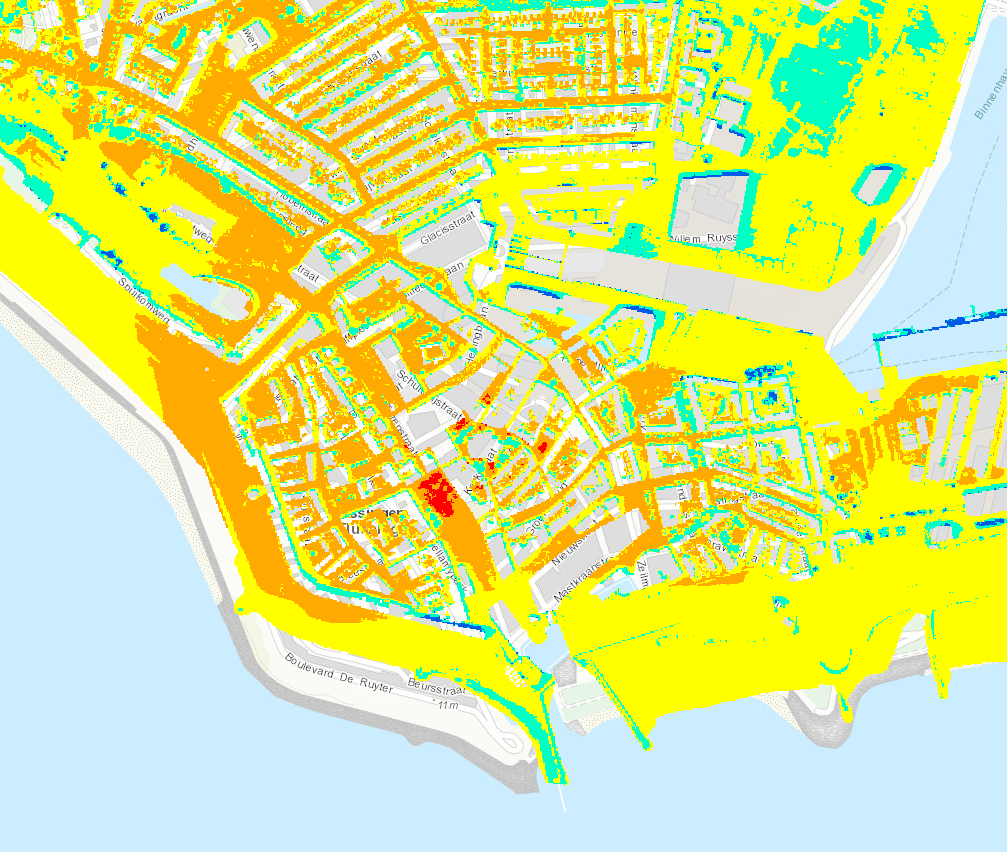 temperatuur 2050Vlissingen-centrum
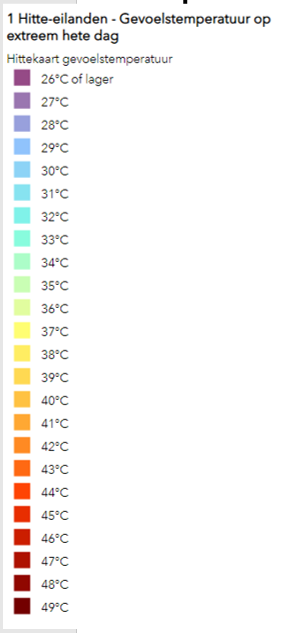 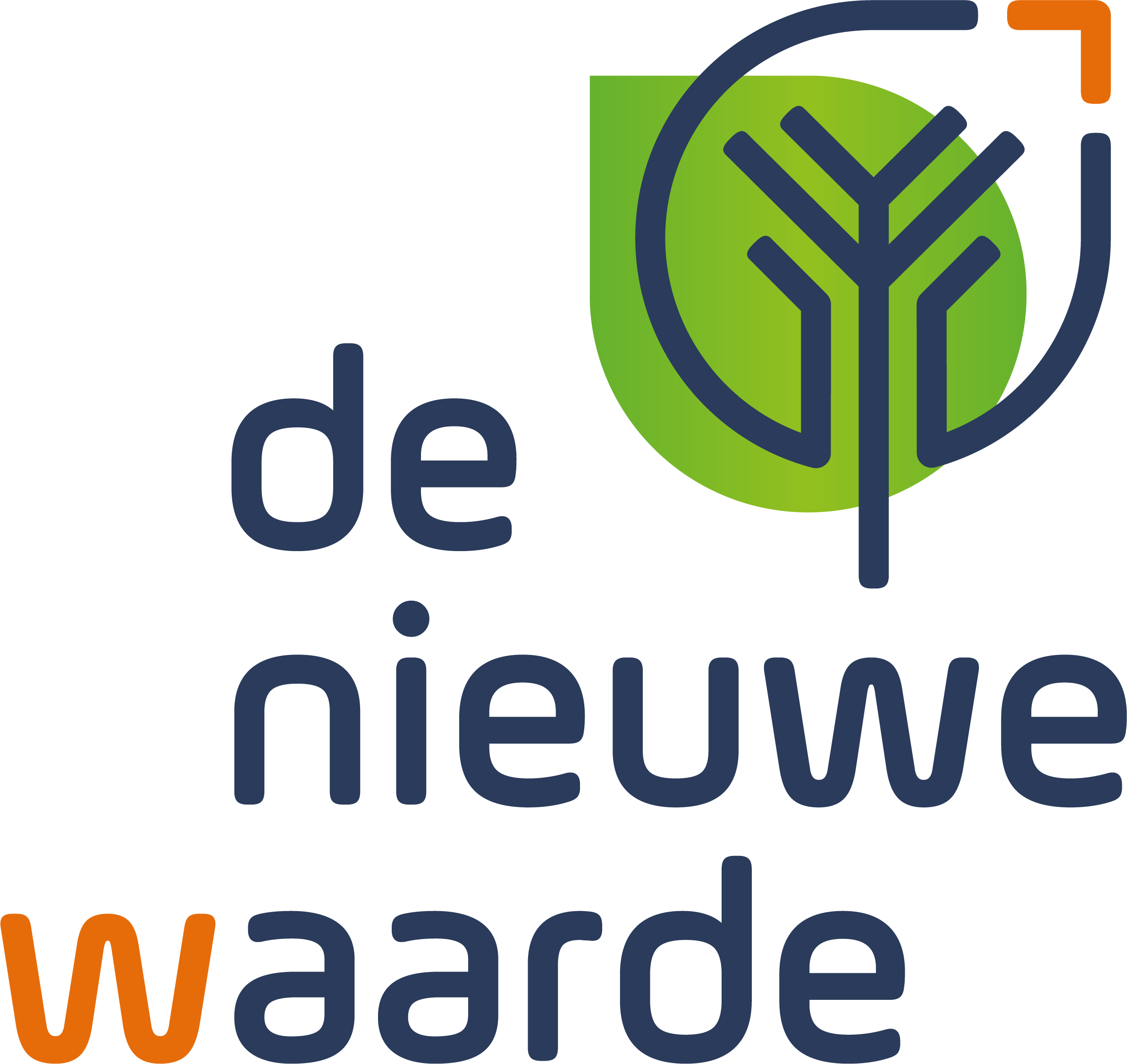 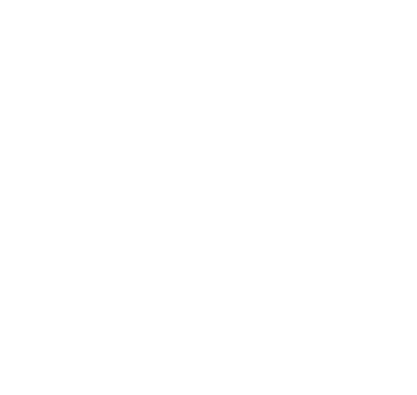 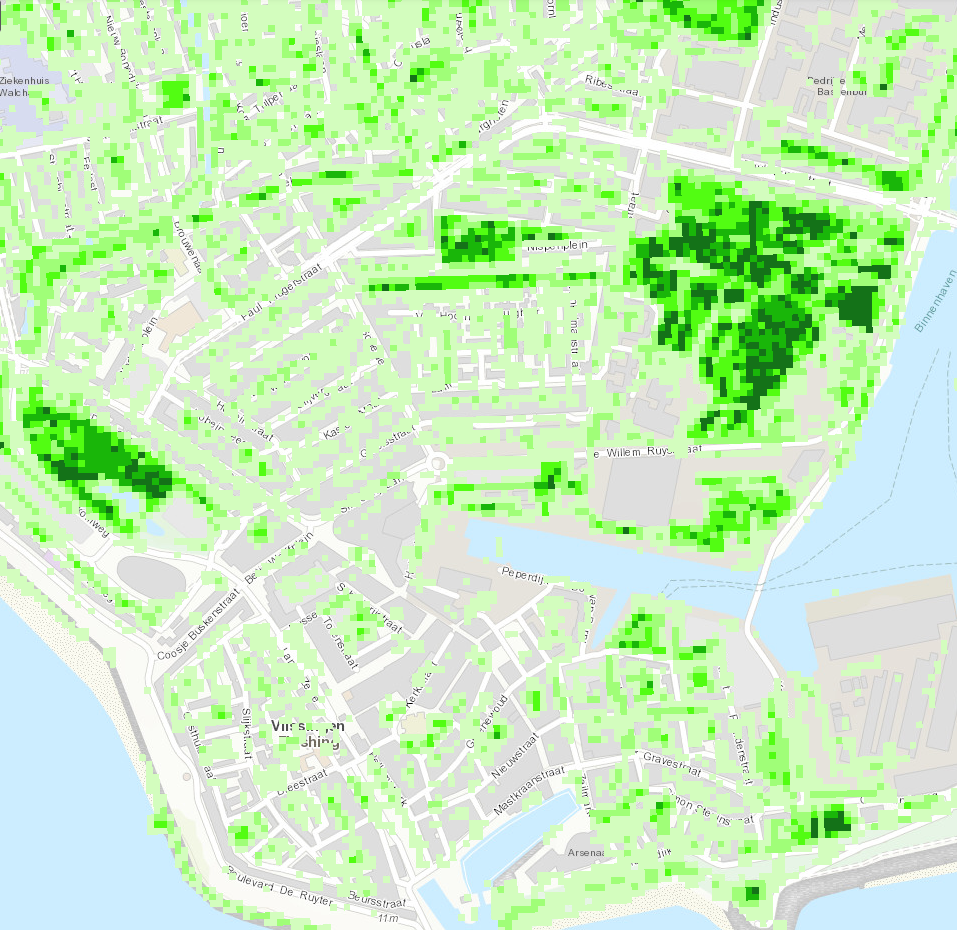 groenkaartVlissingen
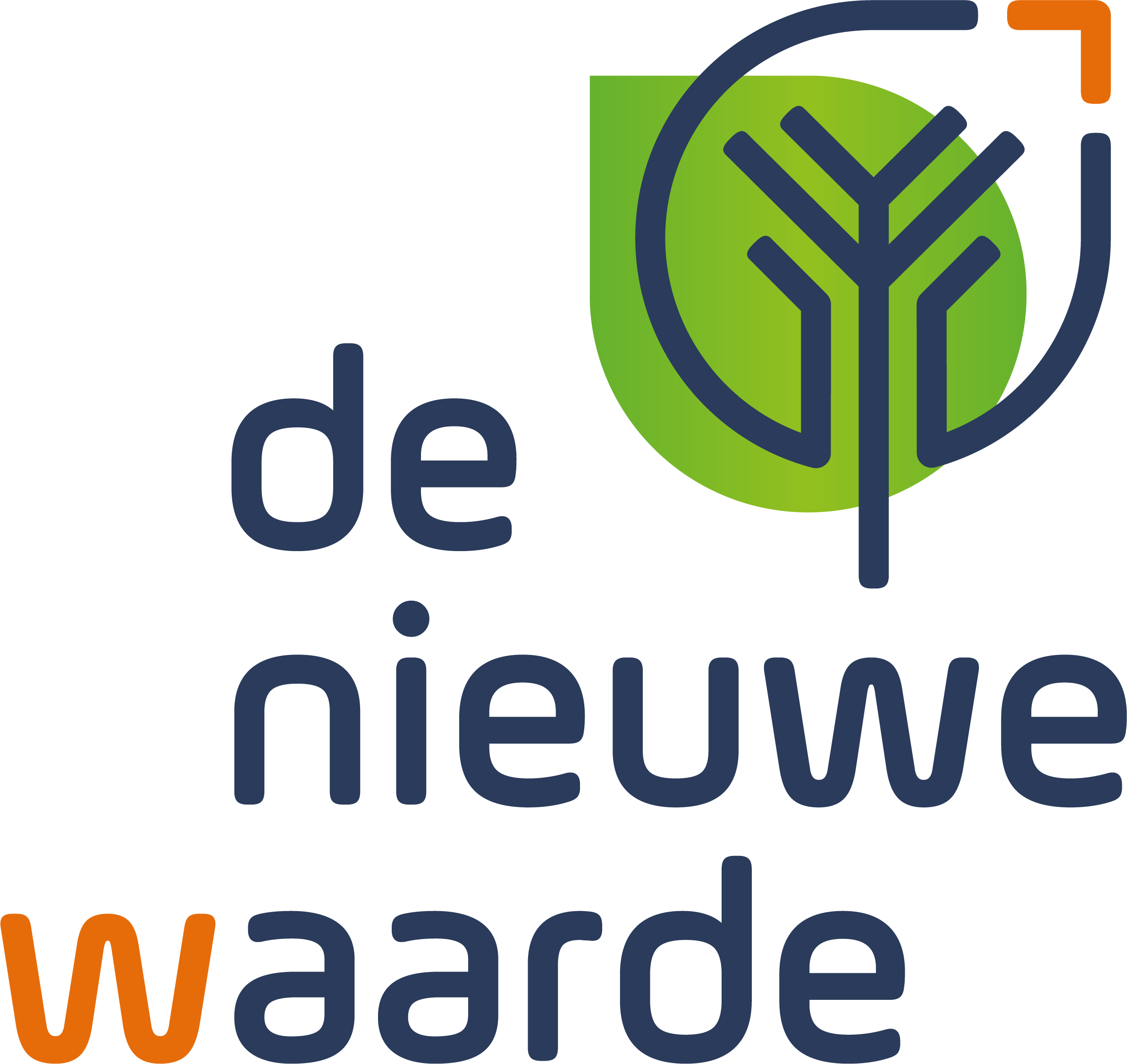 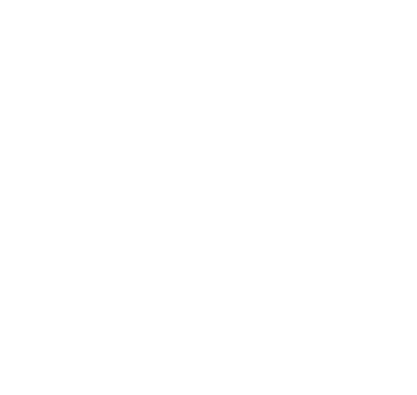 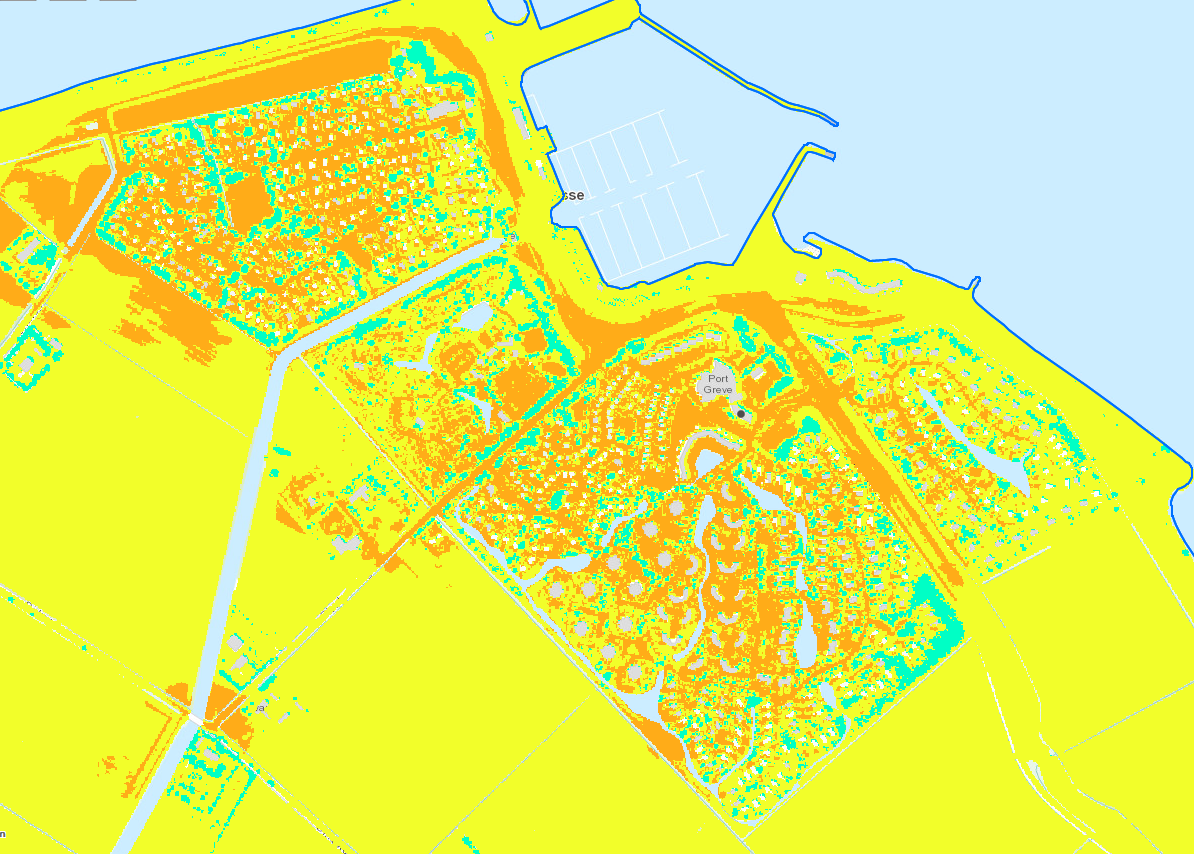 temperatuur 2020Landal Port Greve
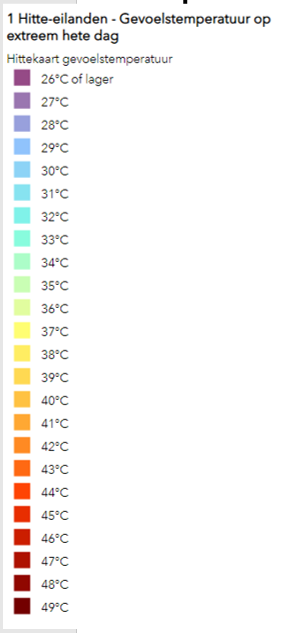 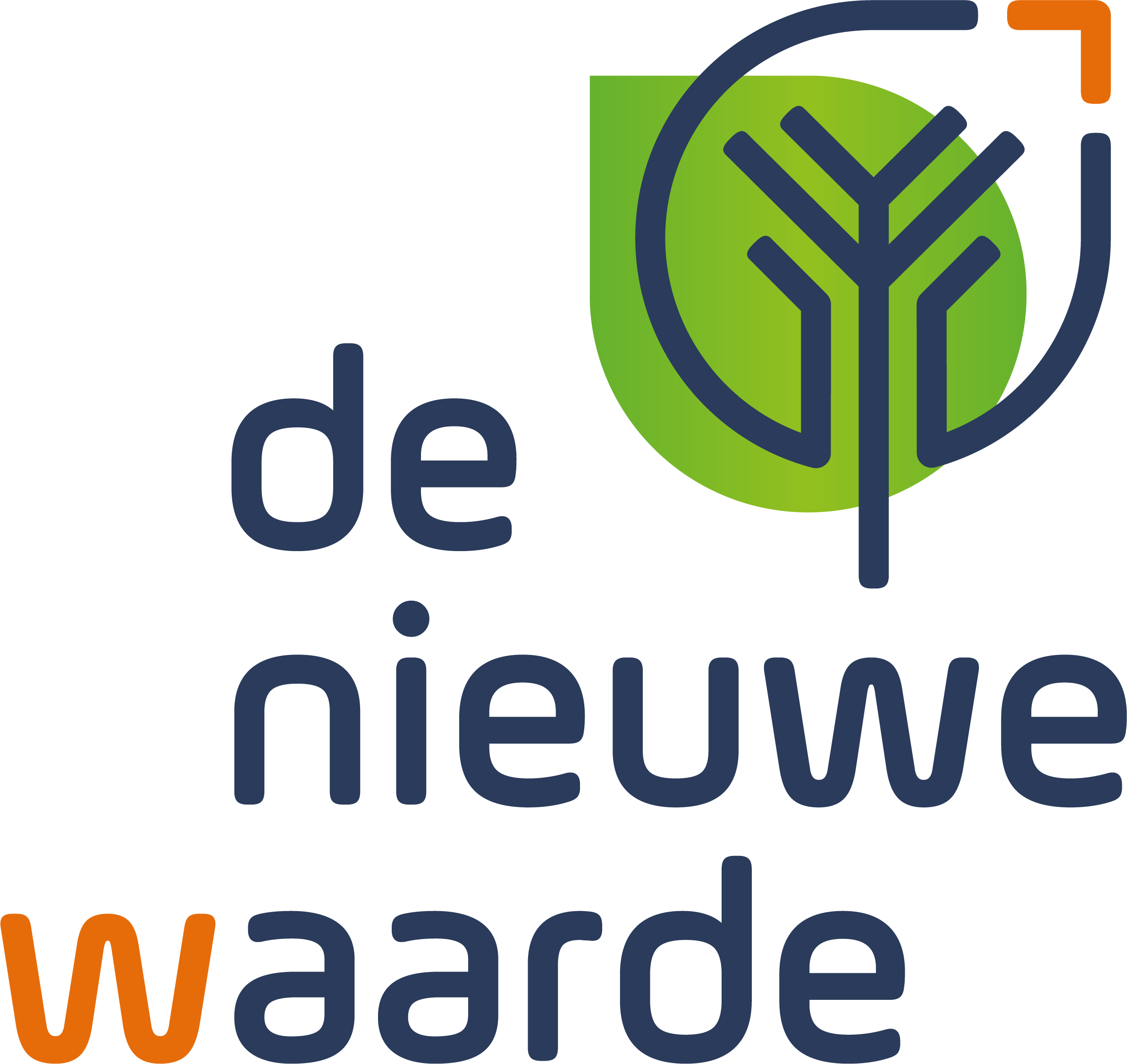 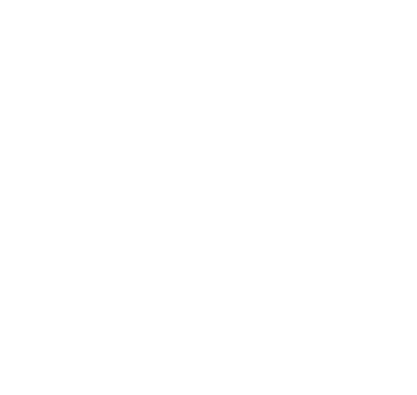 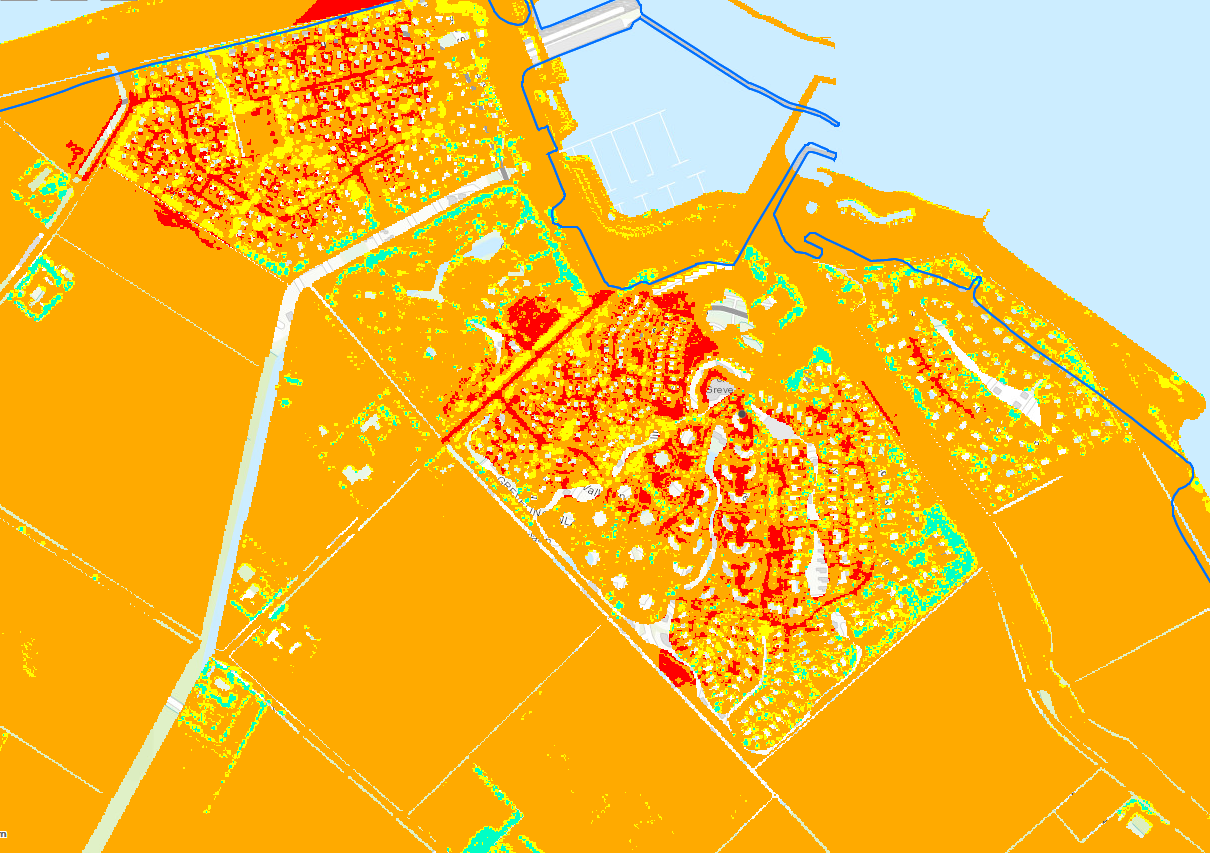 temperatuur 2050Port Greve
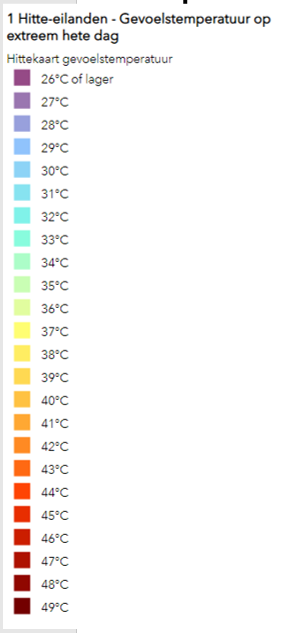 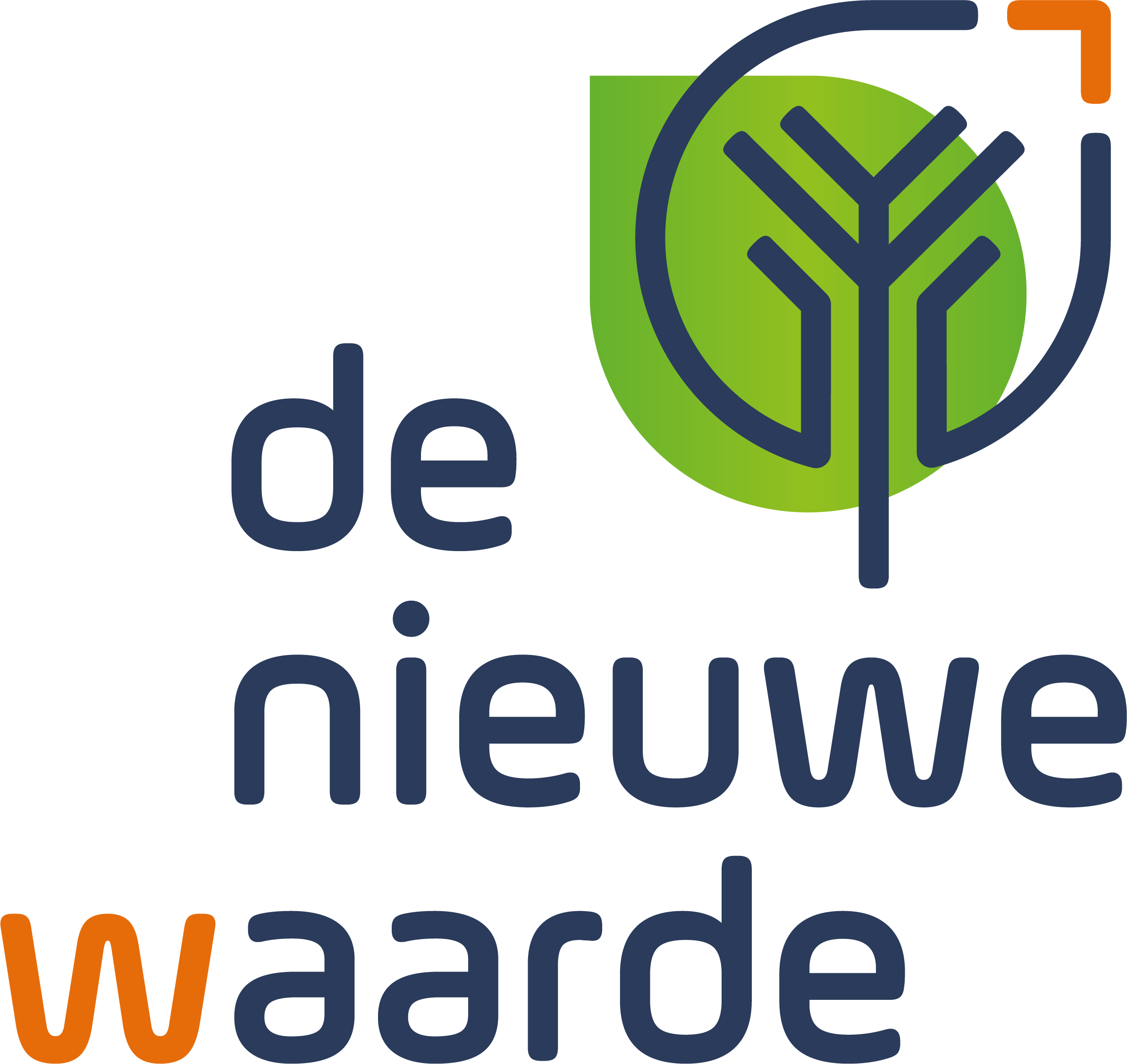 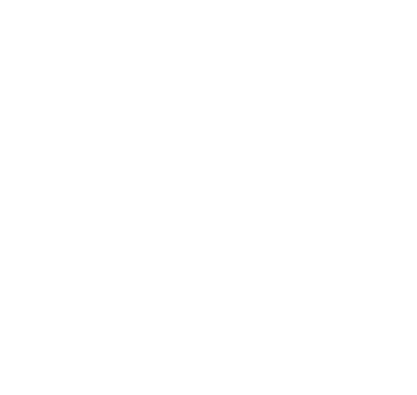 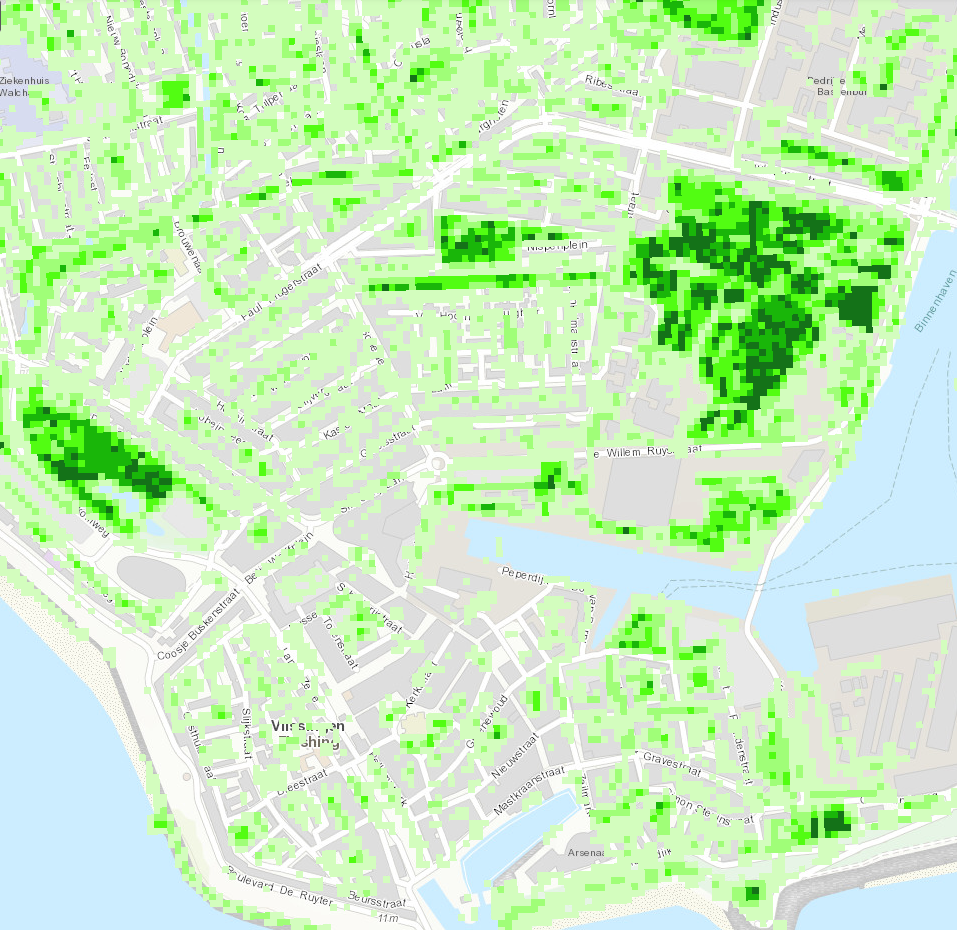 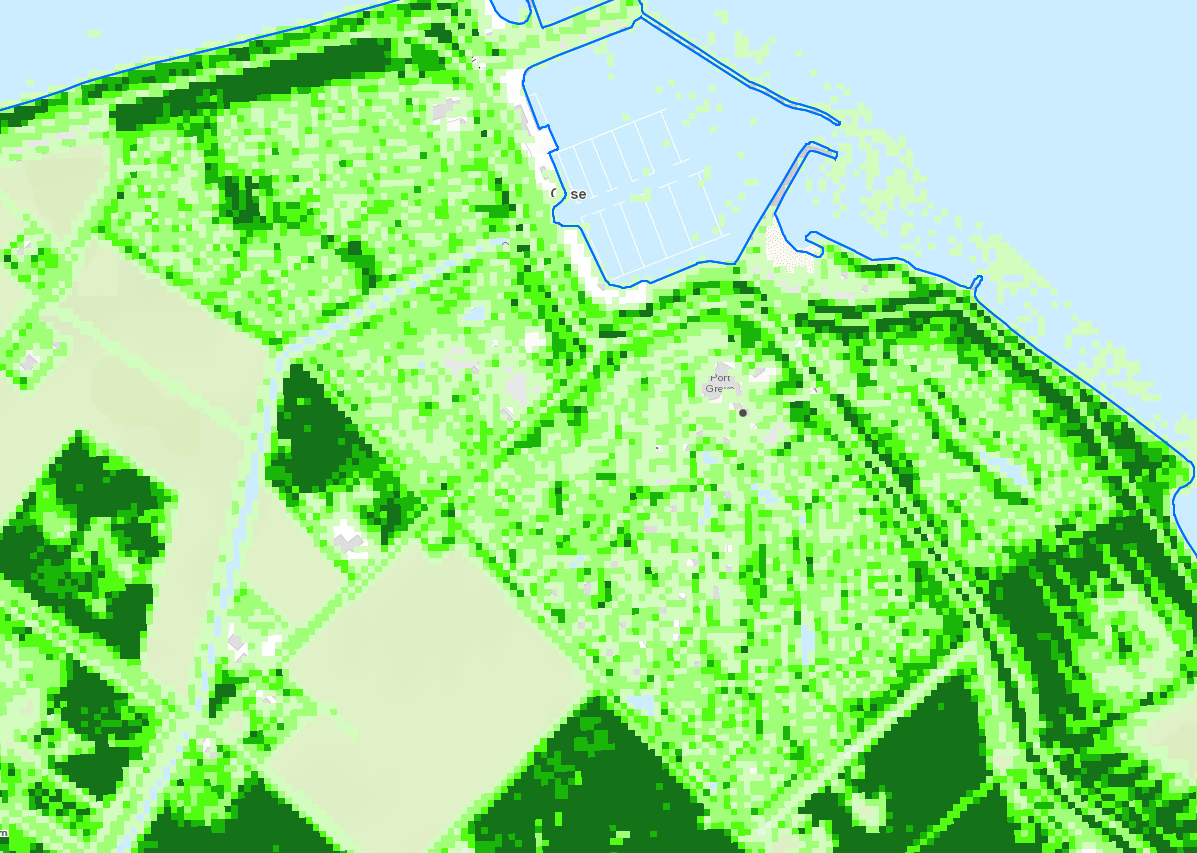 groenkaartPort Greve
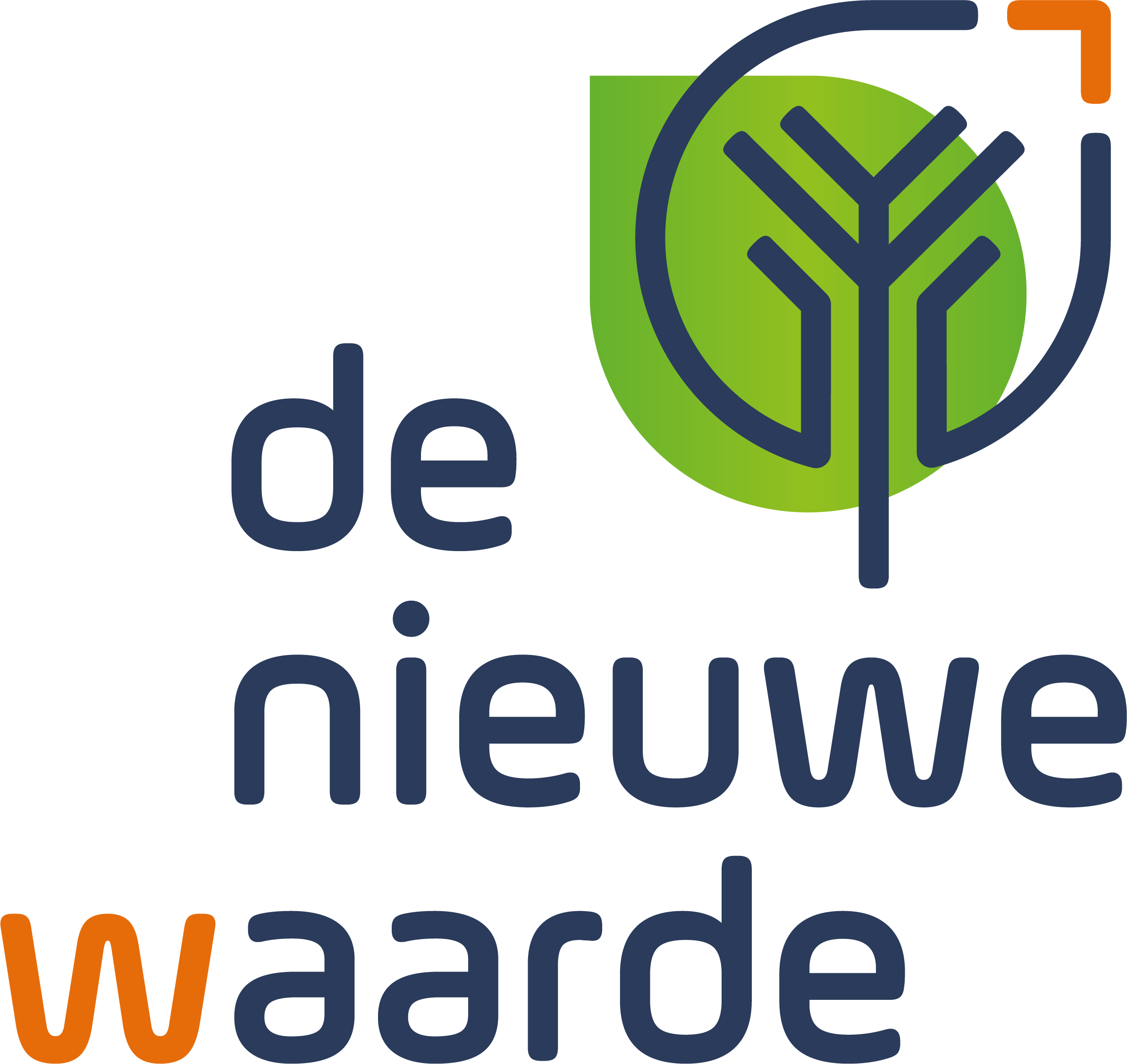 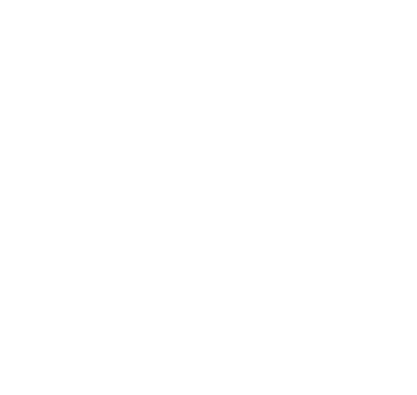 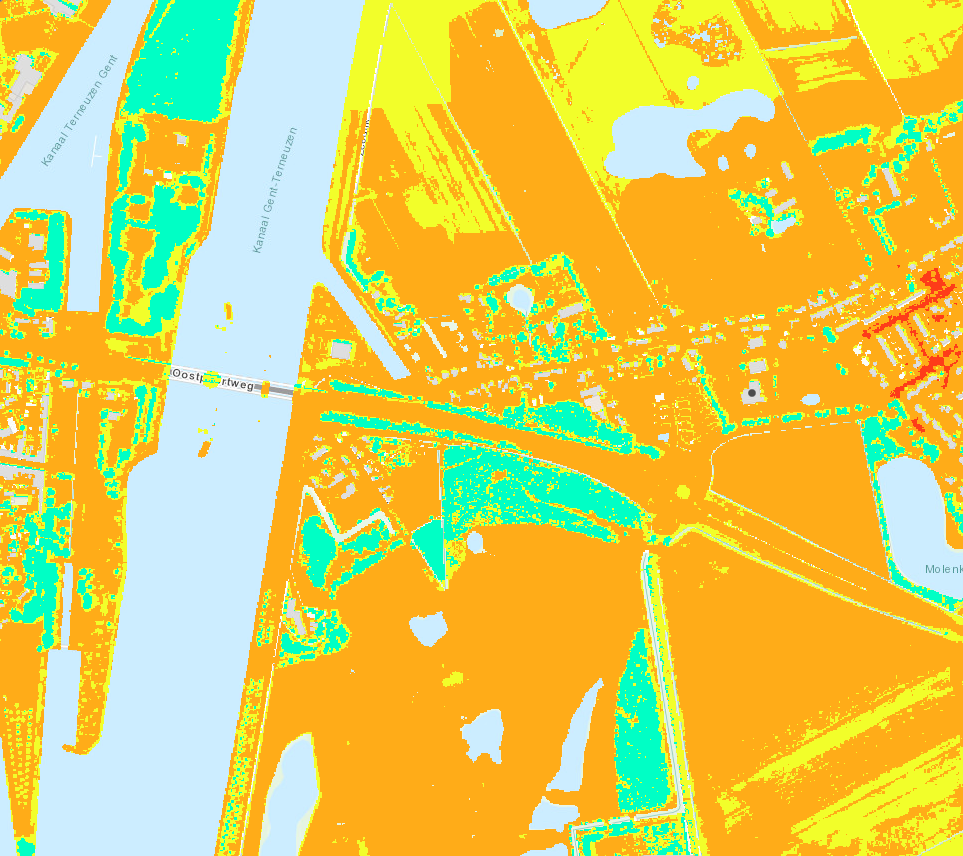 temperatuur 2020De BaeckermatWestdorpe
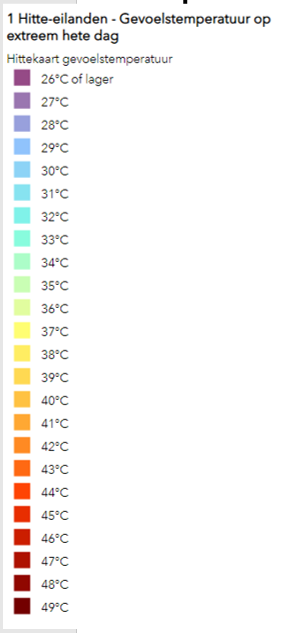 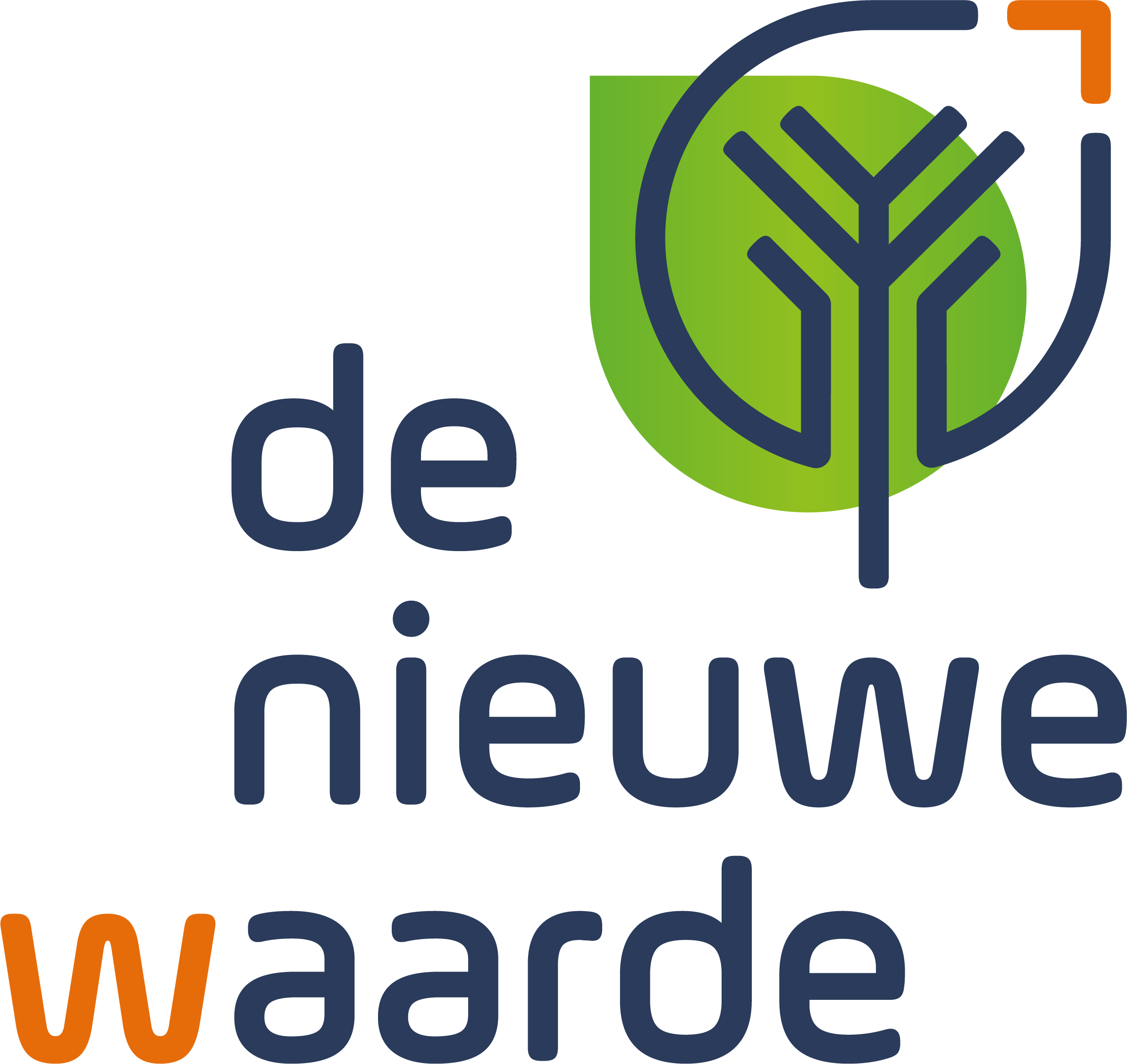 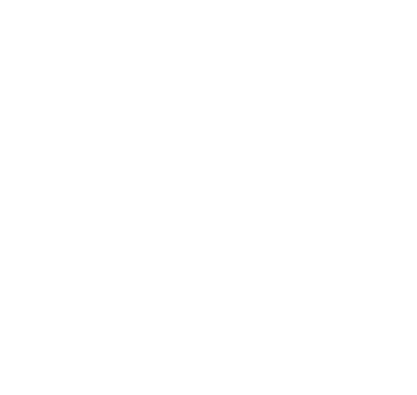 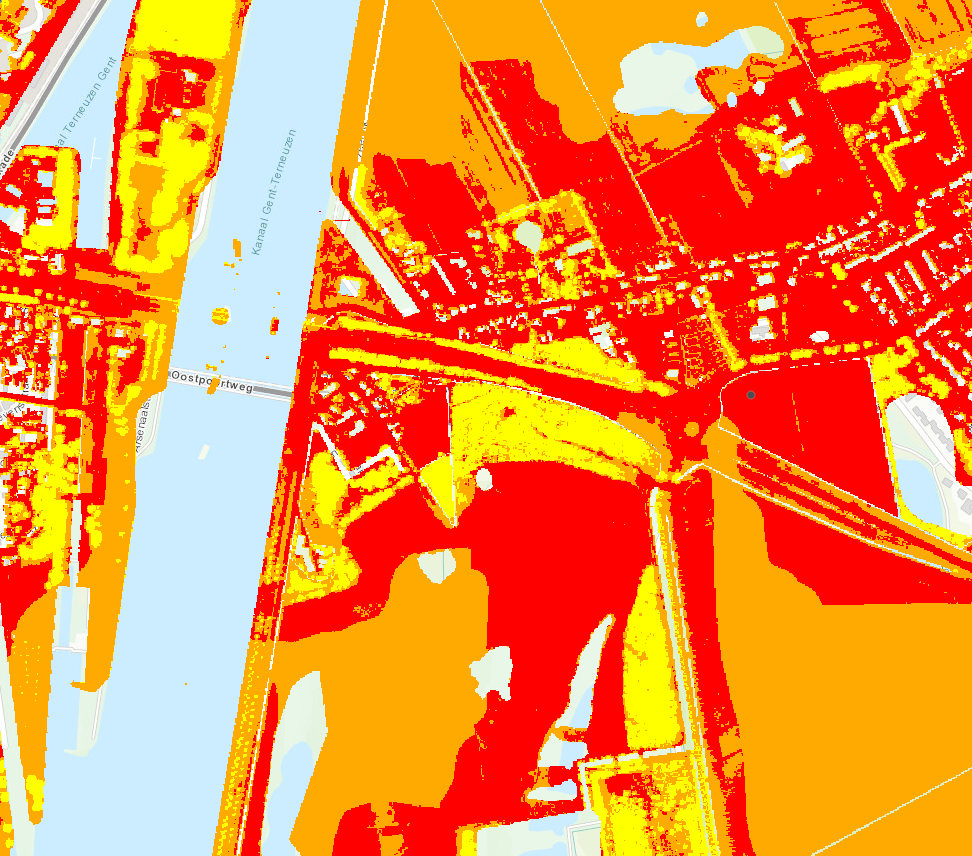 temperatuur 2050De Baeckermat
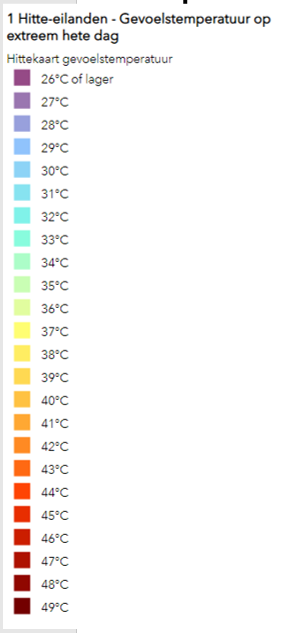 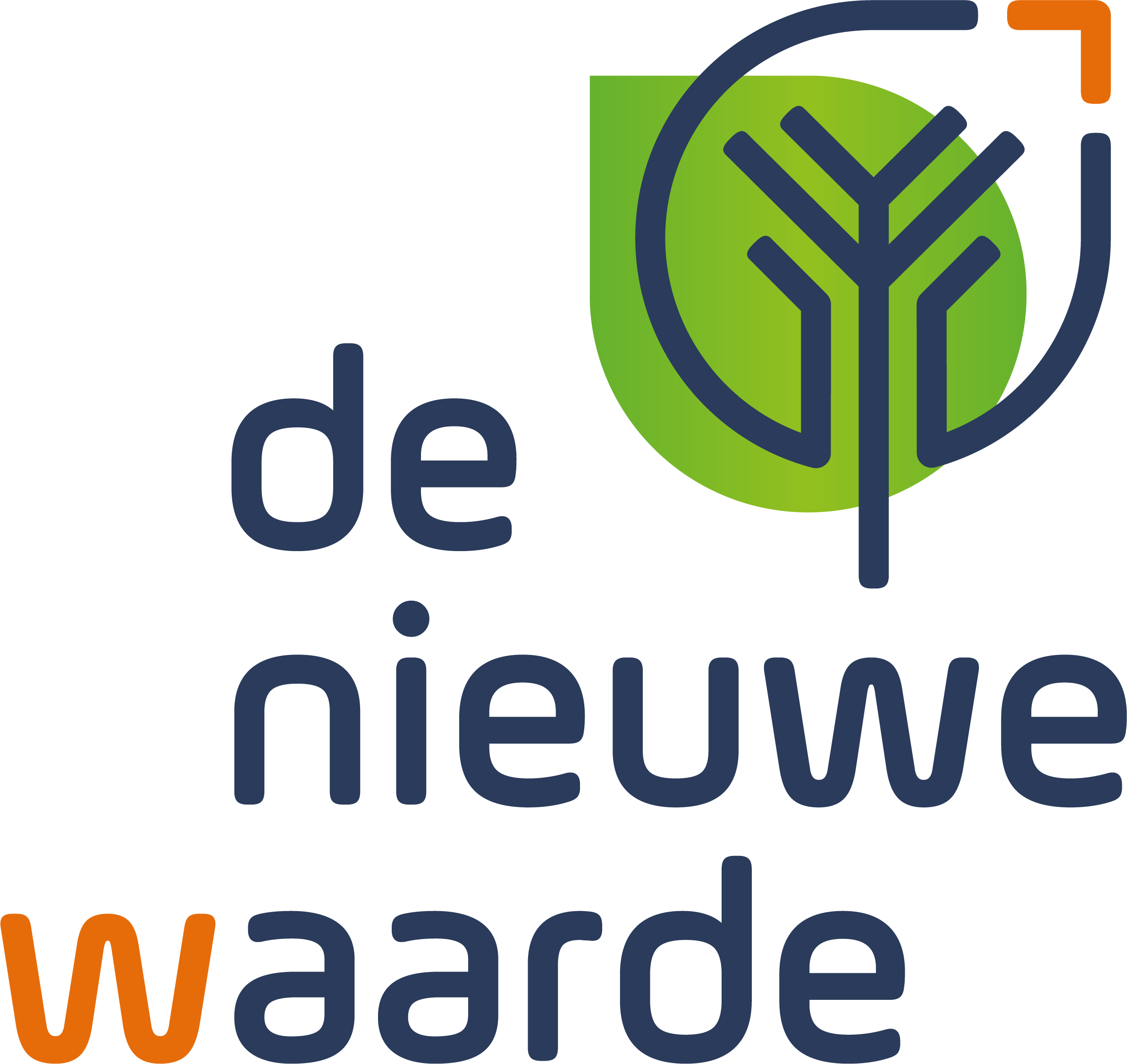 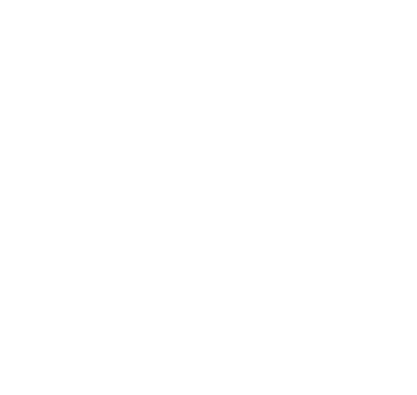 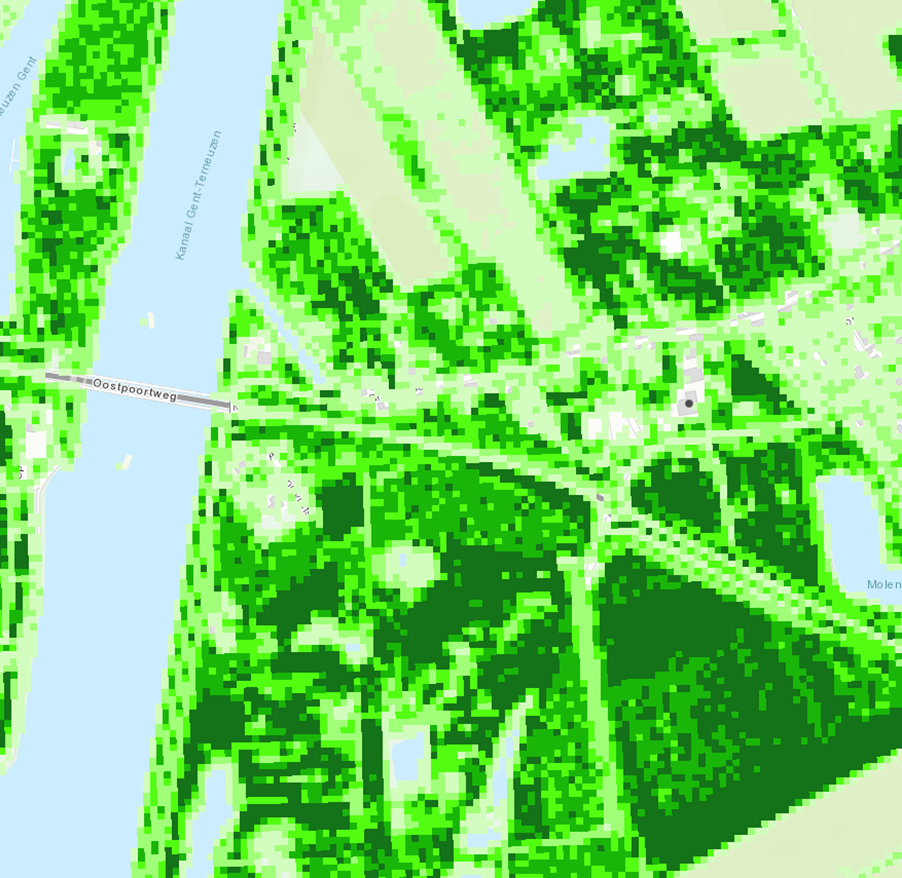 groenkaartDe Baeckermat
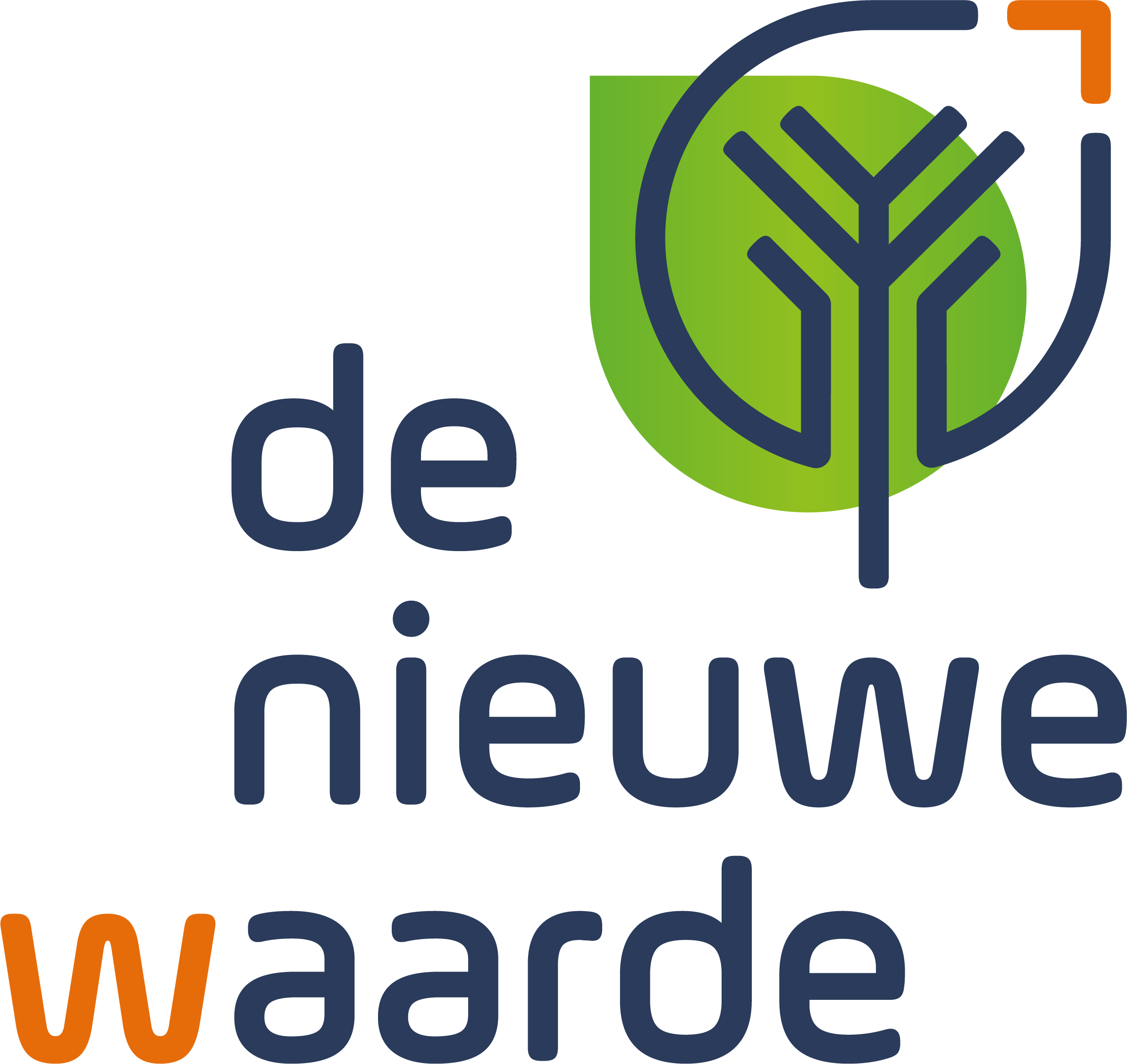 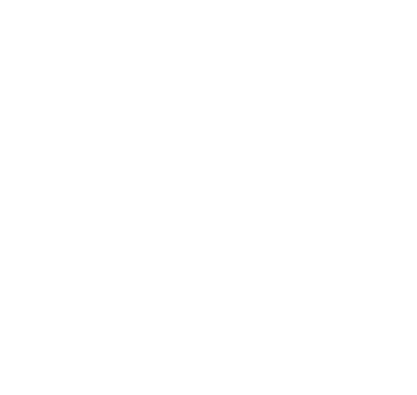 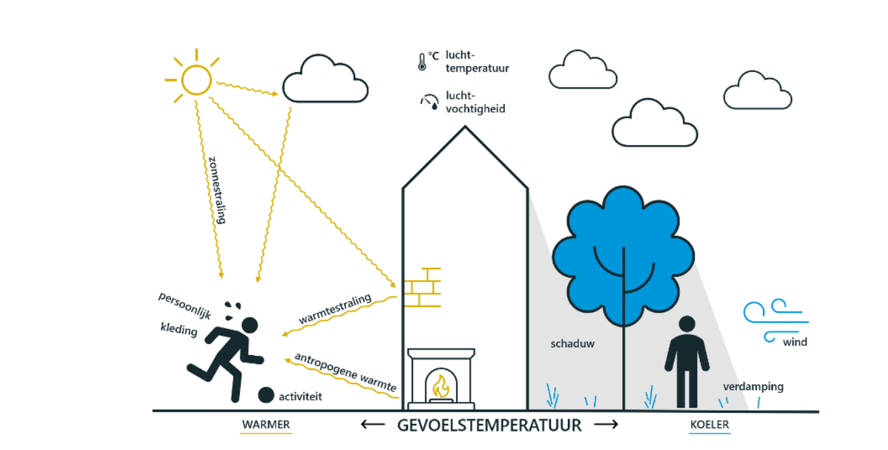 oorzaak & oplossing
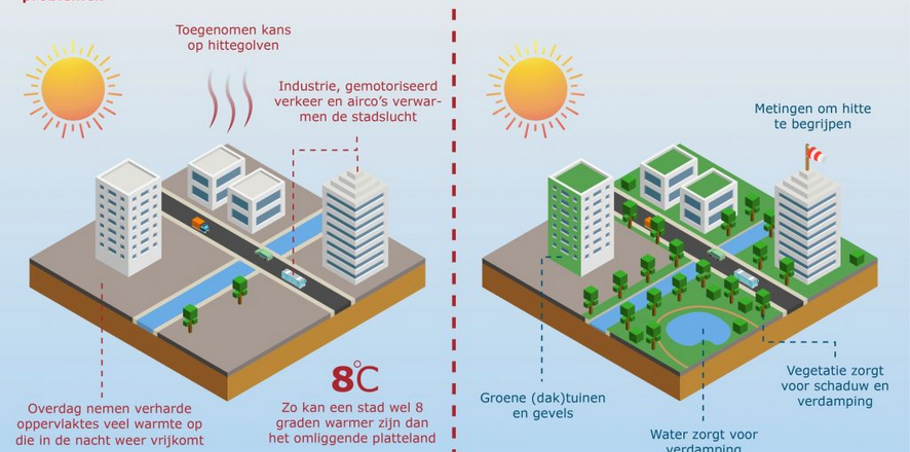 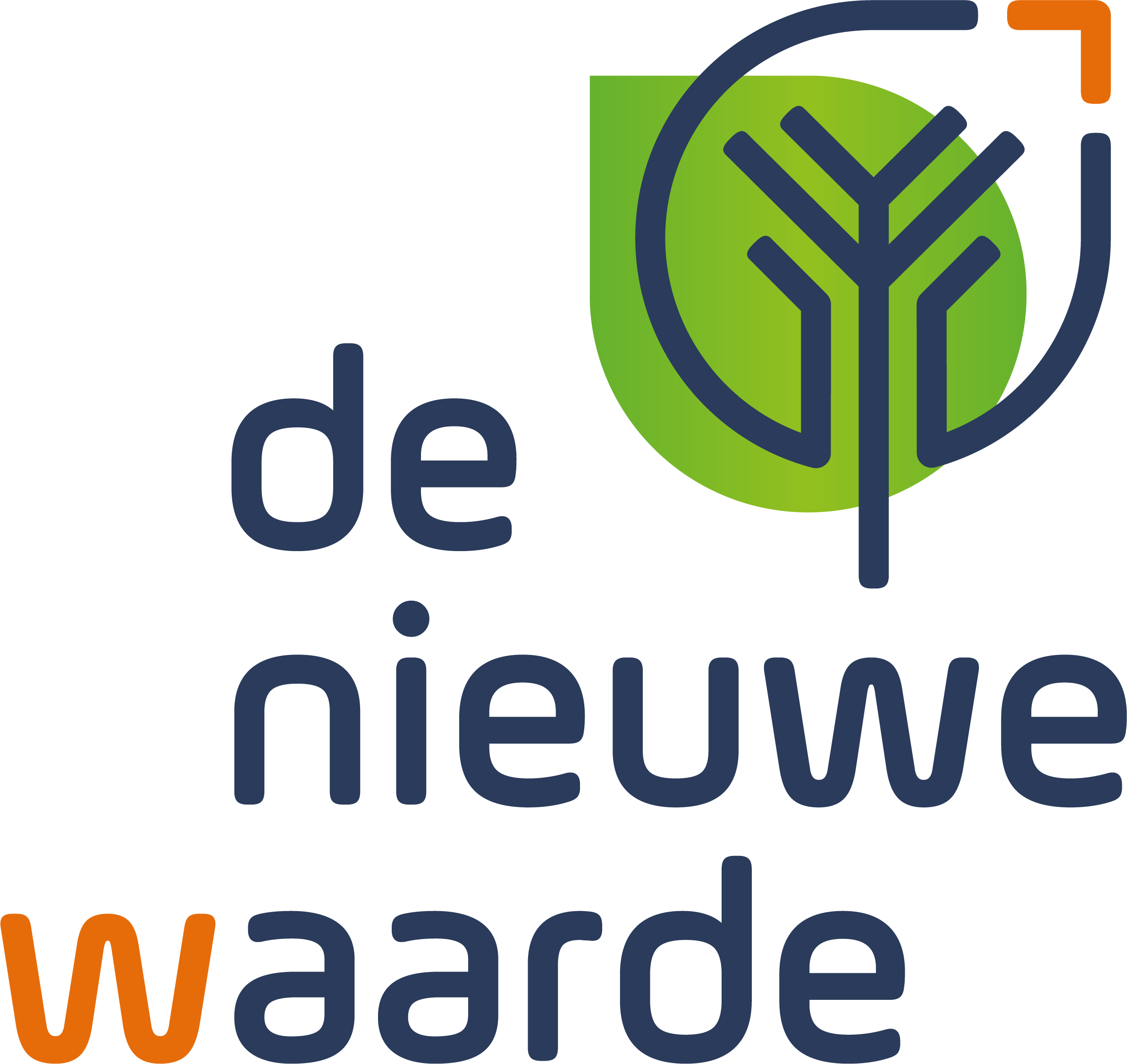 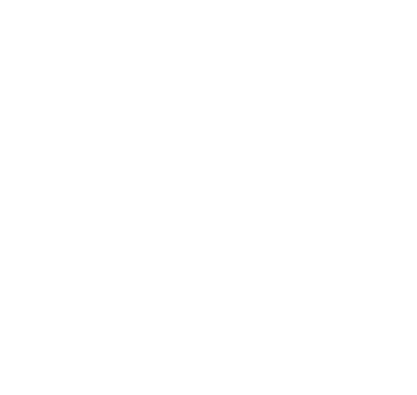 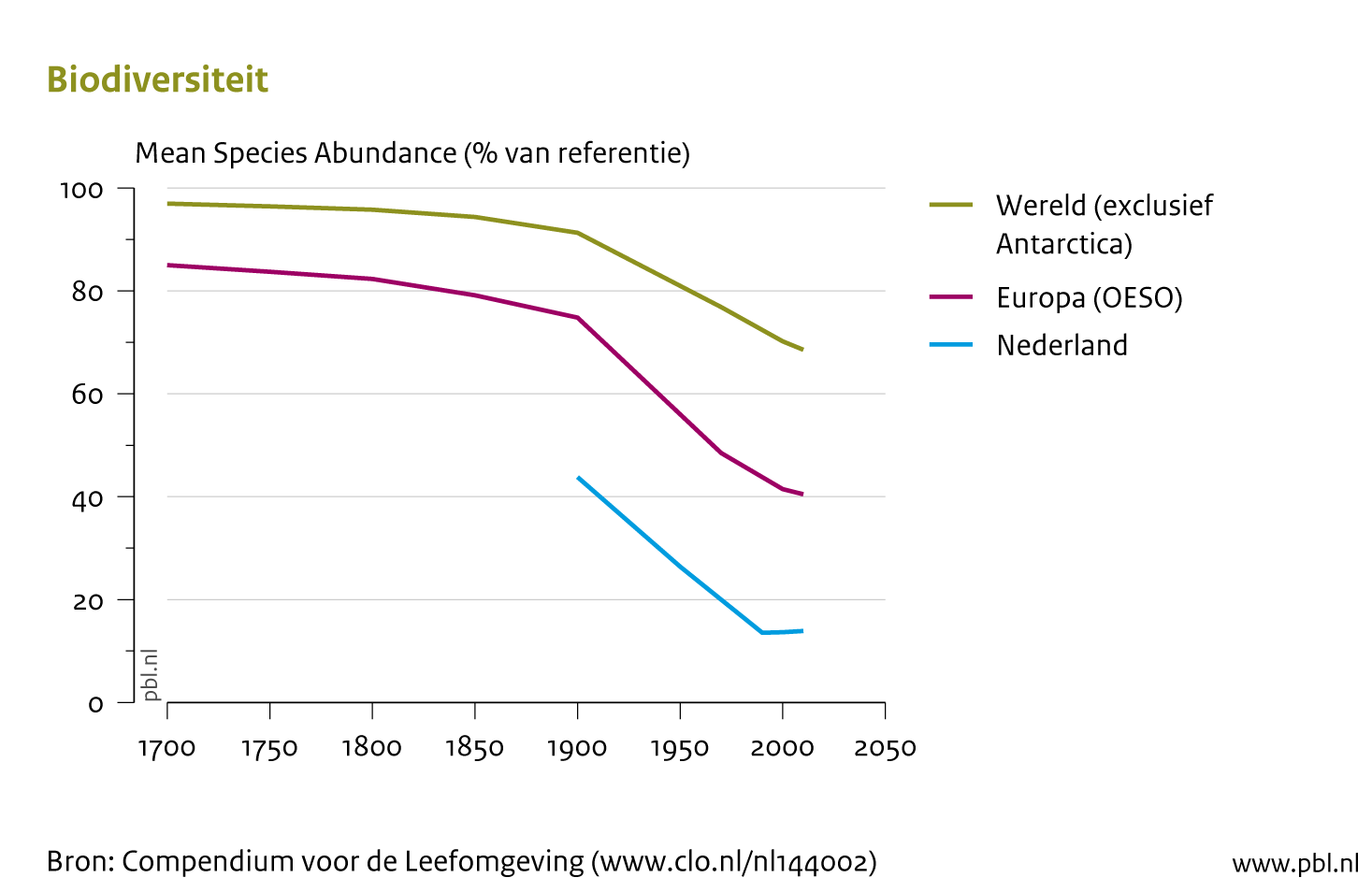 Biodiversiteit
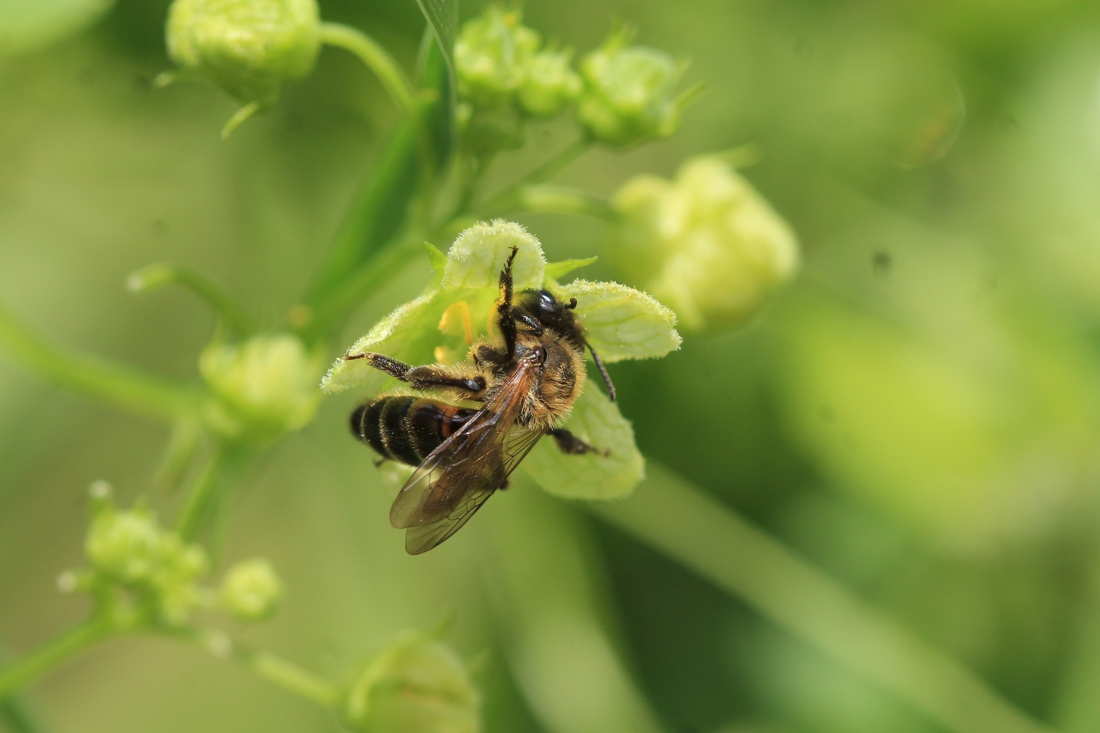 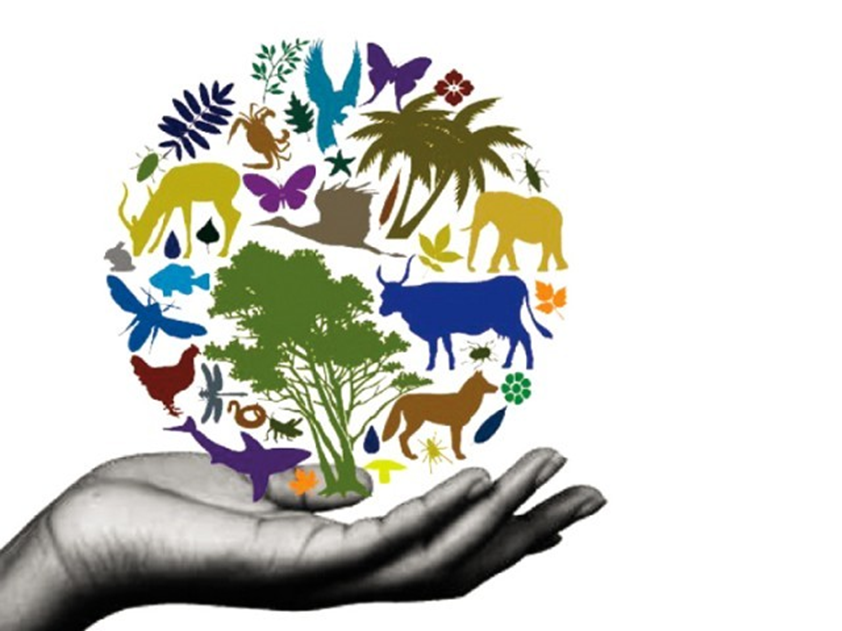 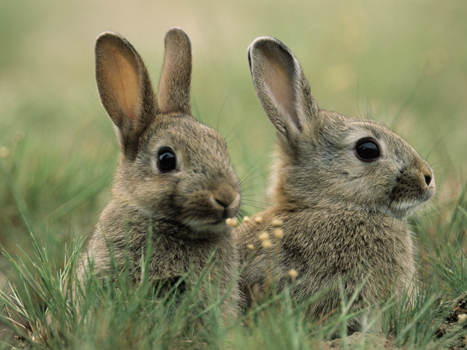 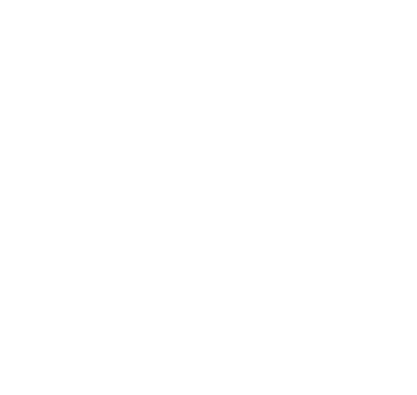 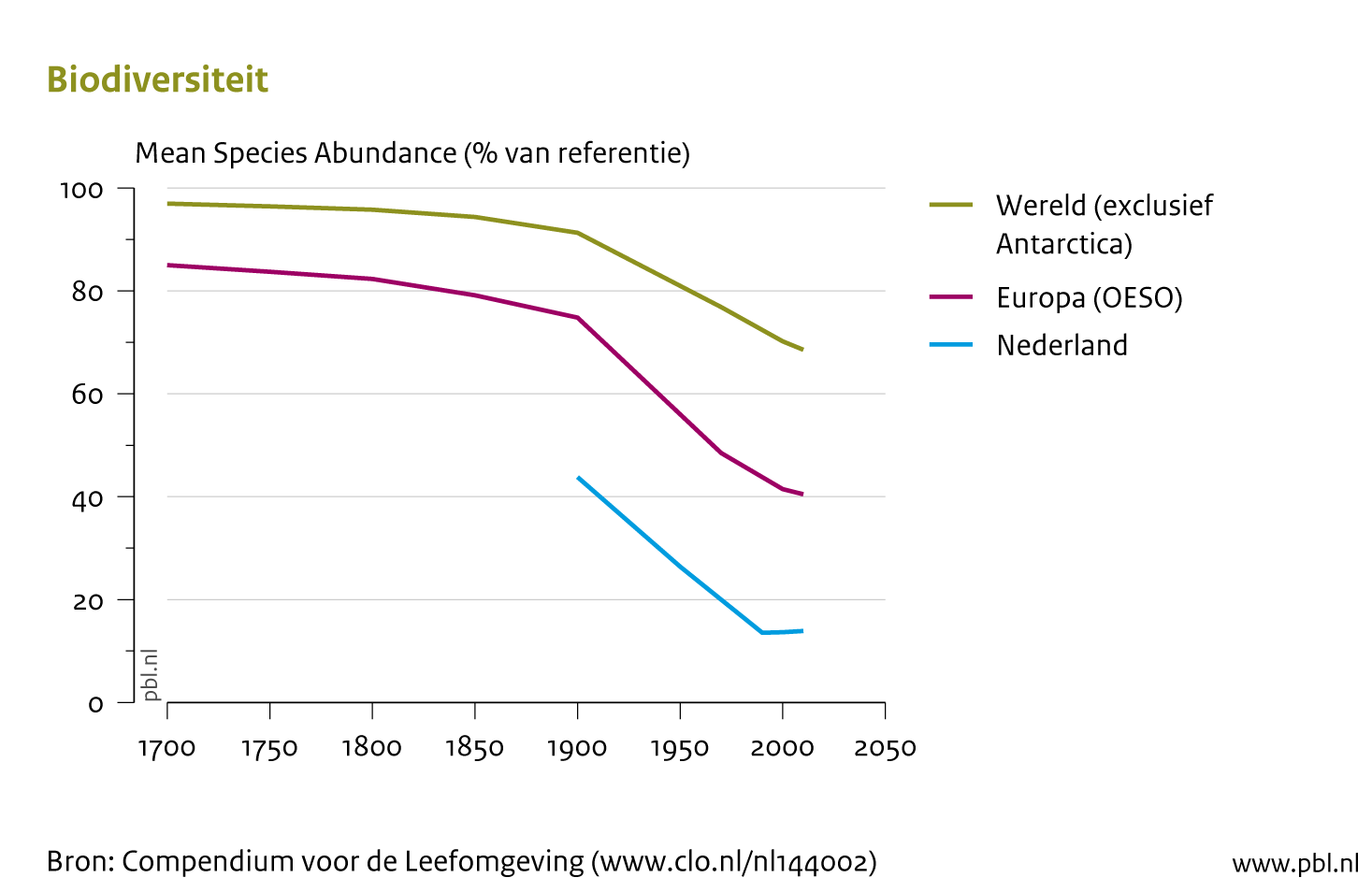 Biodiversiteit(in NL al 88% verdwenen en de afname zet nog steeds door)
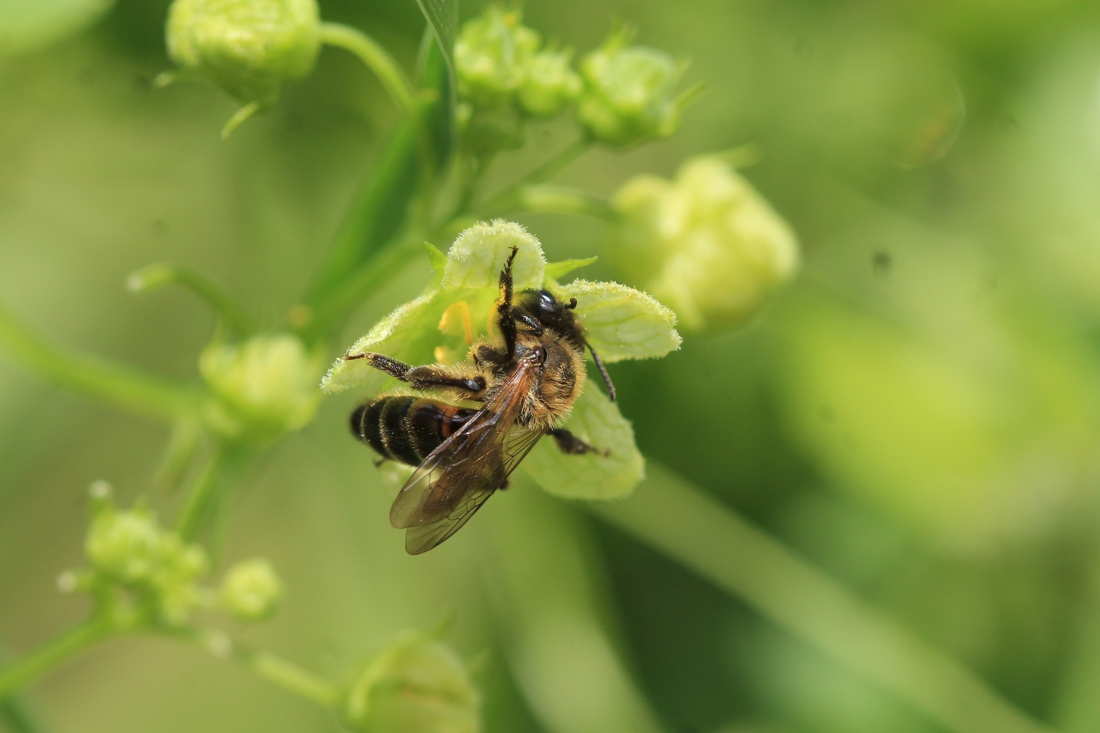 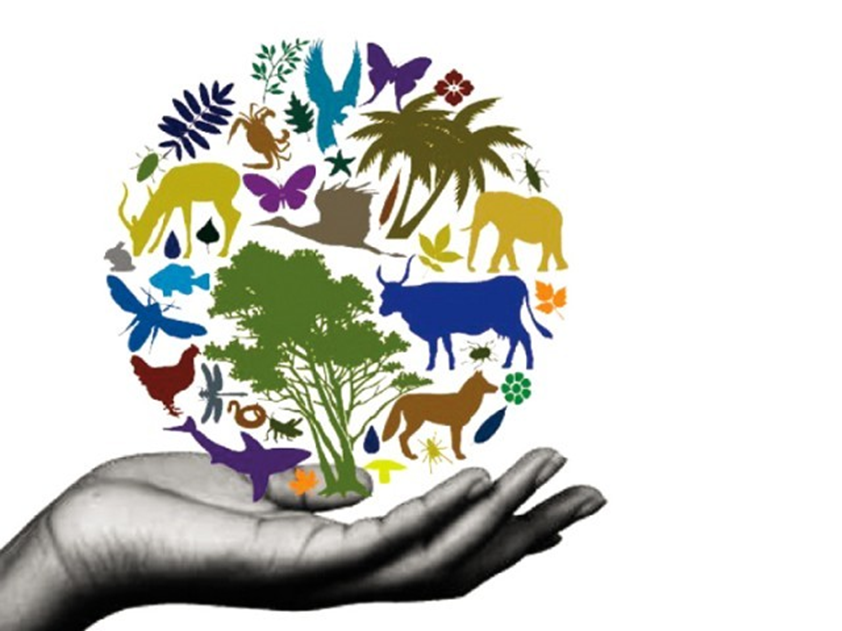 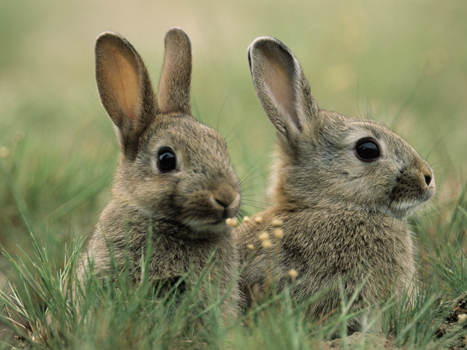 biodiversiteit staat onder druk
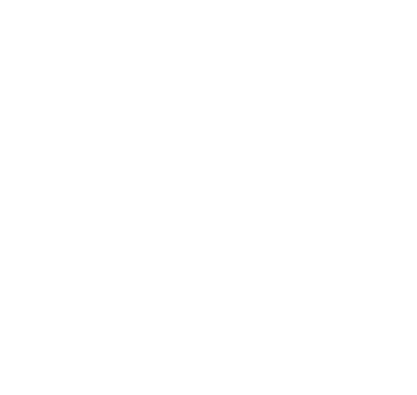 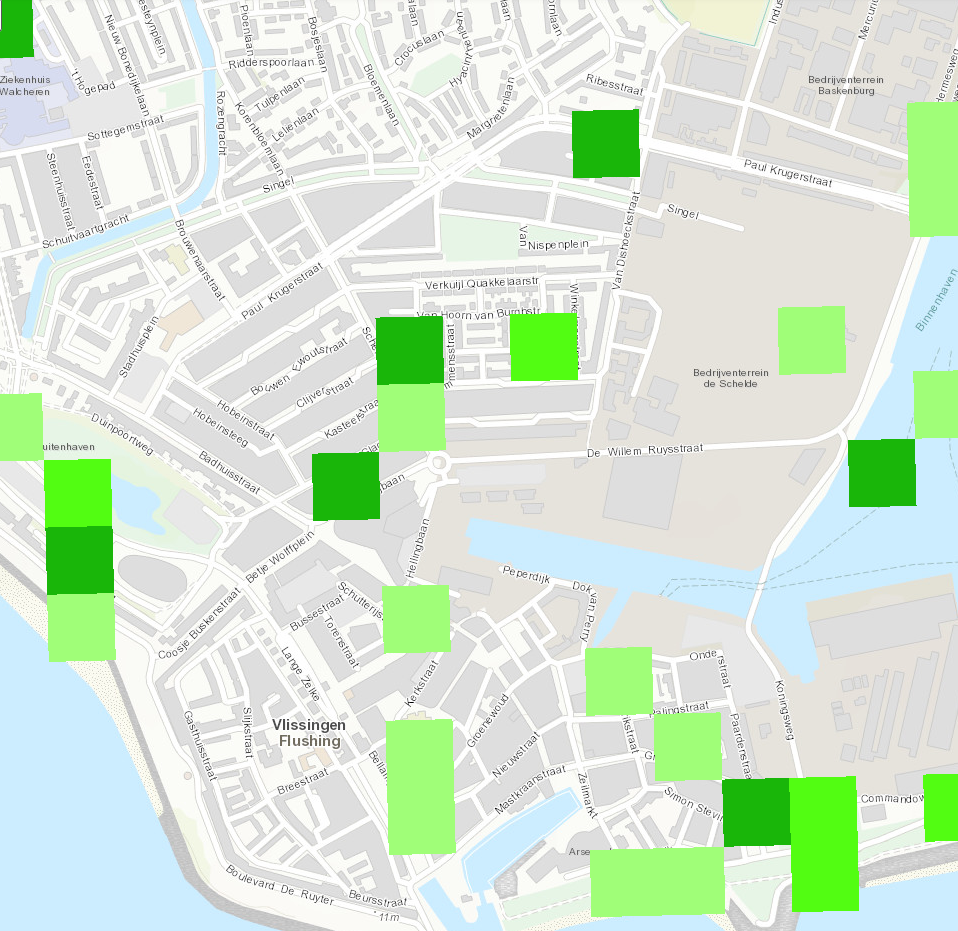 dagvlindersVlissingen
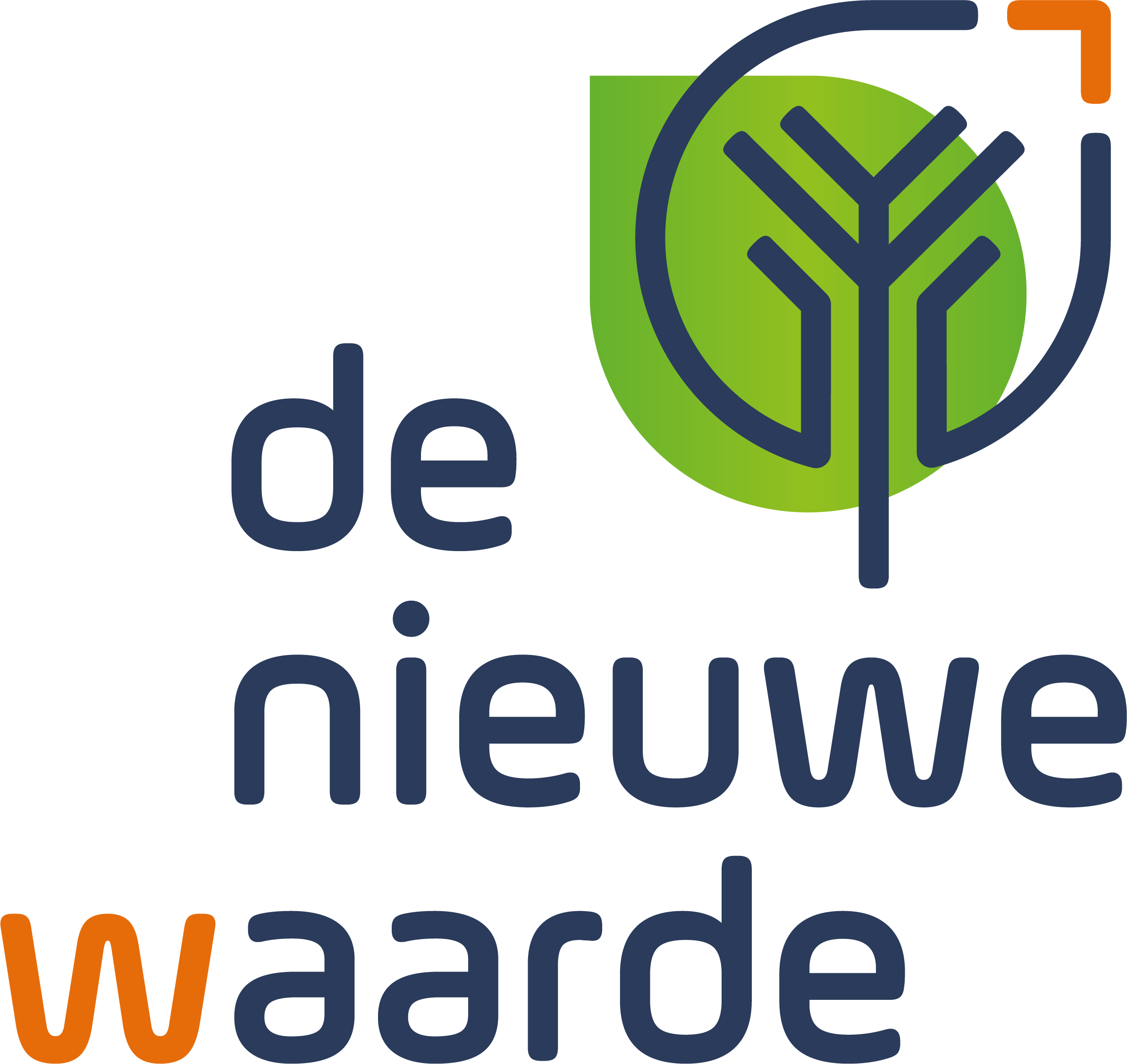 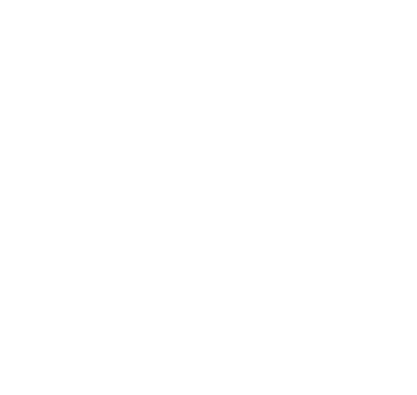 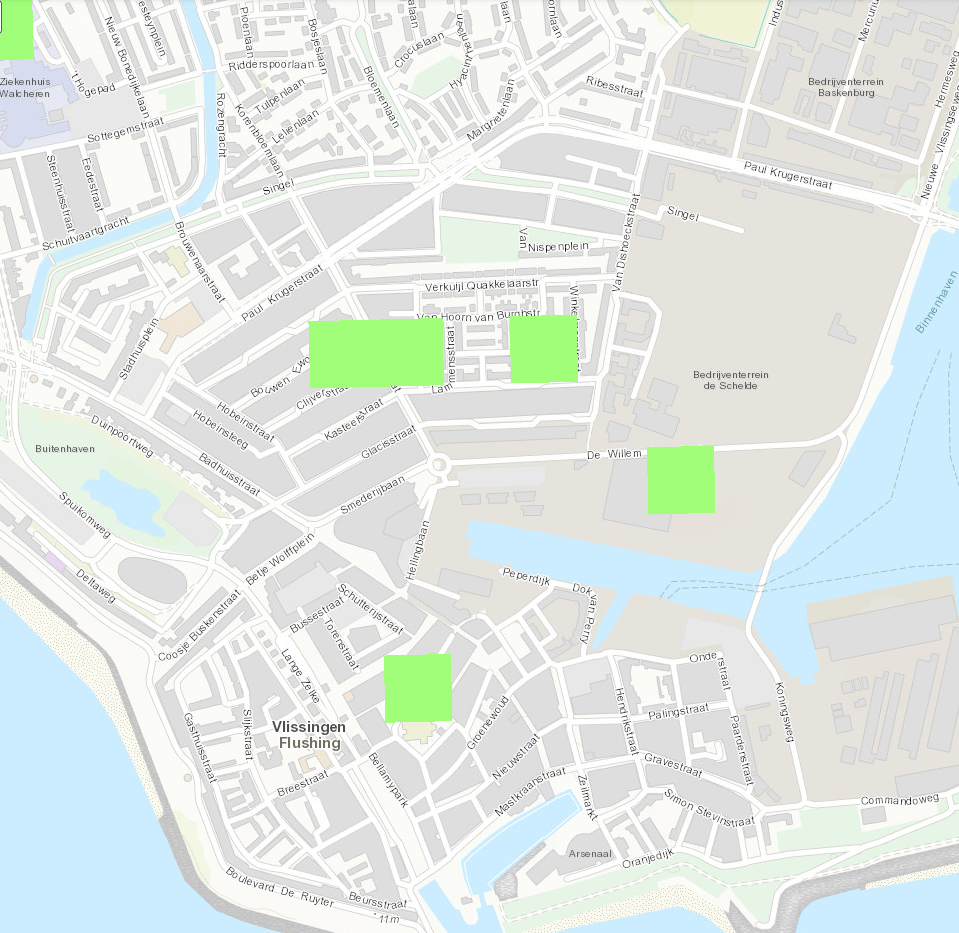 vleermuizenVlissingen
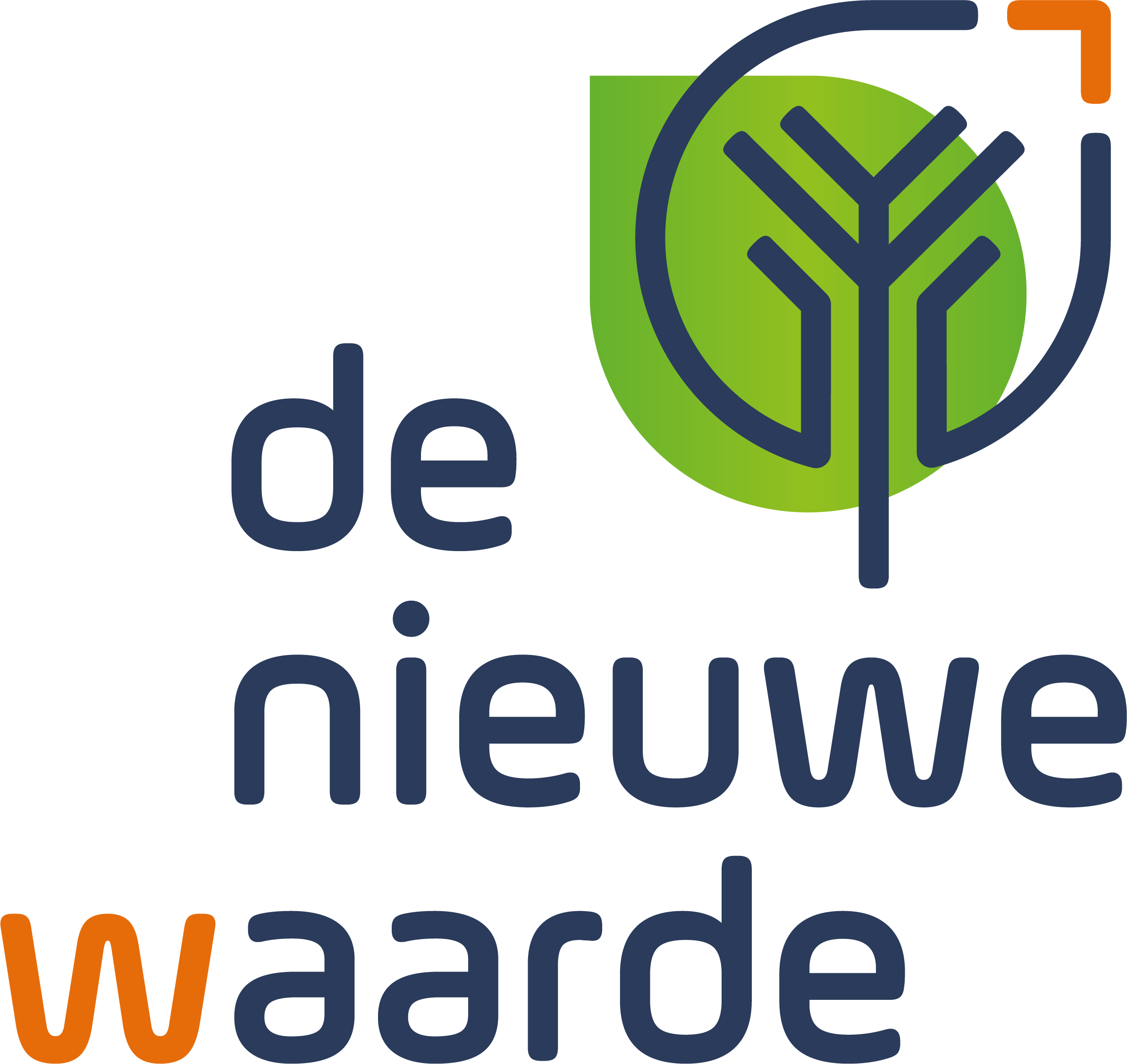 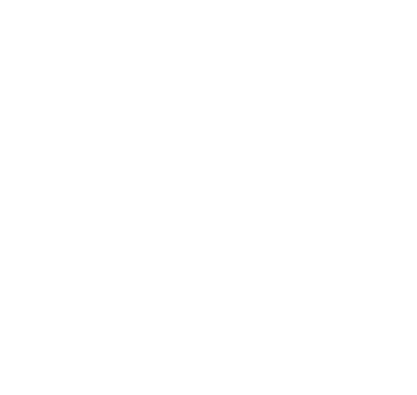 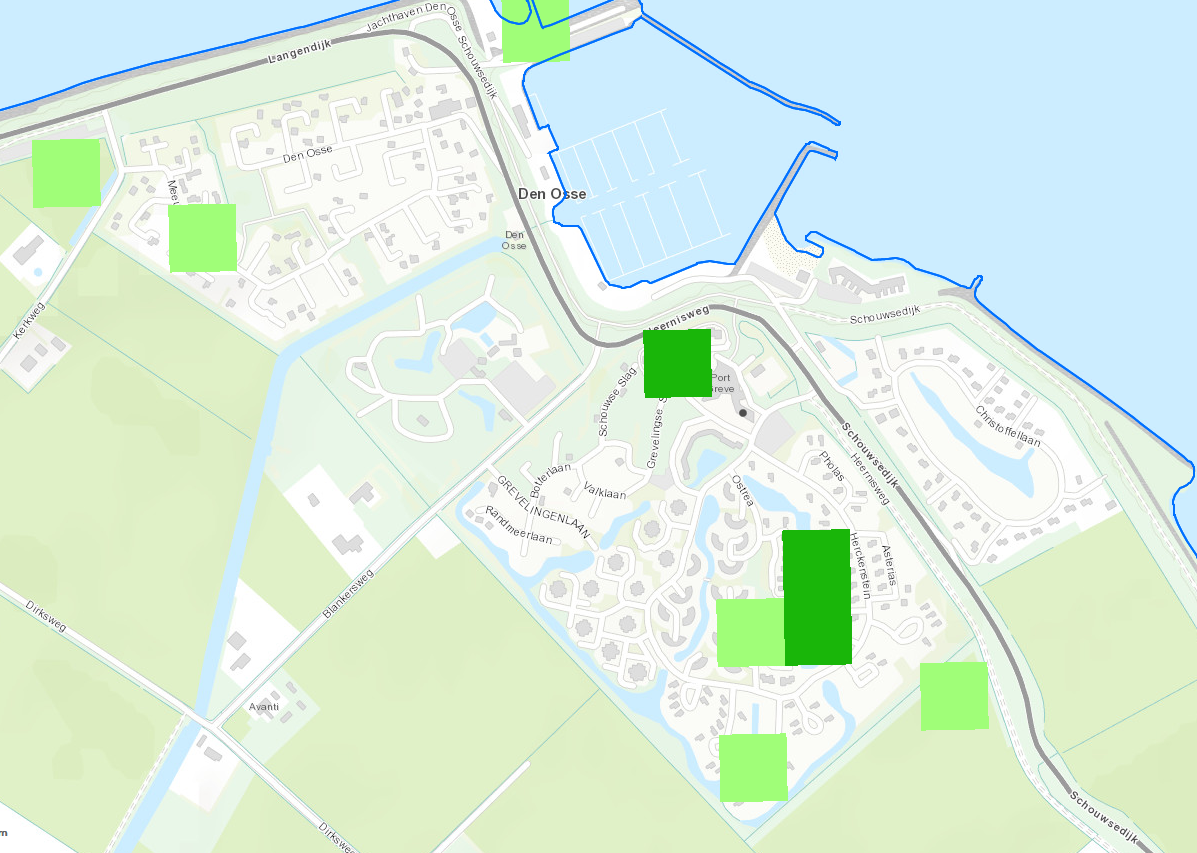 dagvlindersPort Greve
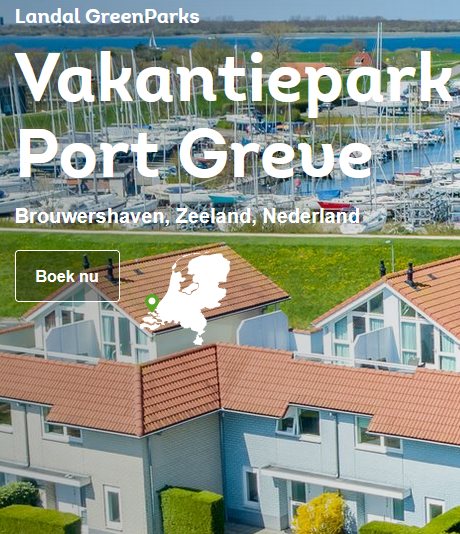 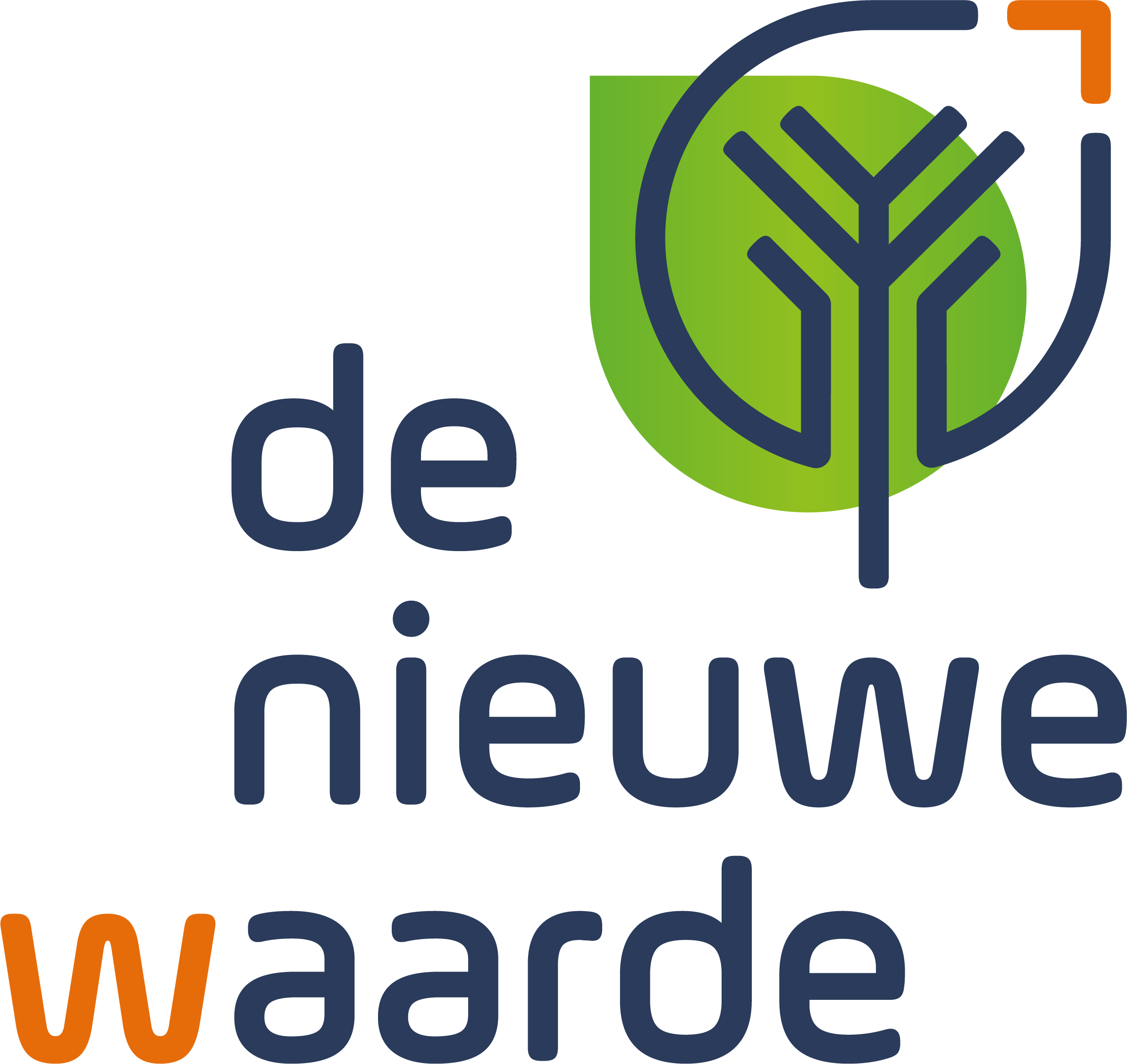 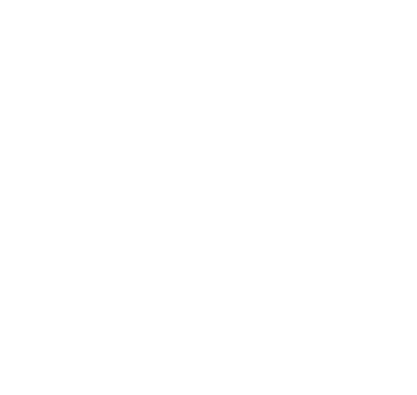 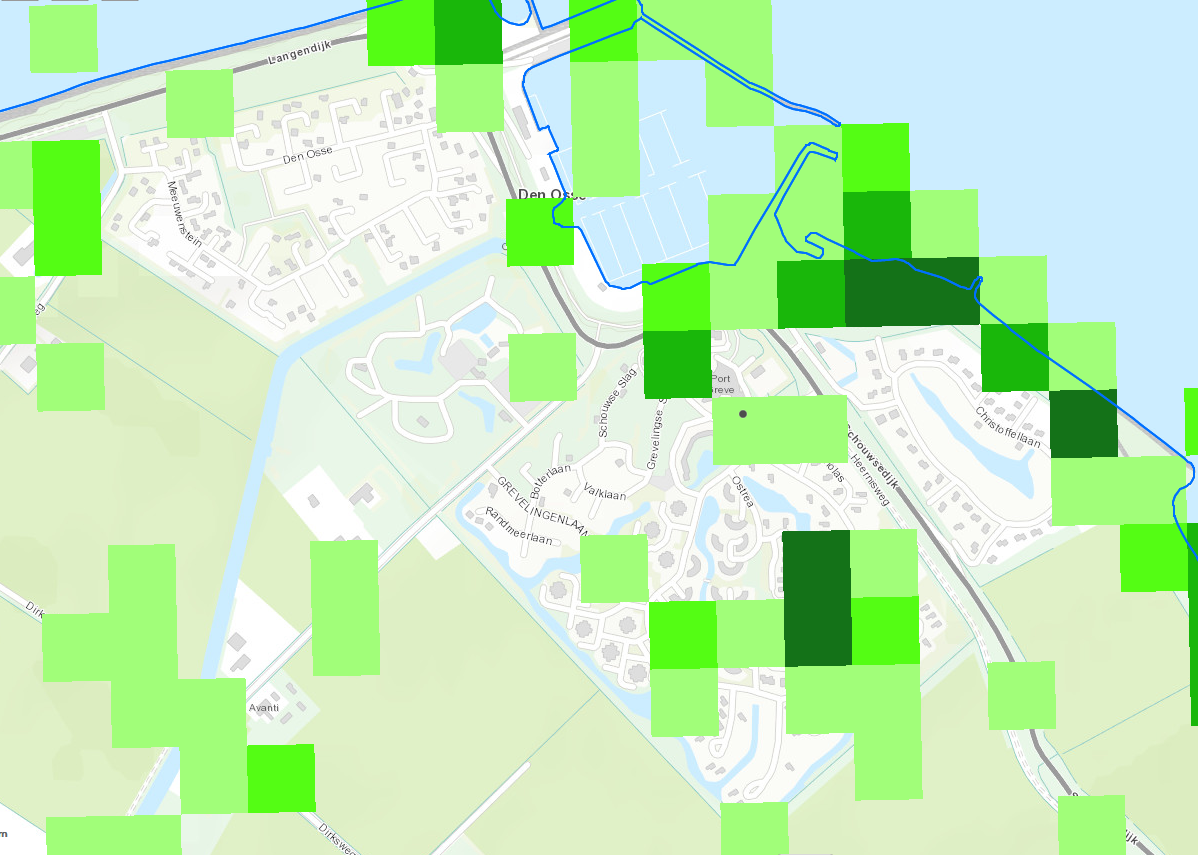 Vogels (Rode Lijst)Port Greve
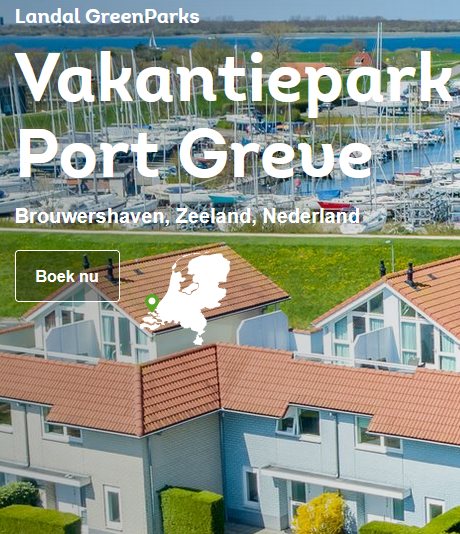 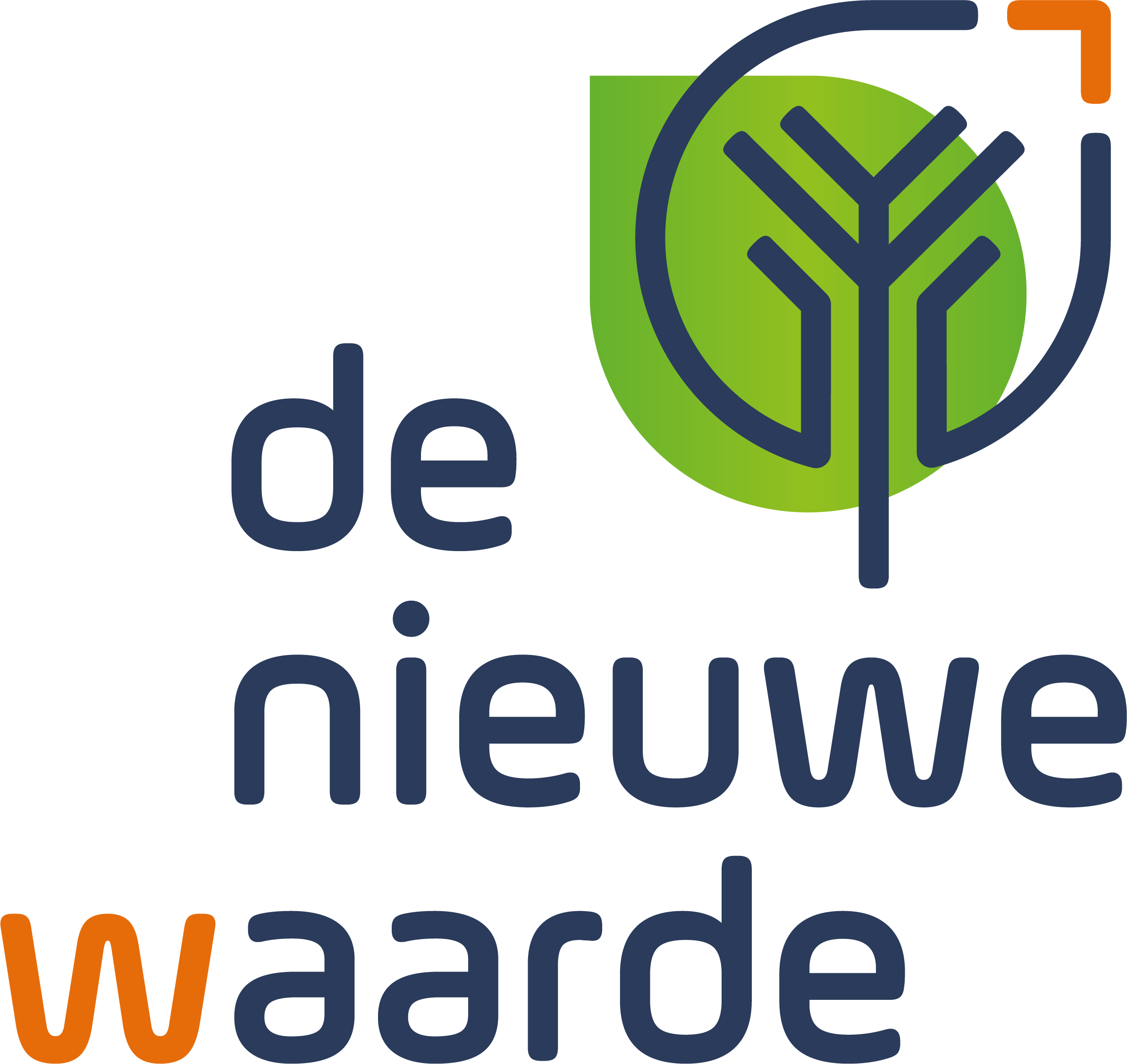 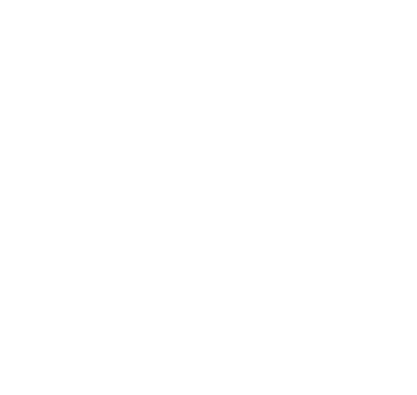 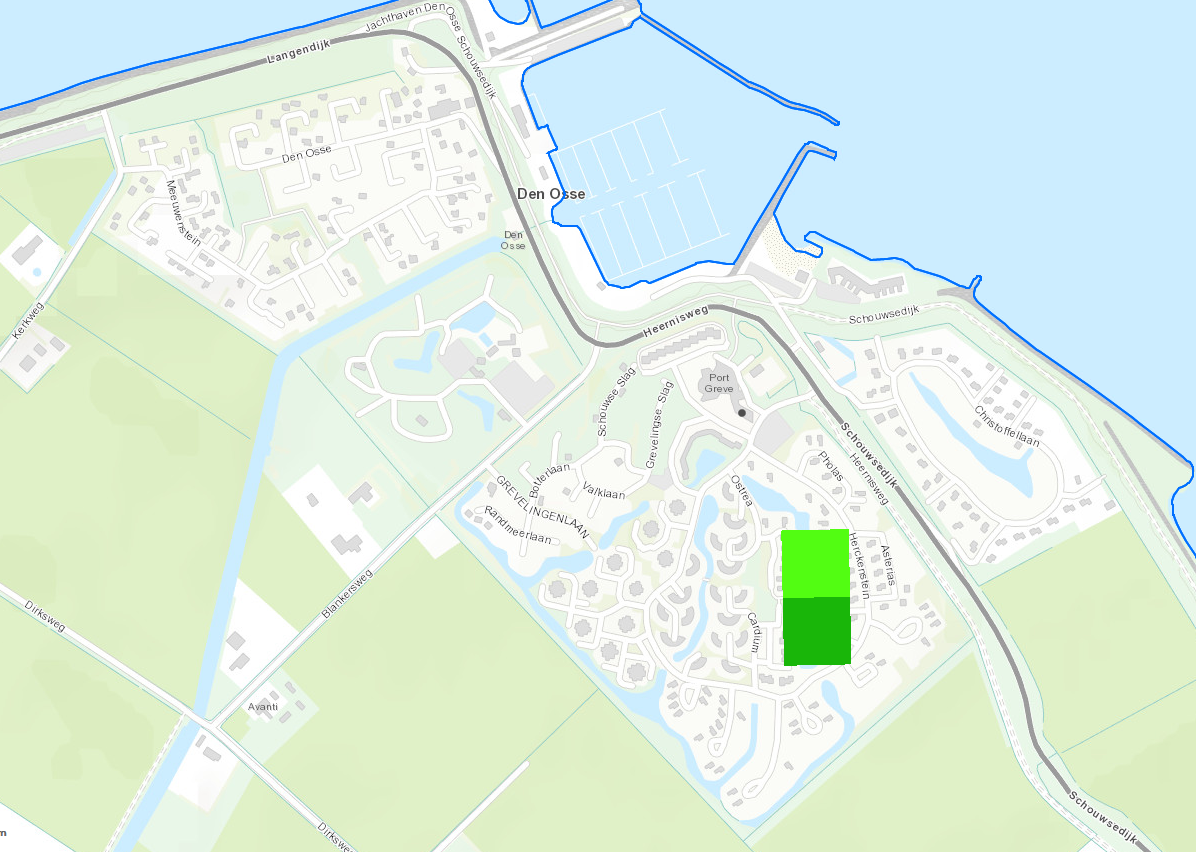 BijenPort Greve
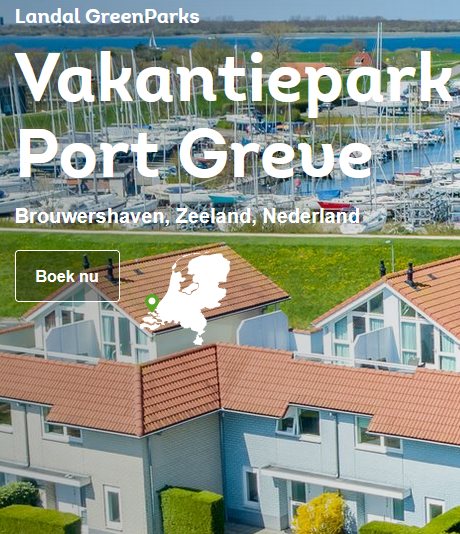 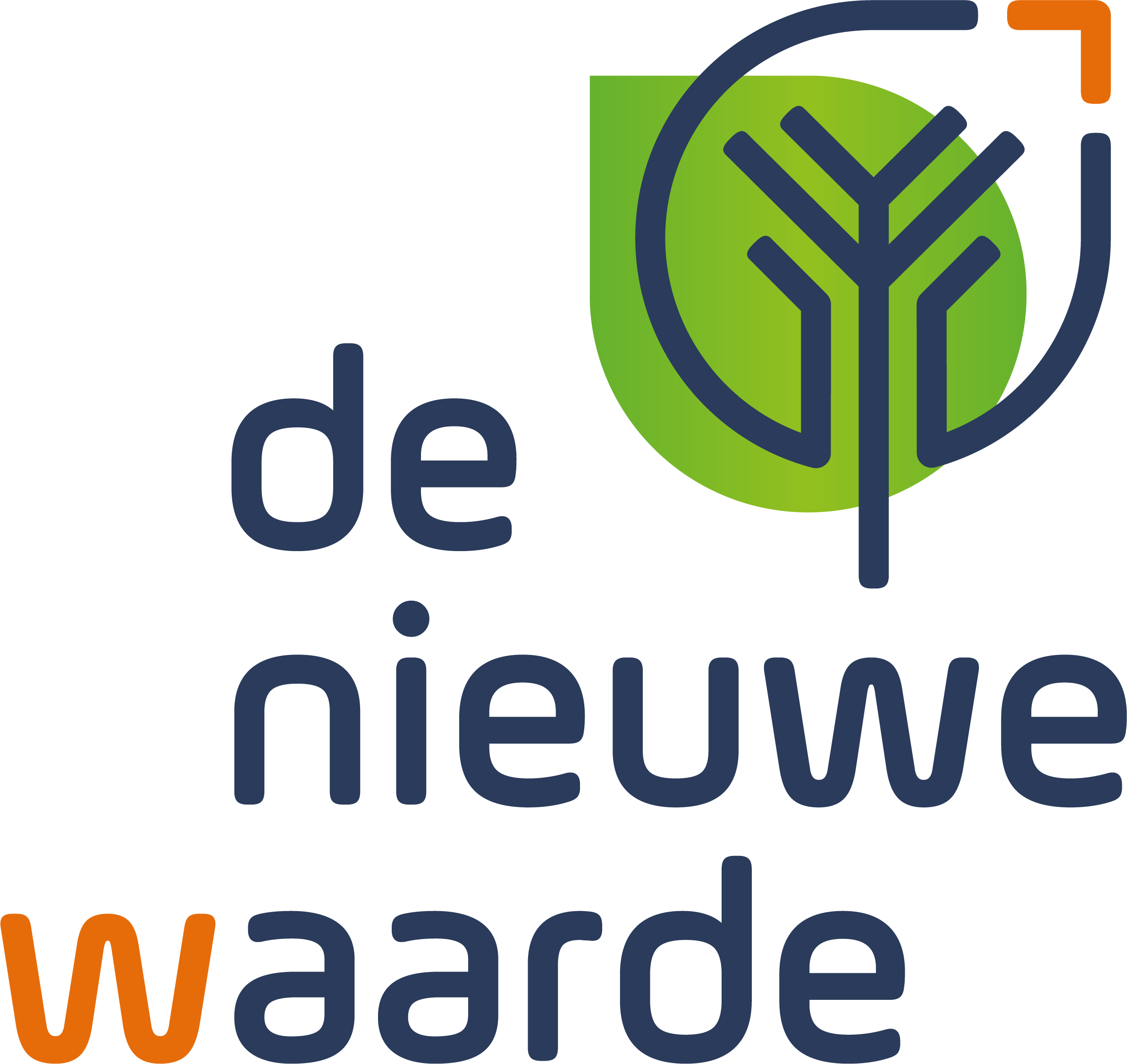 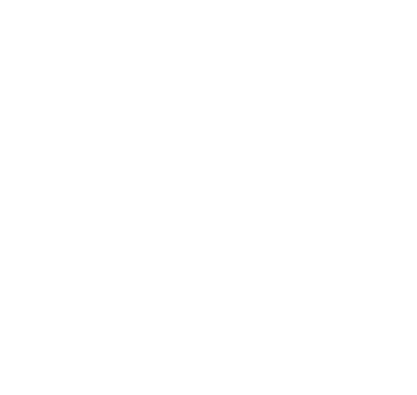 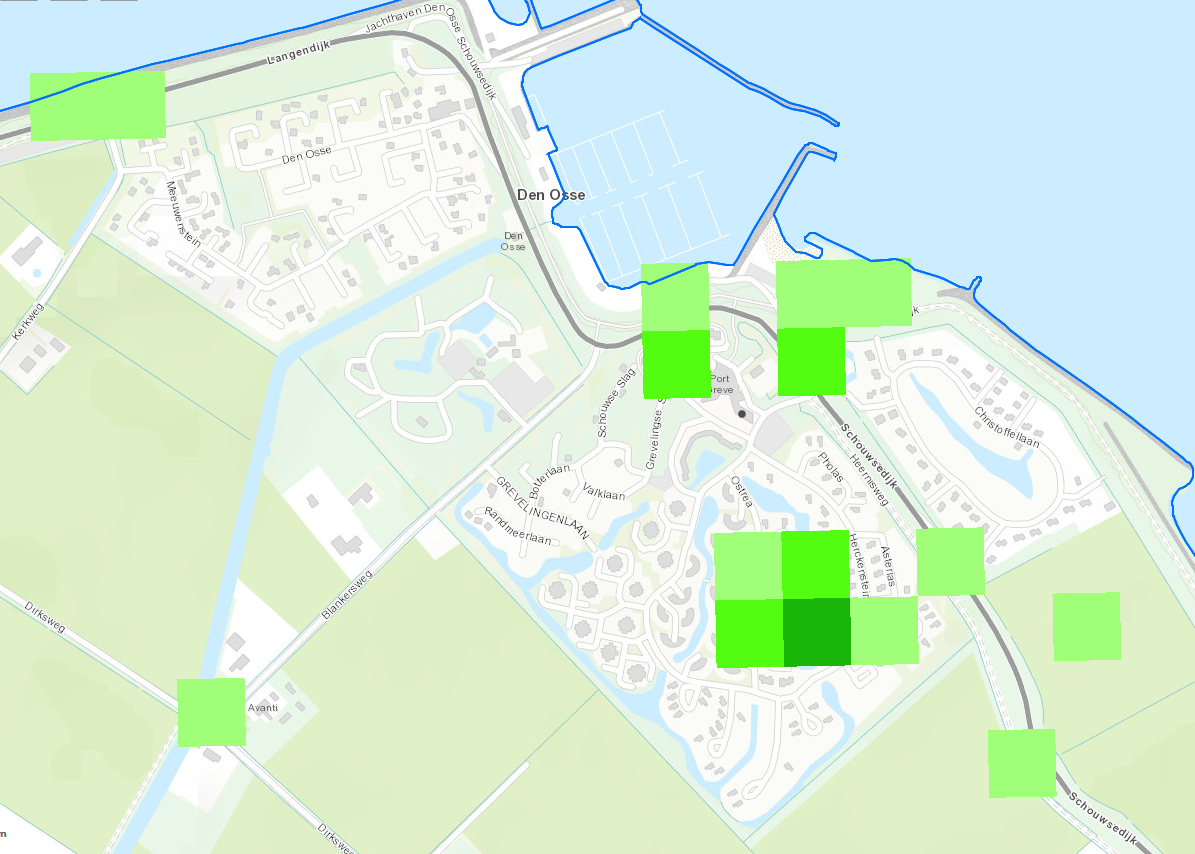 vleermuizenPort Greve
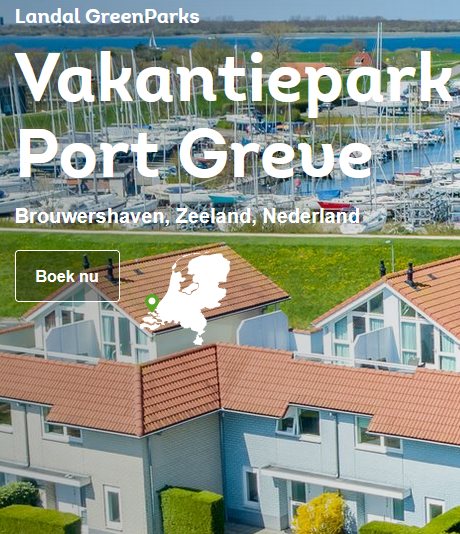 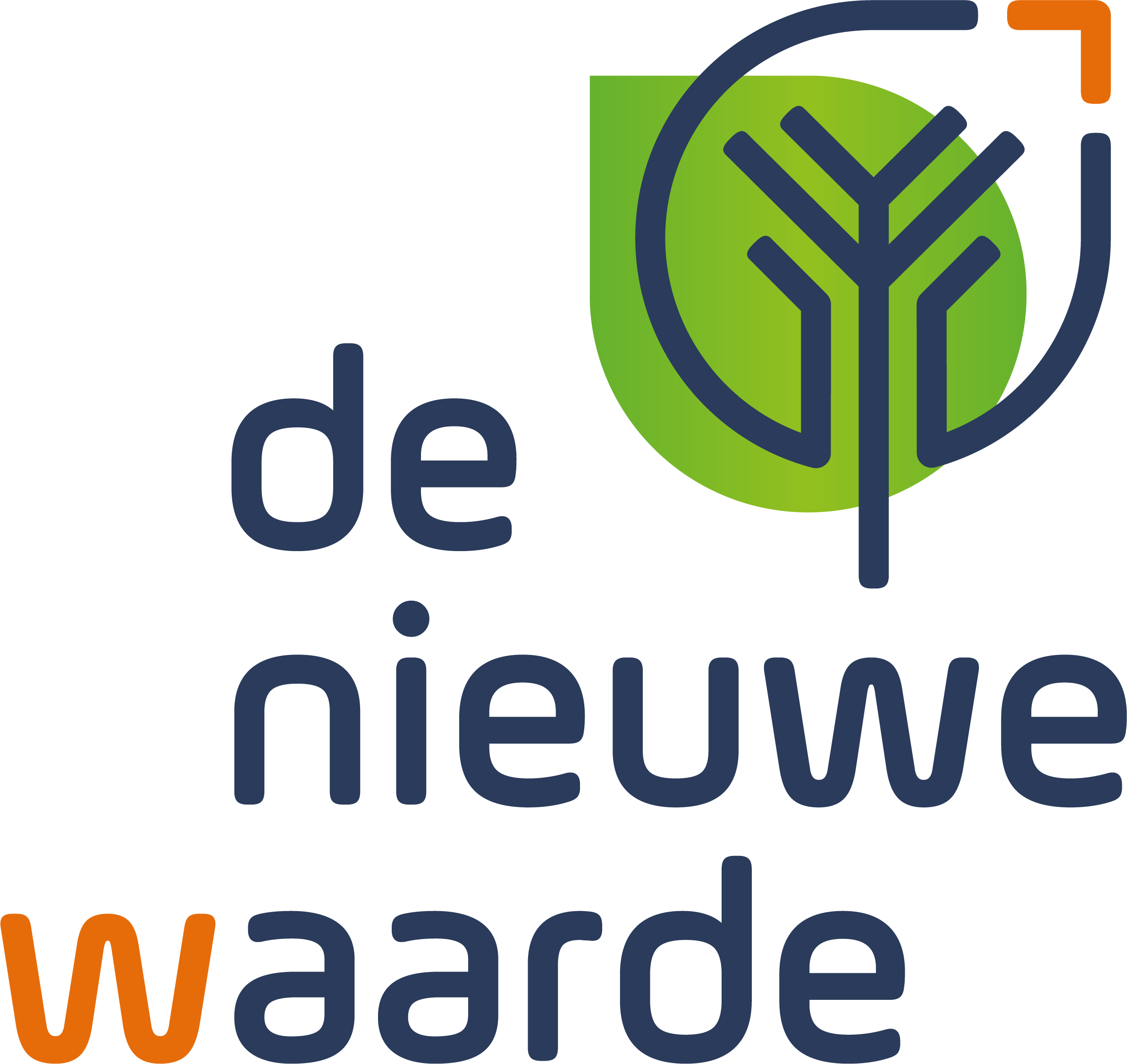 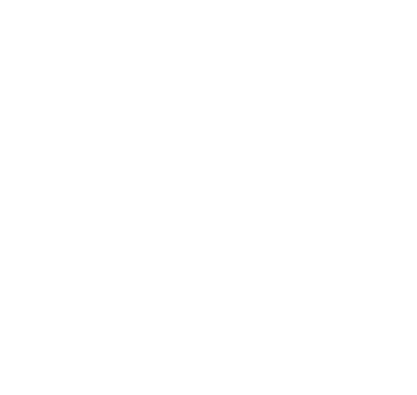 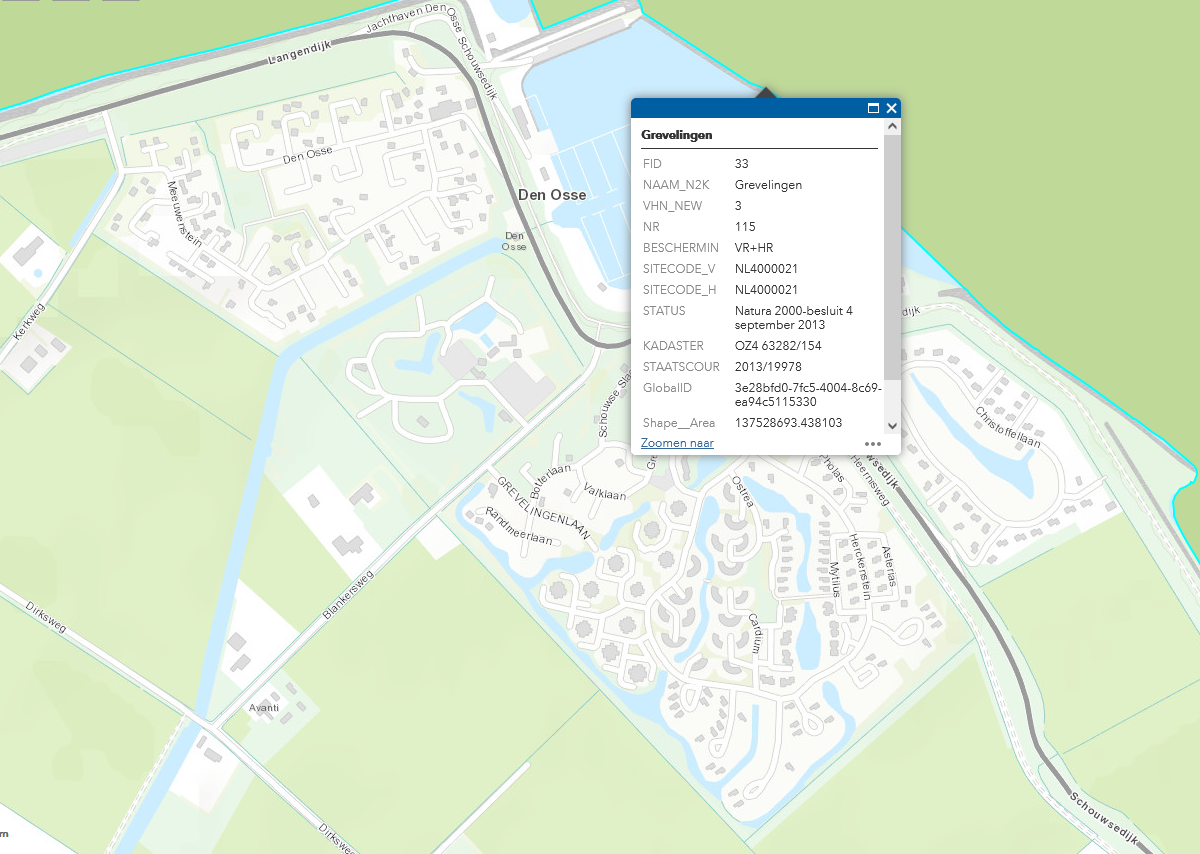 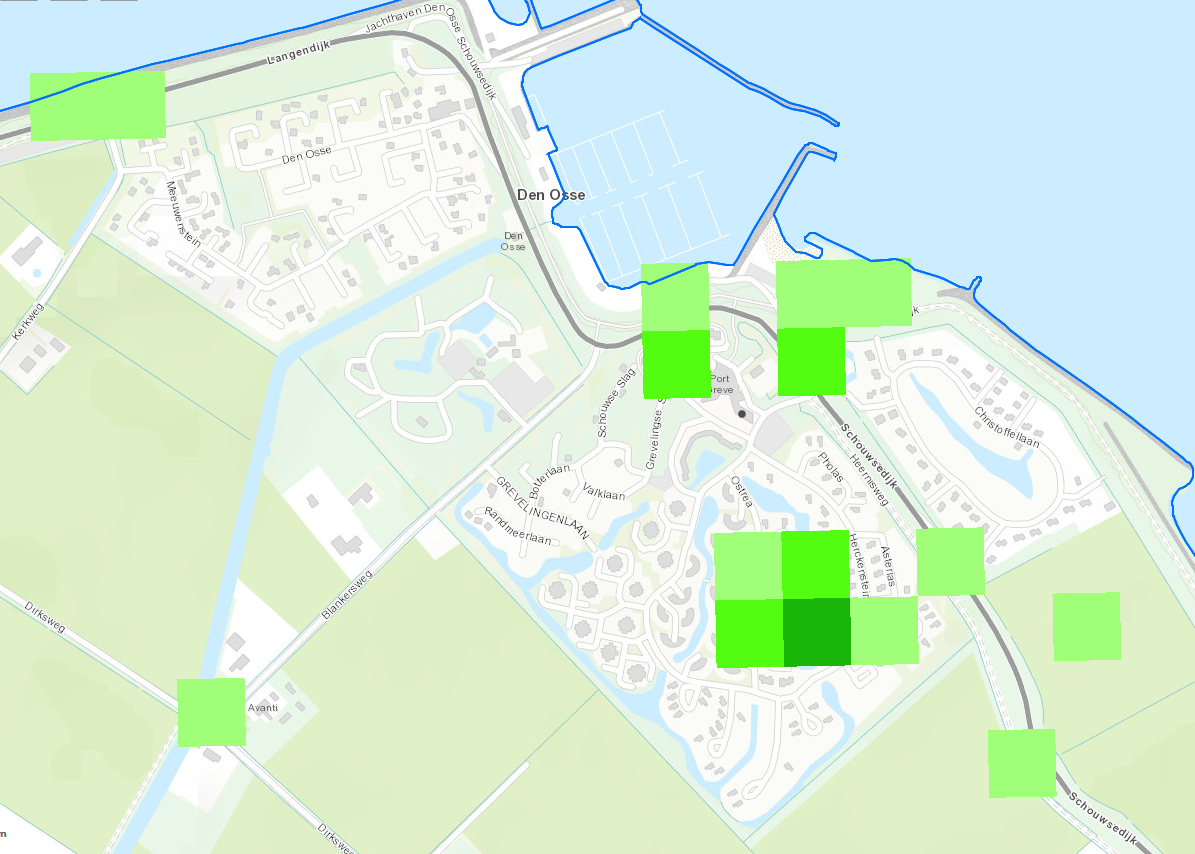 Natura2000Port Greve
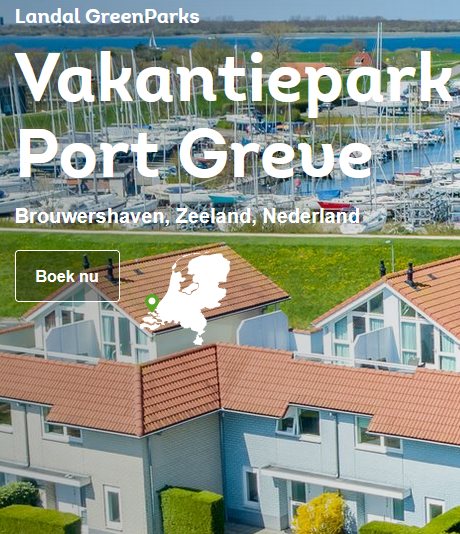 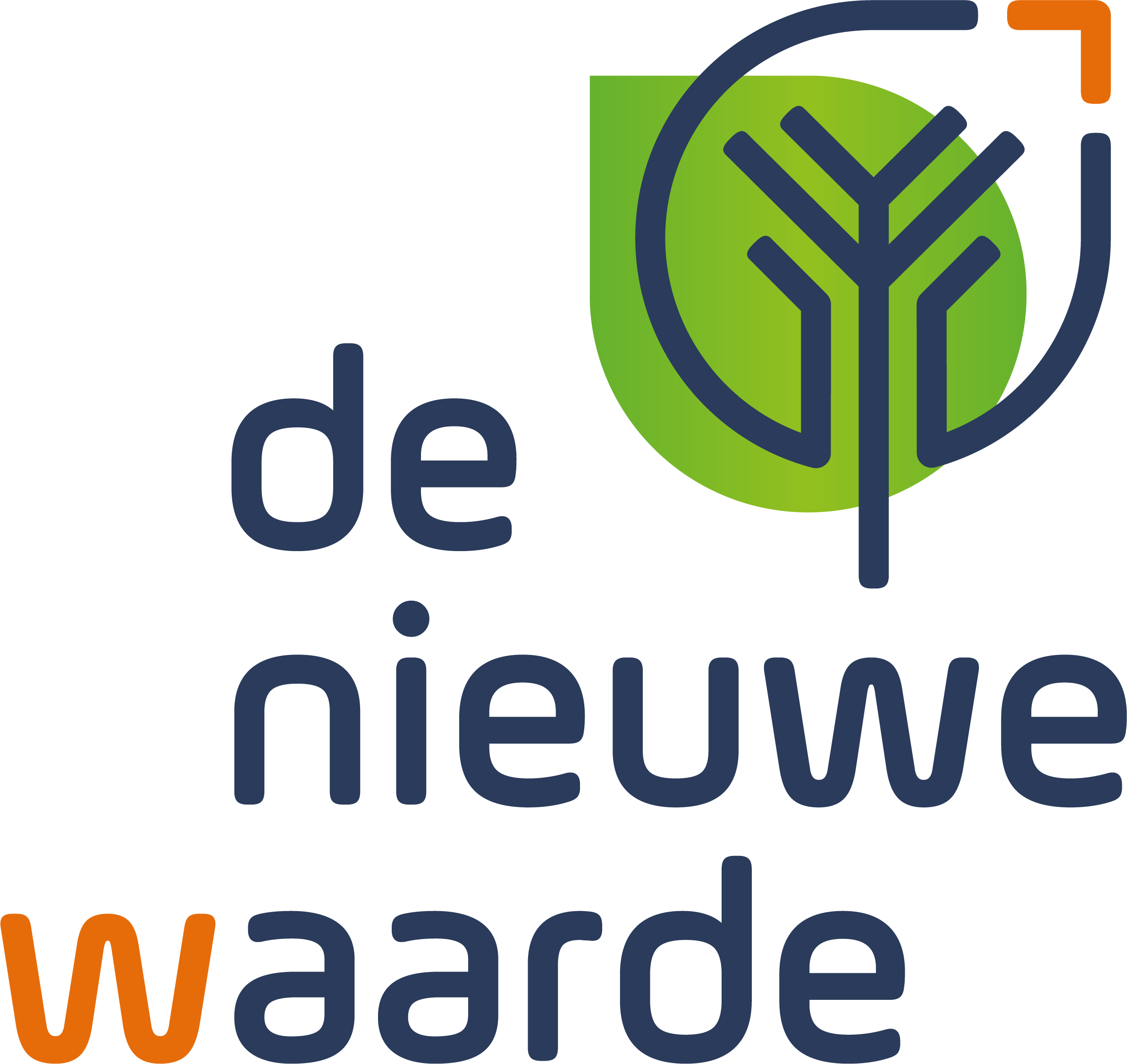 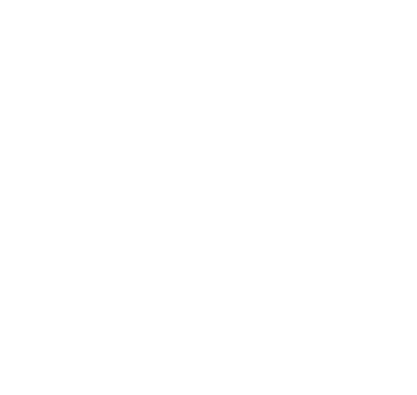 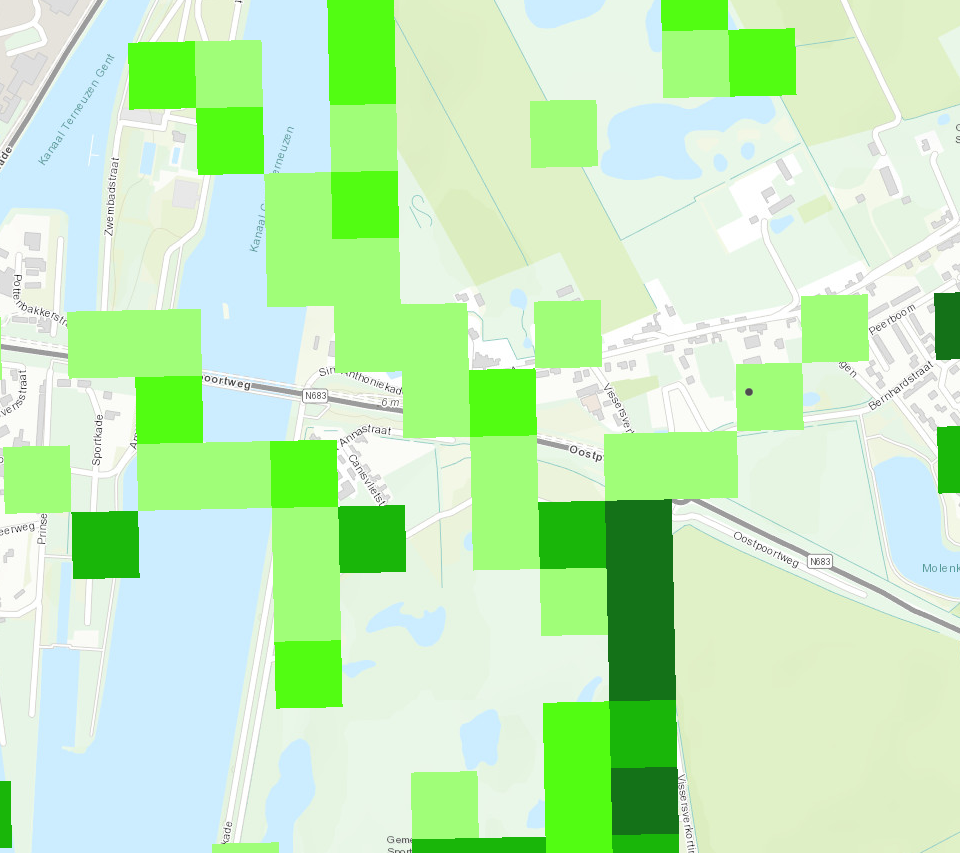 dagvlindersDe Baeckermat
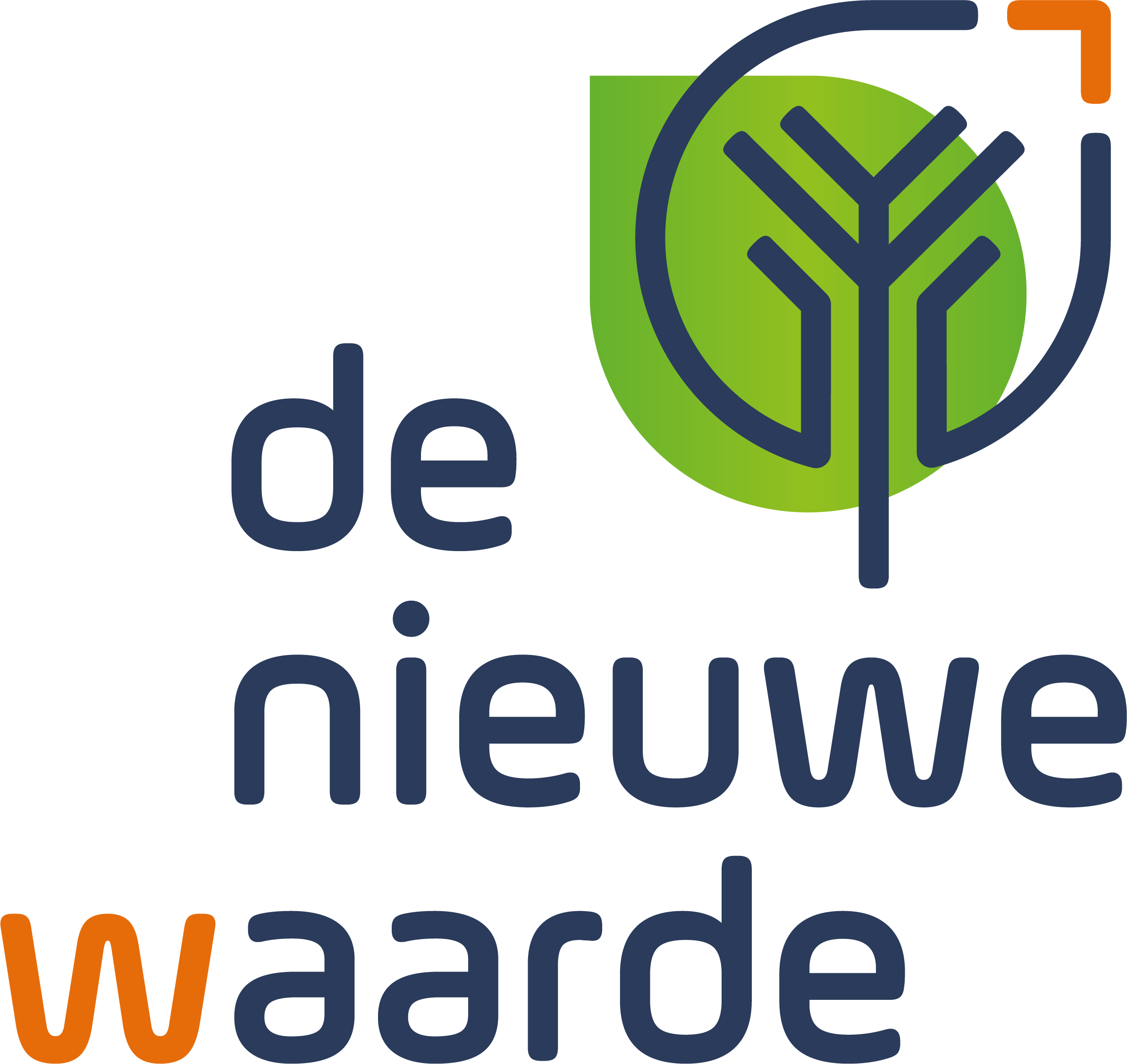 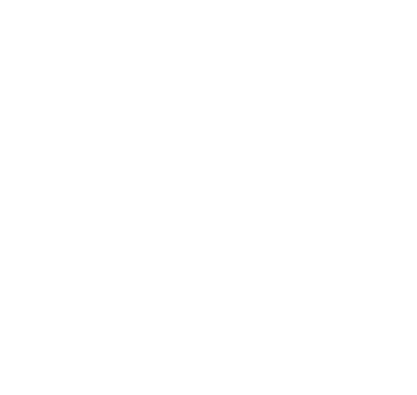 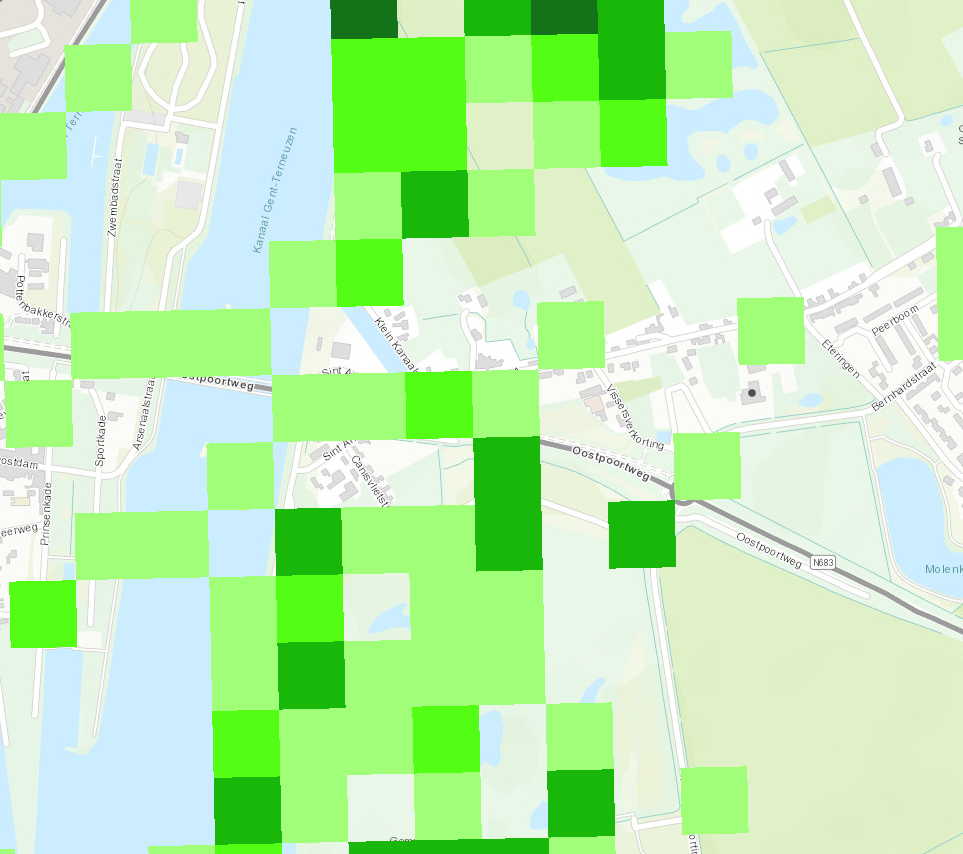 Vogels (rode Lijst)De Baeckermat
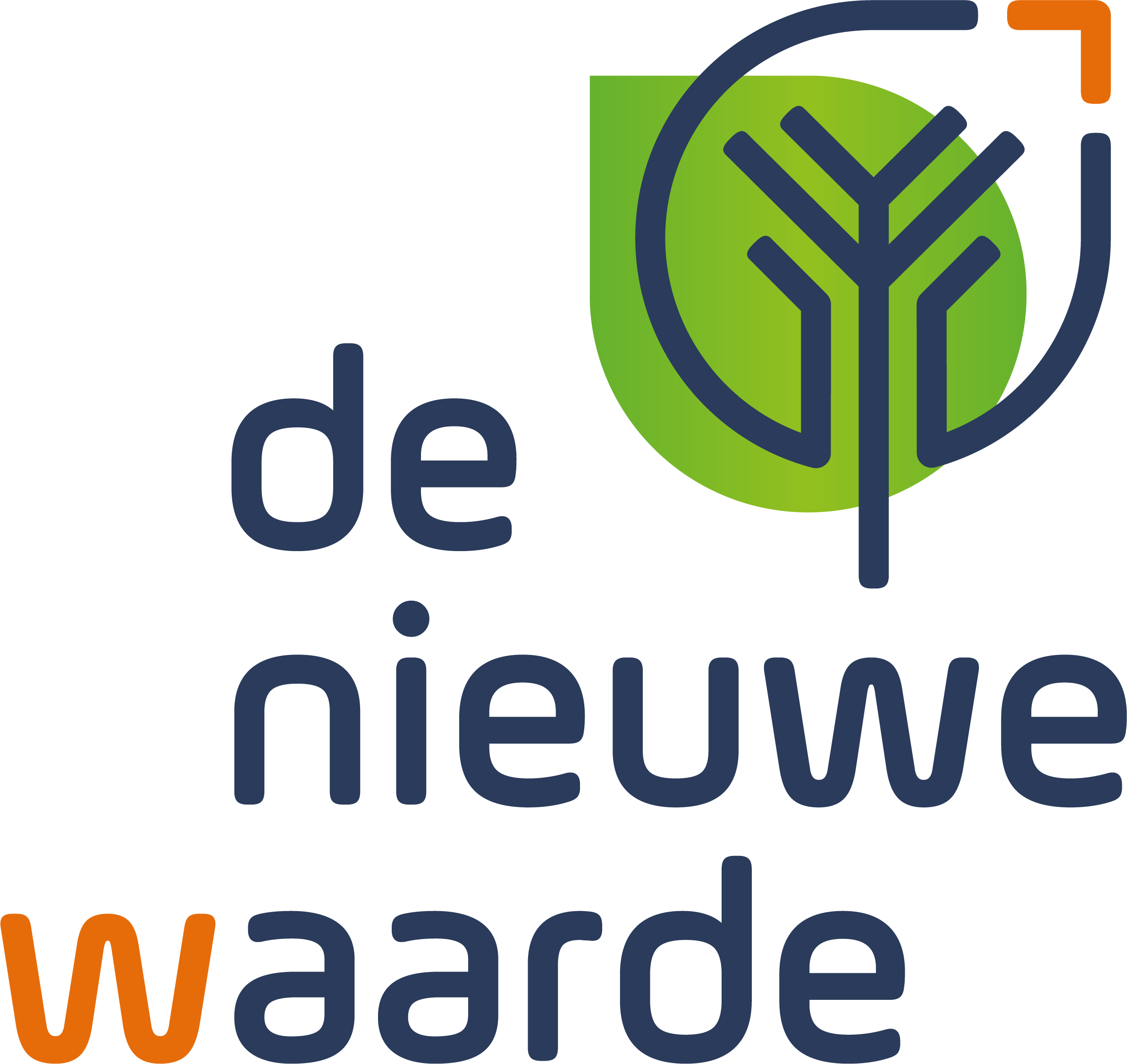 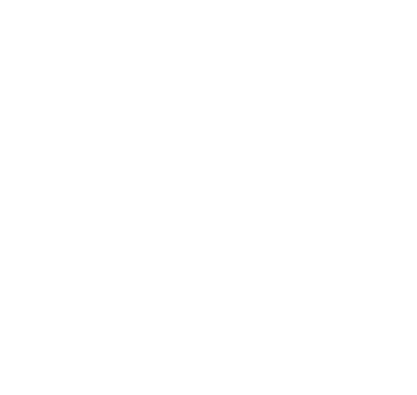 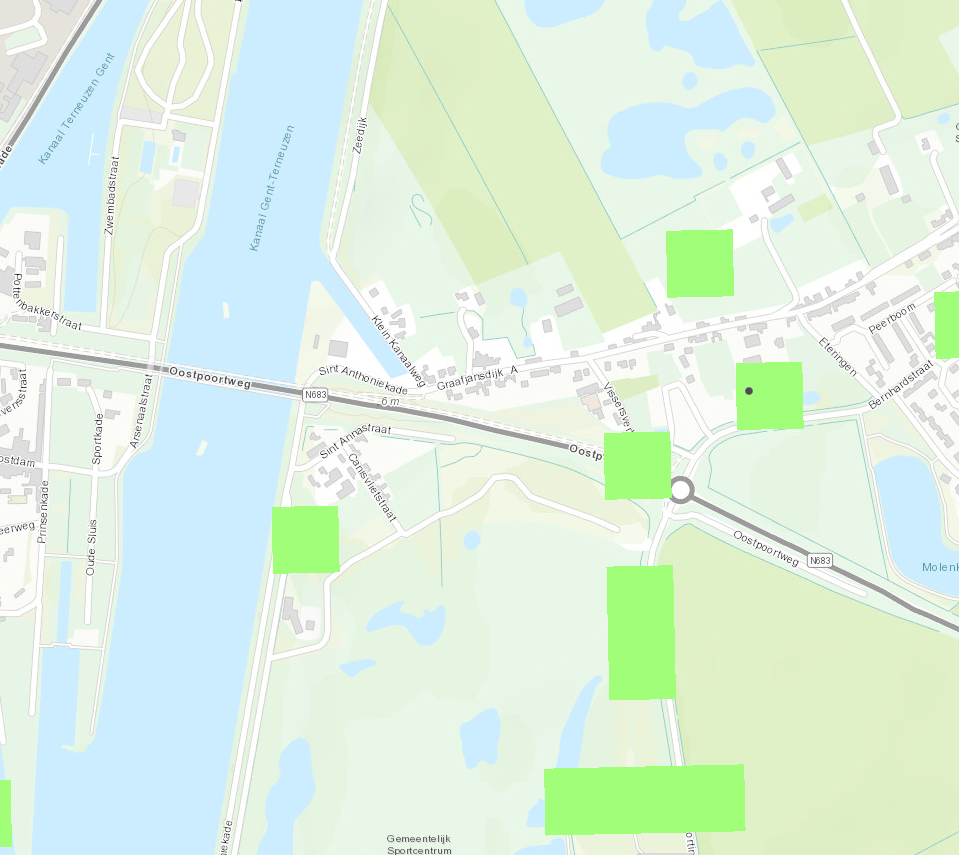 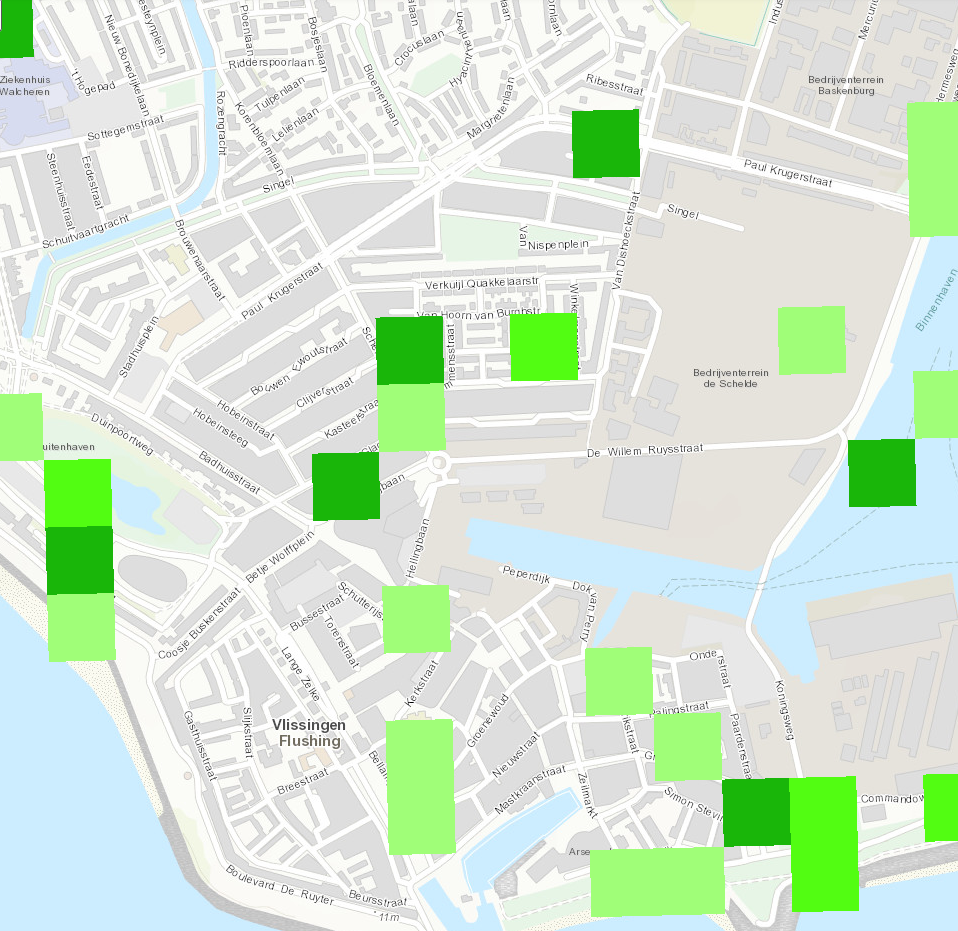 bijenDe Baeckermat
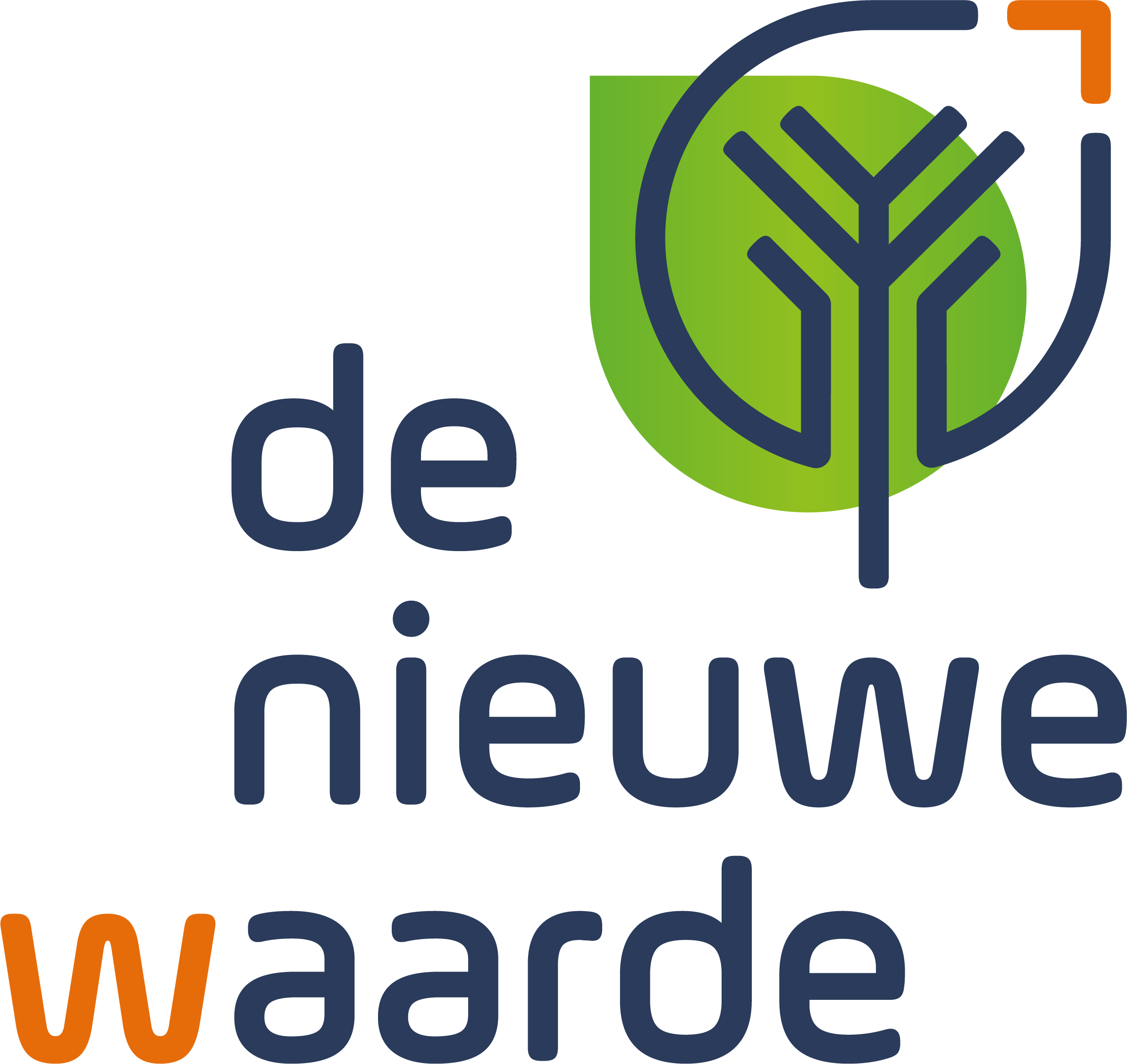 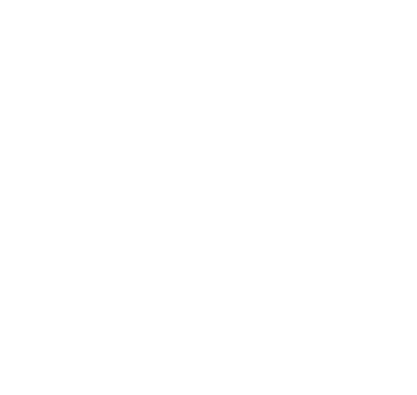 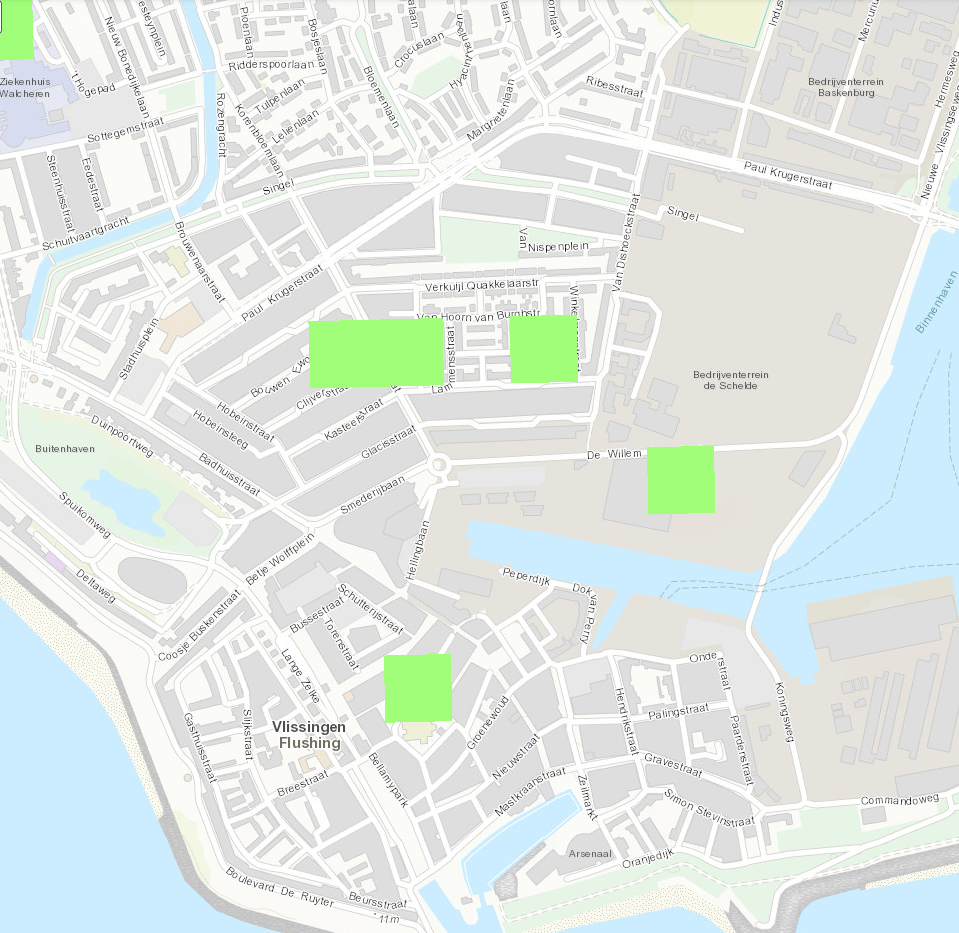 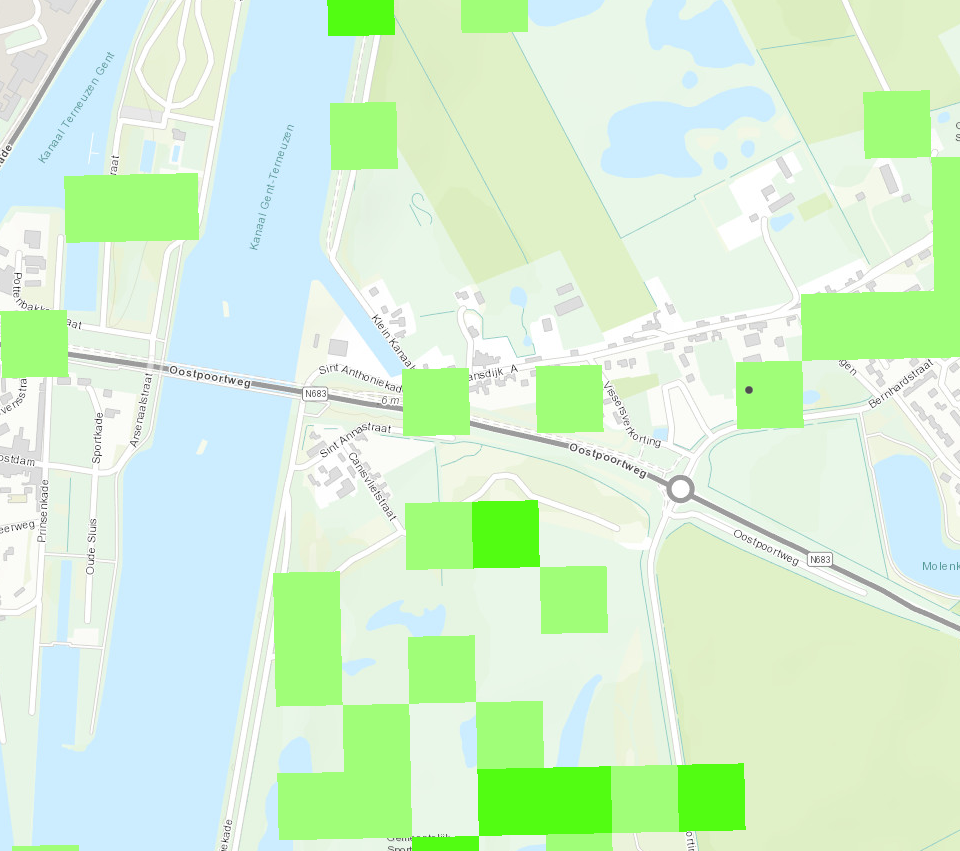 vleermuizenDe Baeckermat
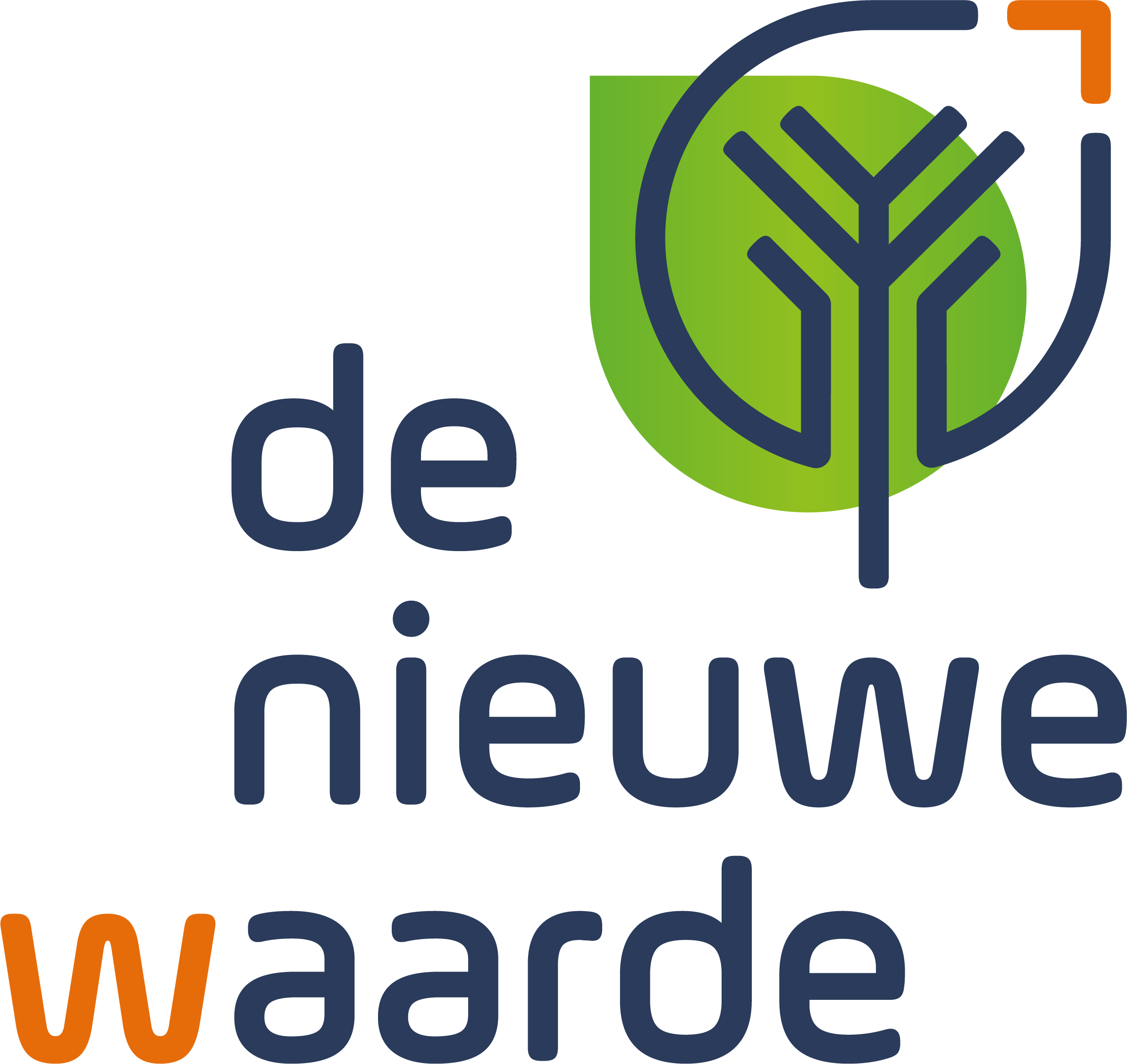 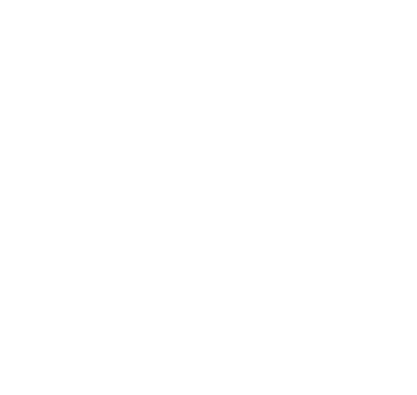 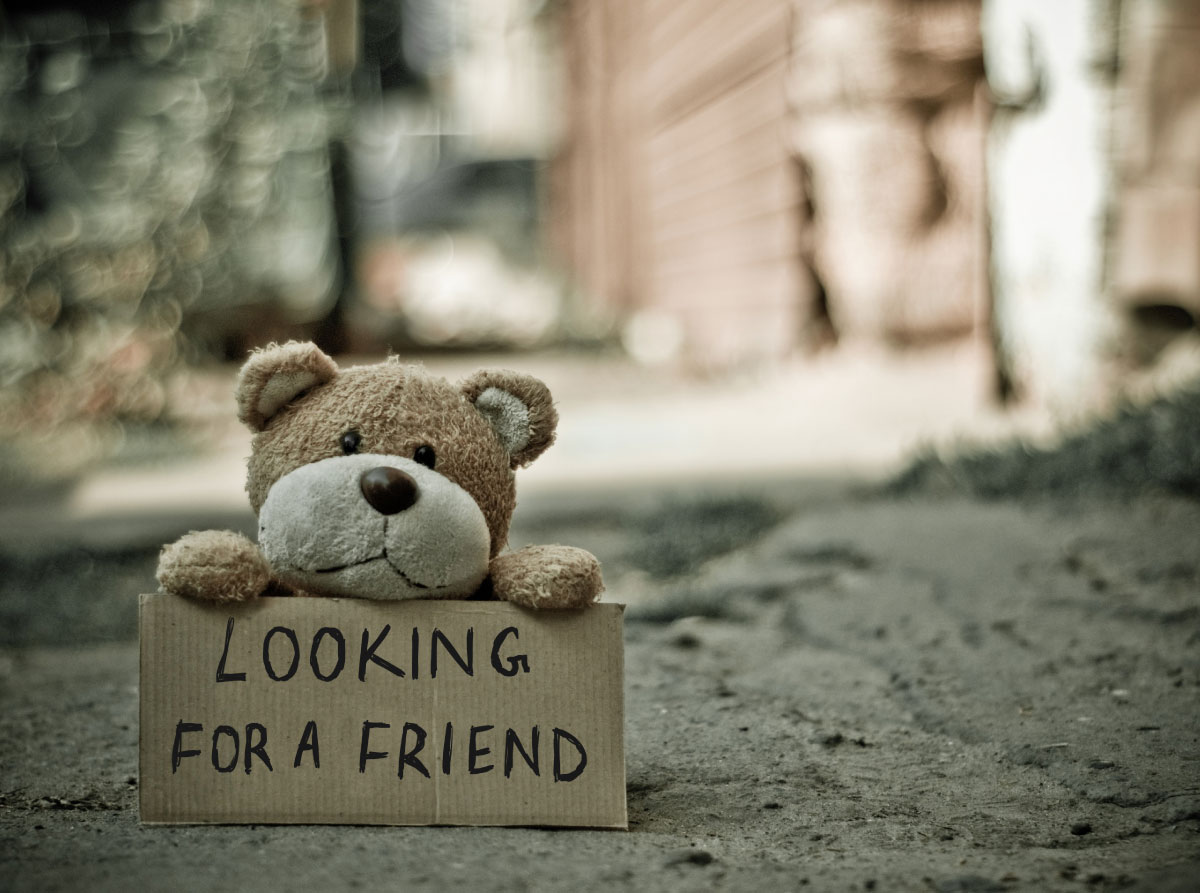 gezondheid
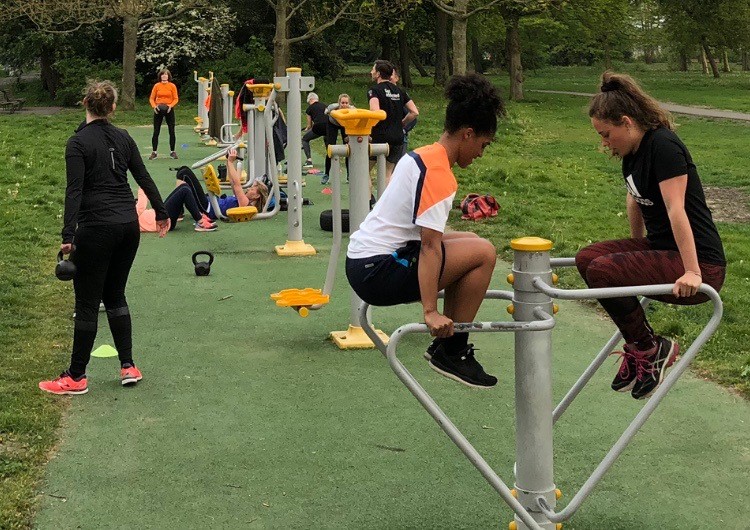 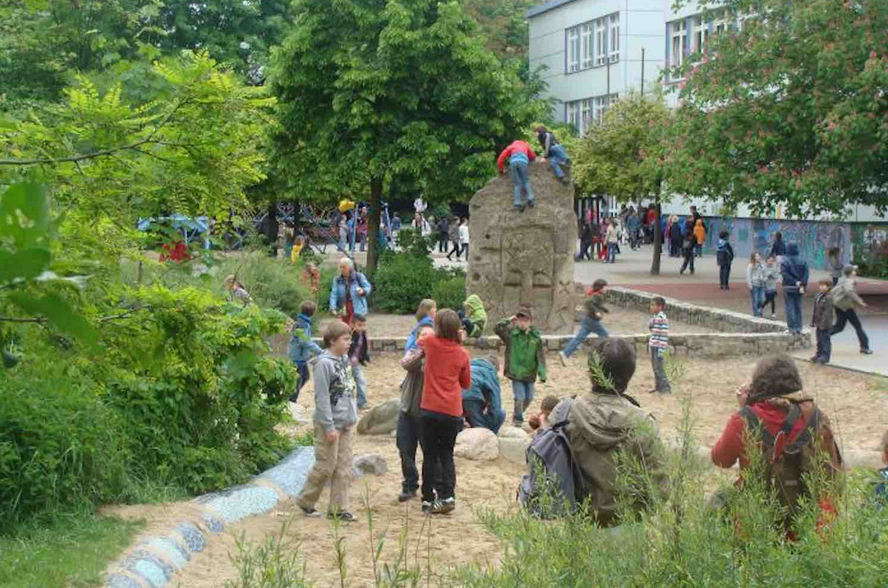 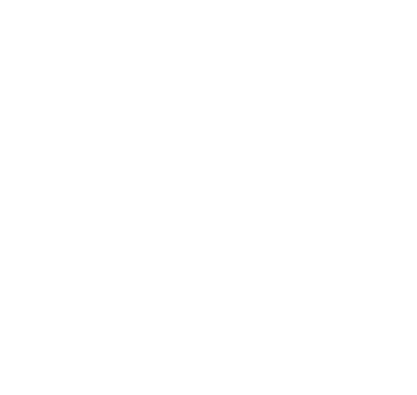 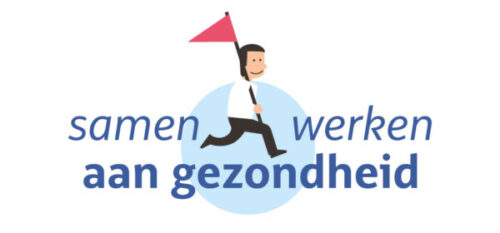 Gezondheid
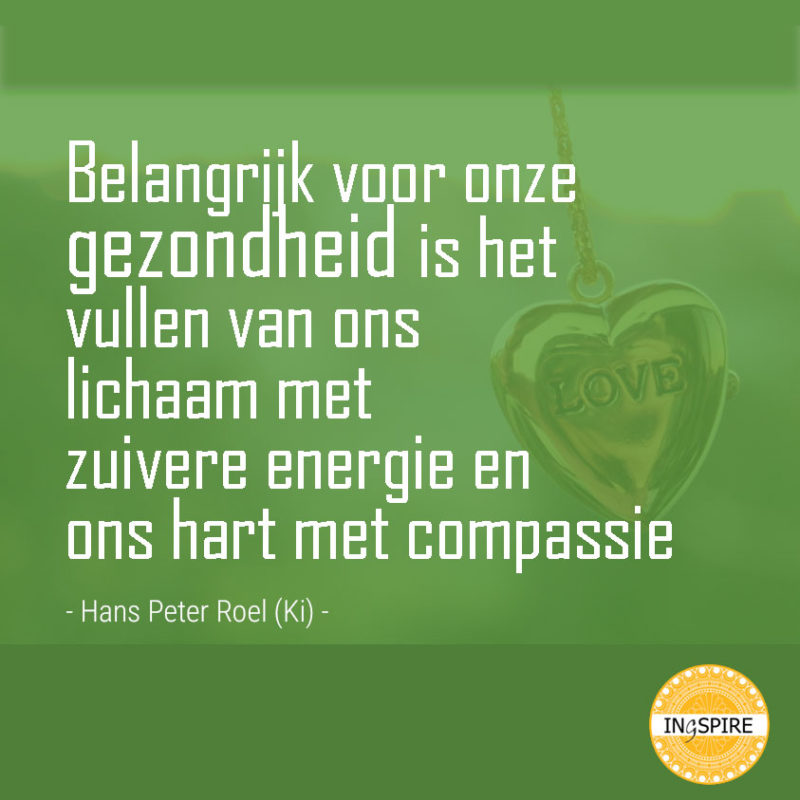 Nederlanders steeds ongezonder
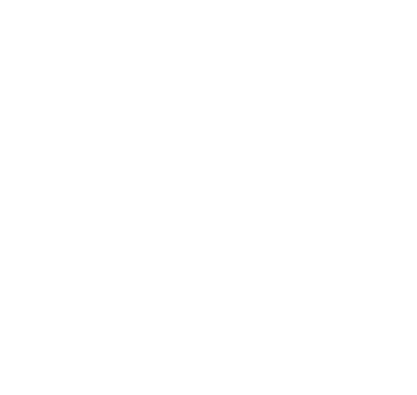 obesitasVlissingen
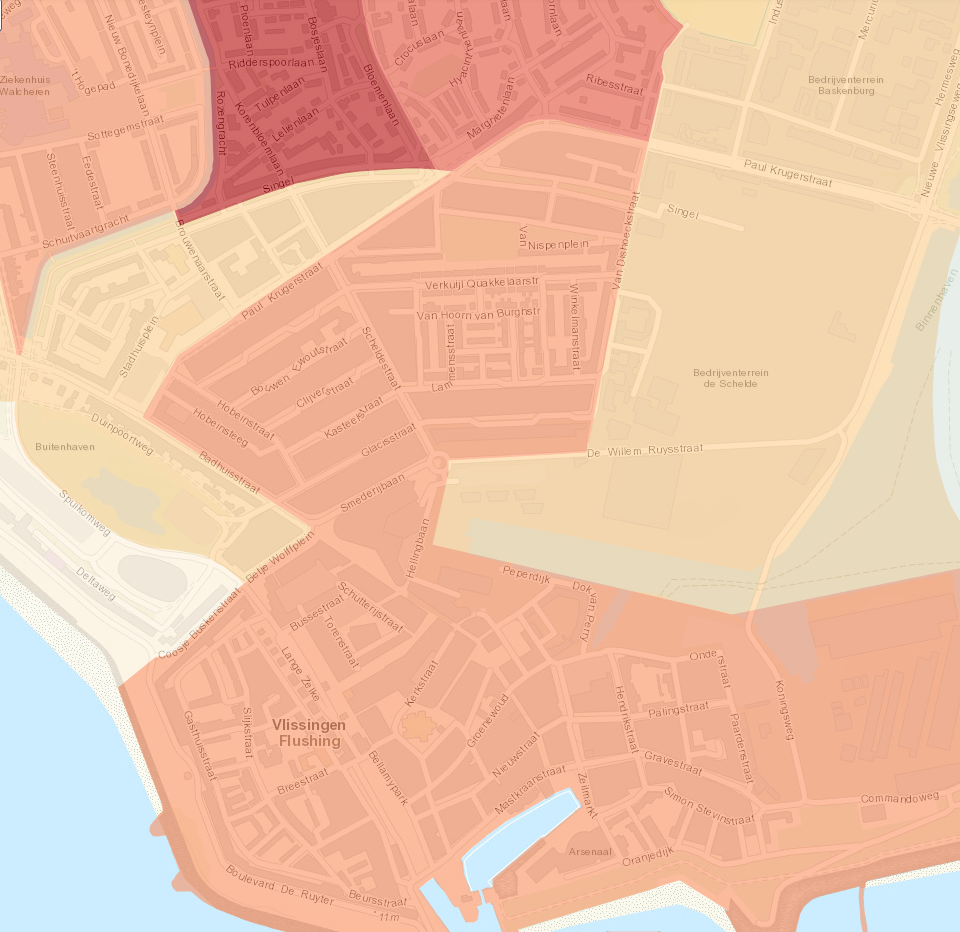 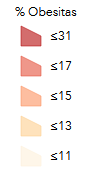 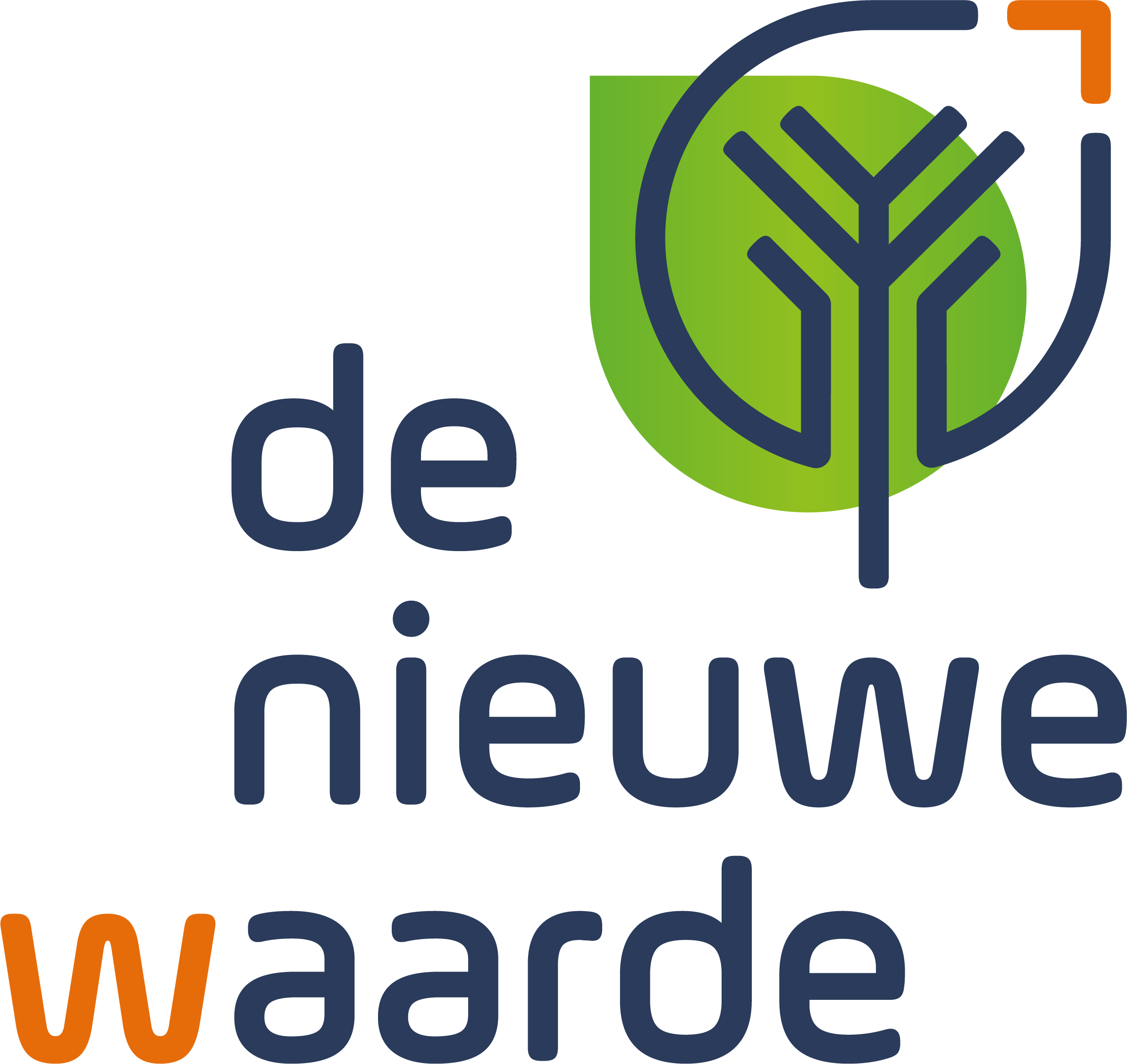 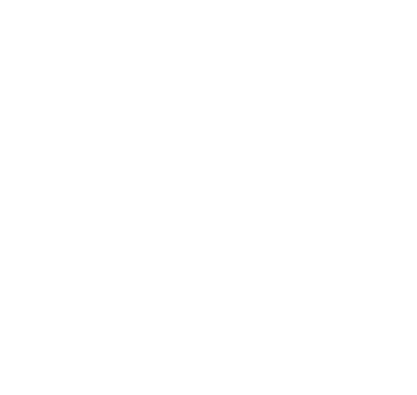 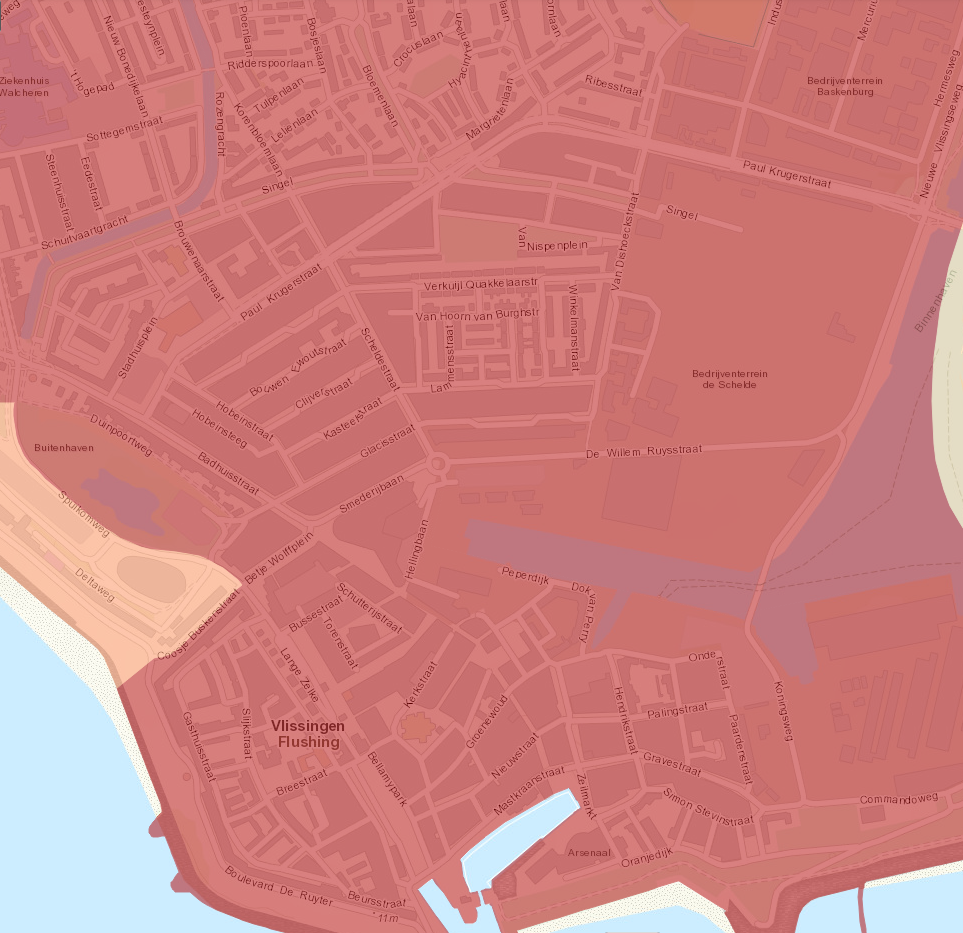 eenzaamheidVlissingen
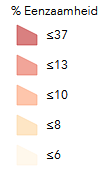 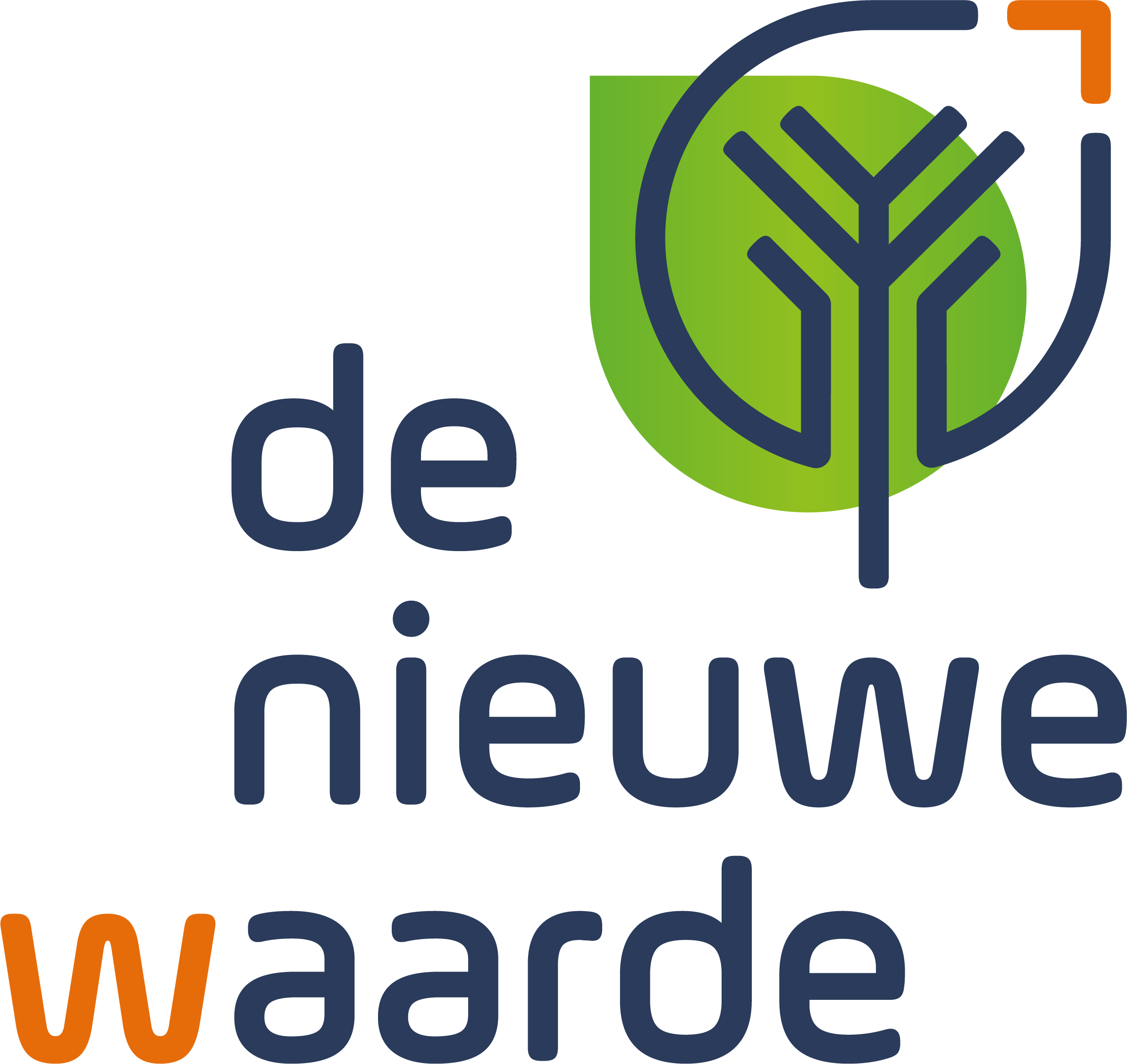 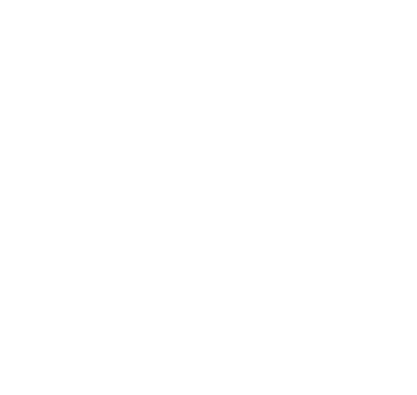 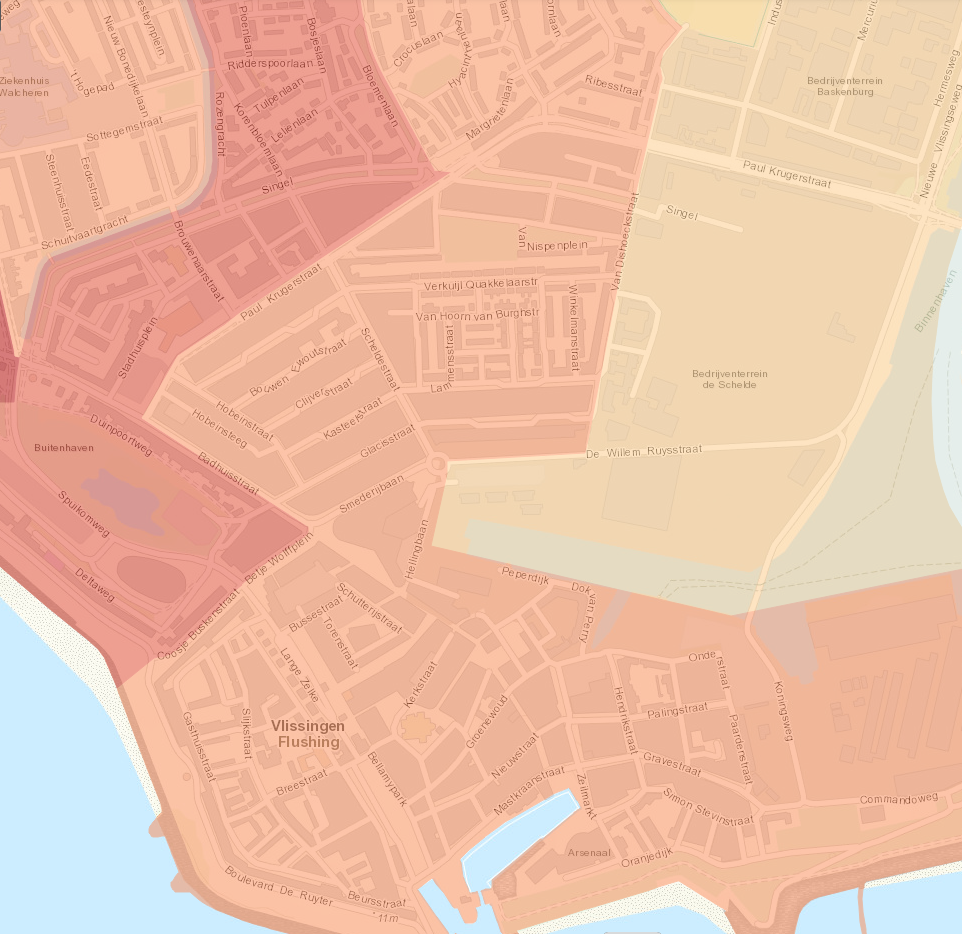 bewegenVlisingen
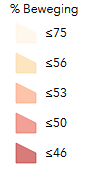 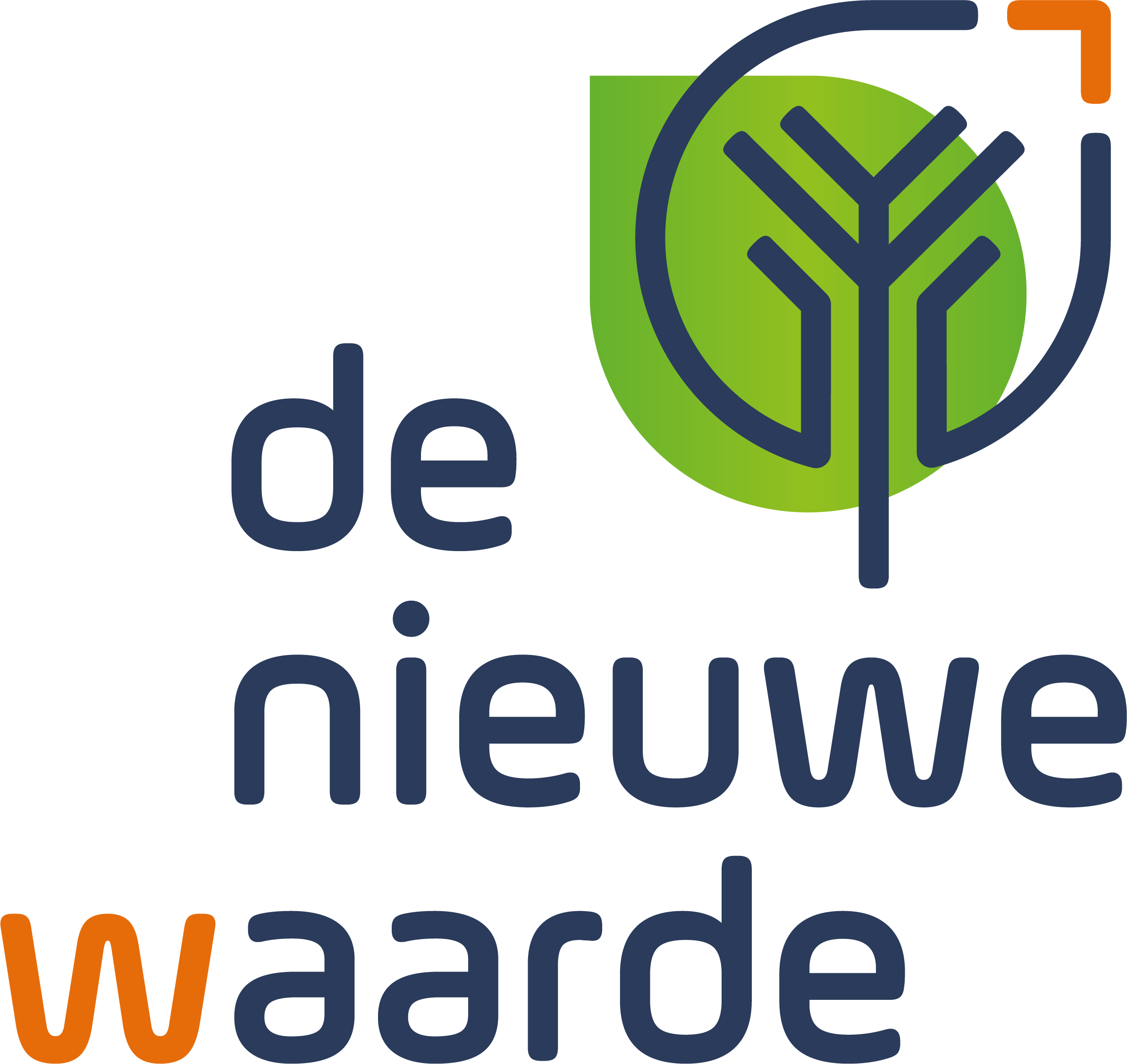 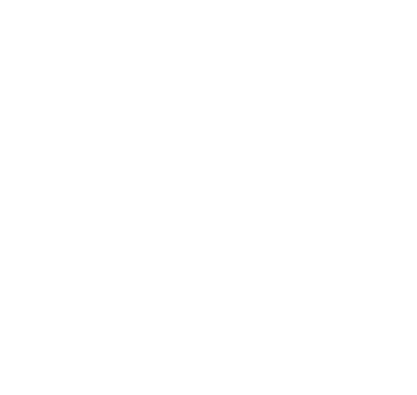 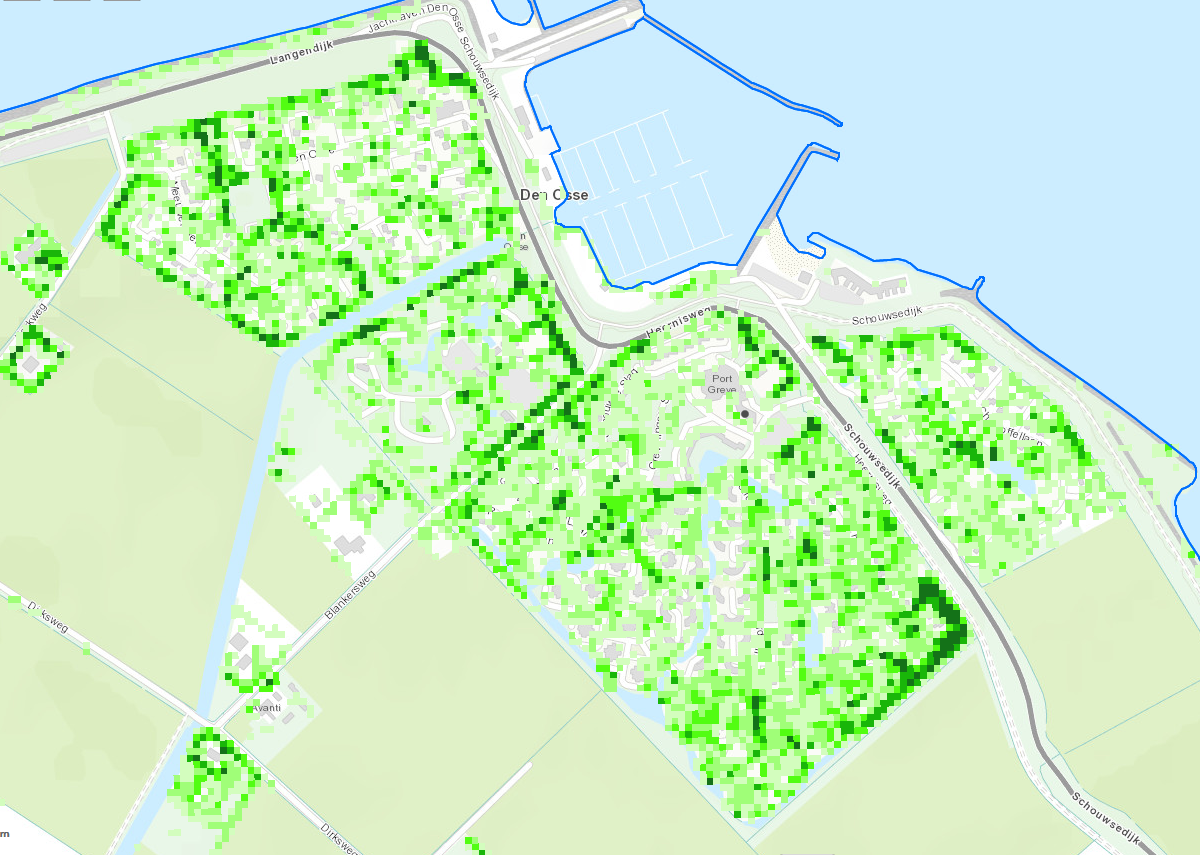 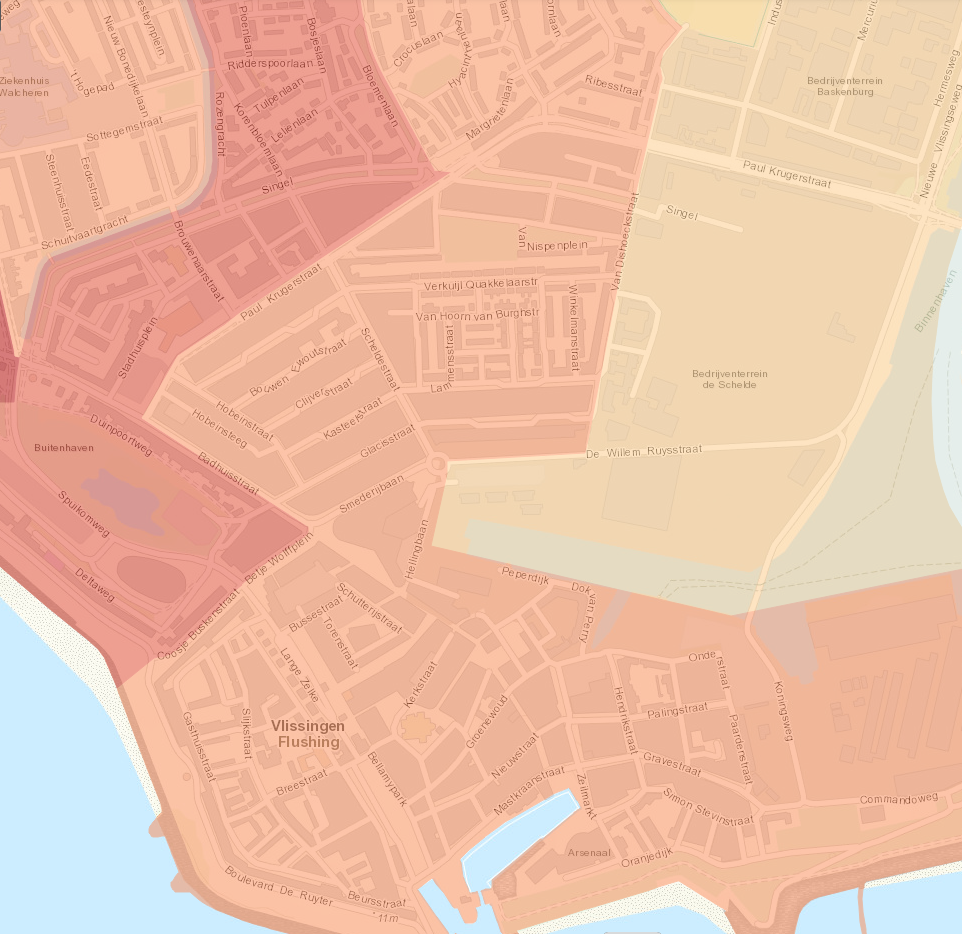 voorkomen van huidkankerPort Greve(bomenkaart)
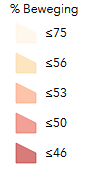 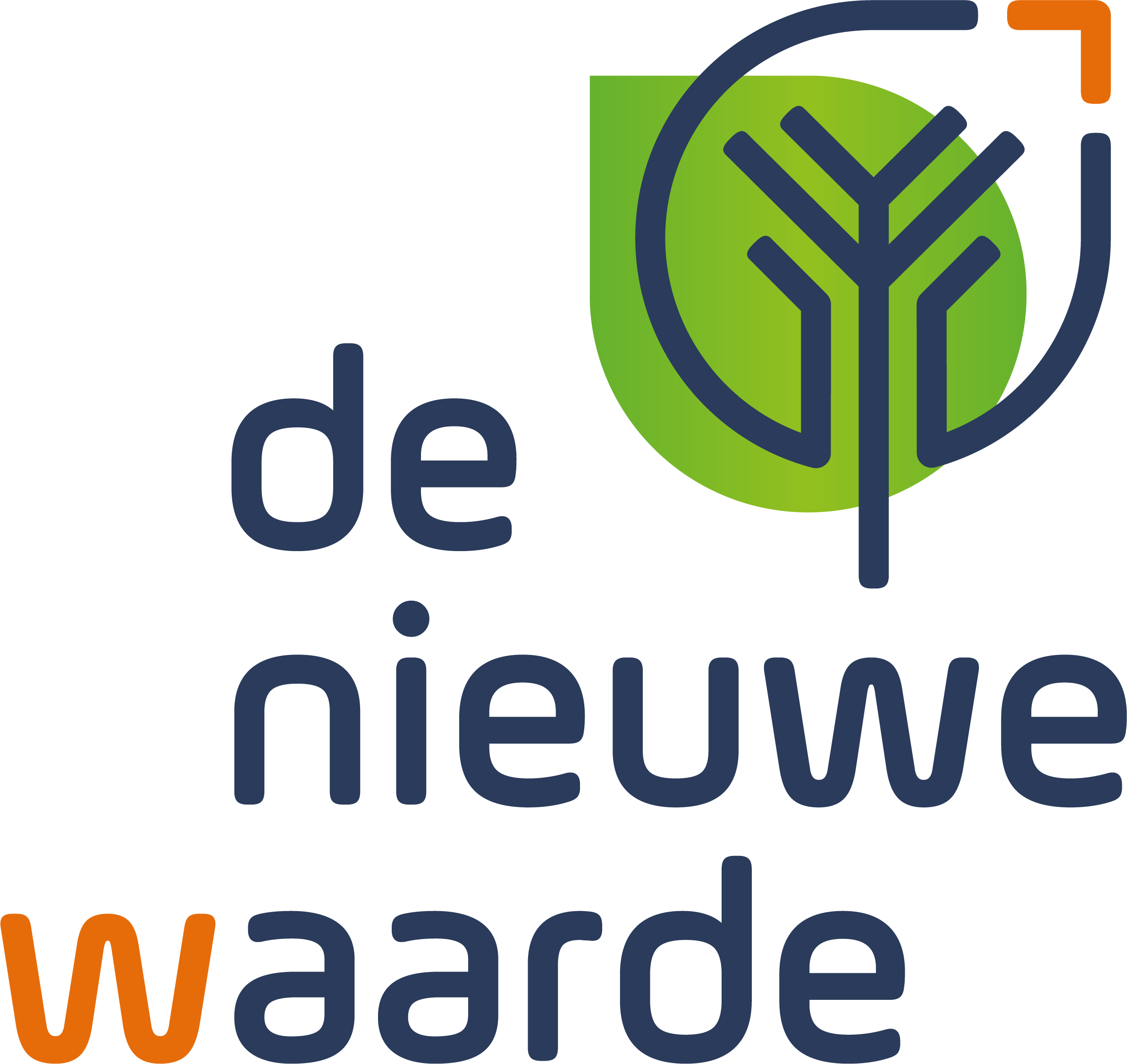 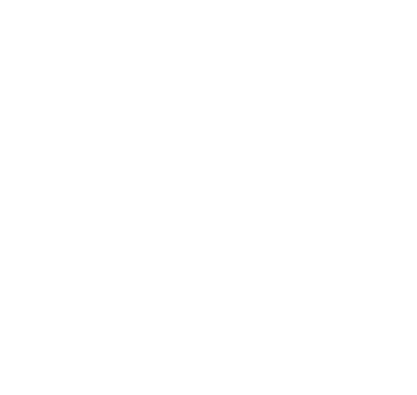 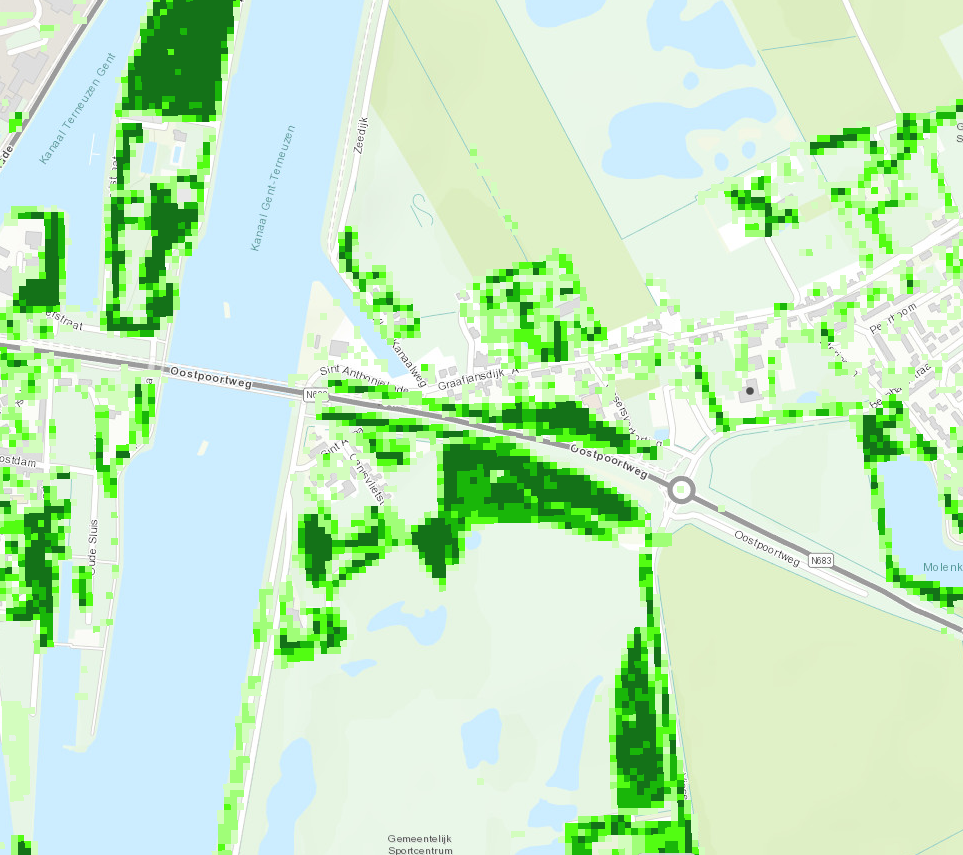 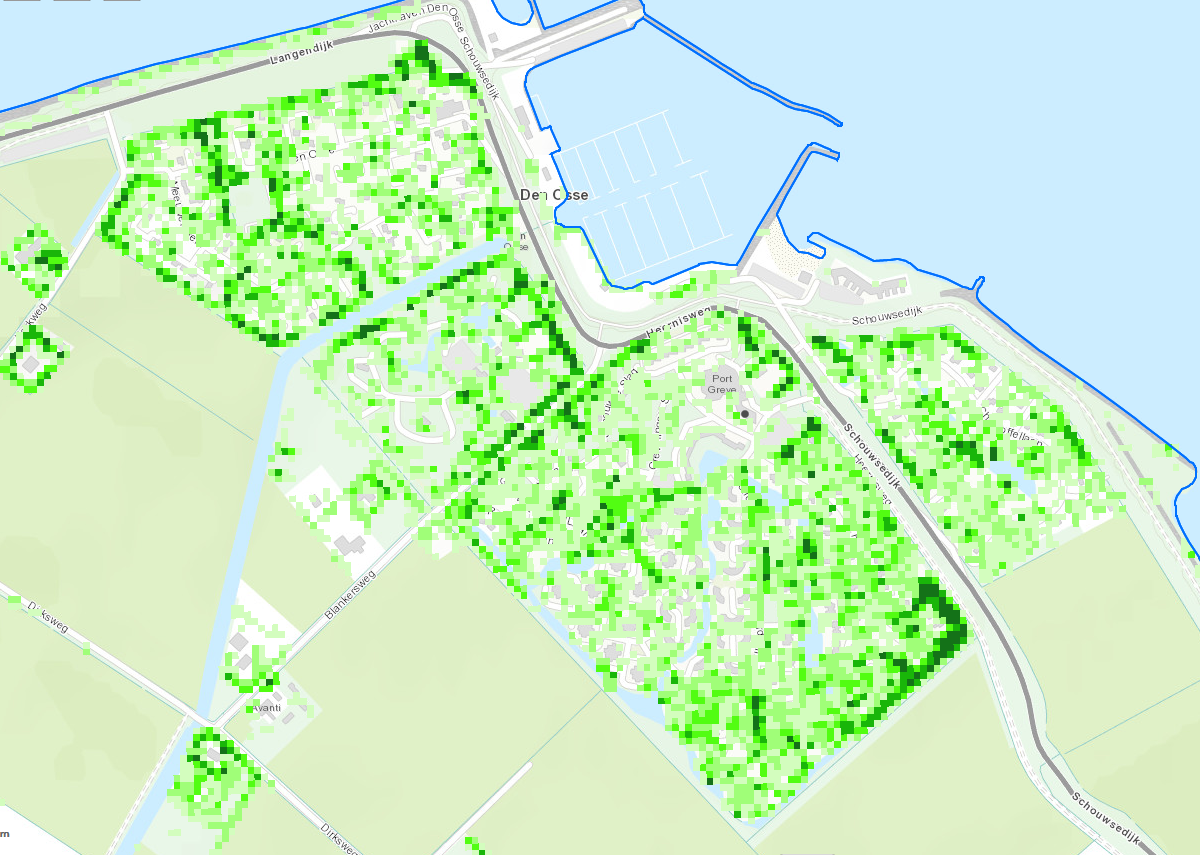 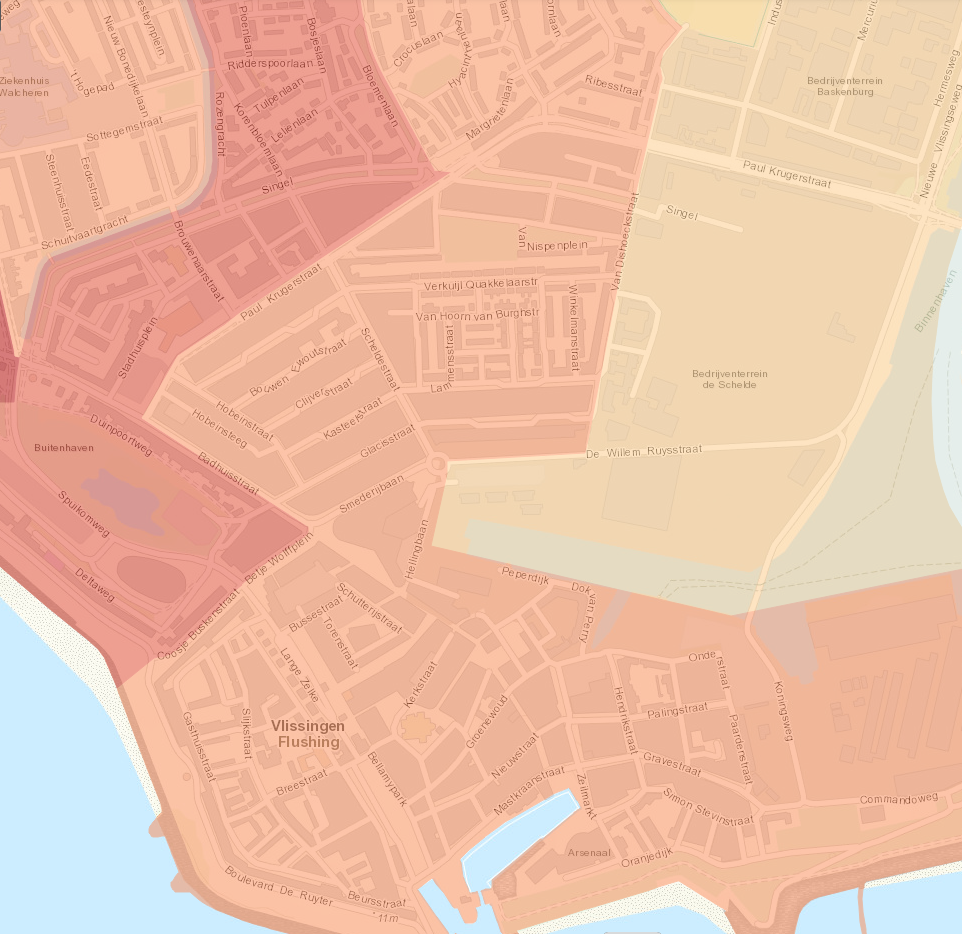 voorkomen van huidkankerDe Baeckermat(bomenkaart)
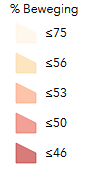 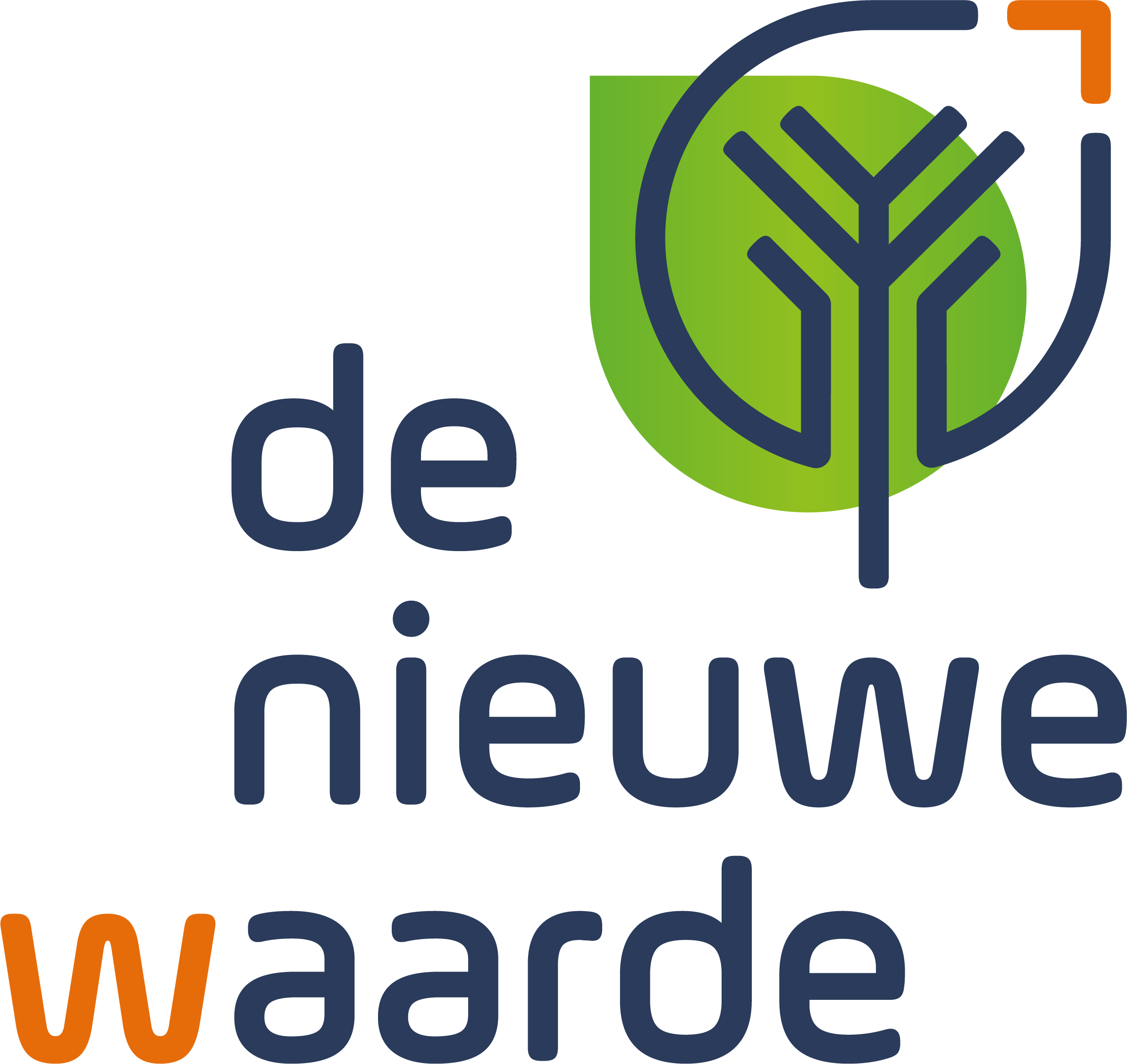 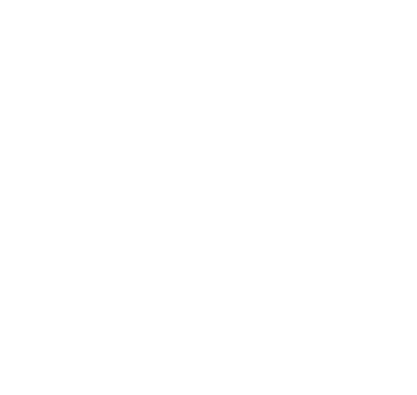 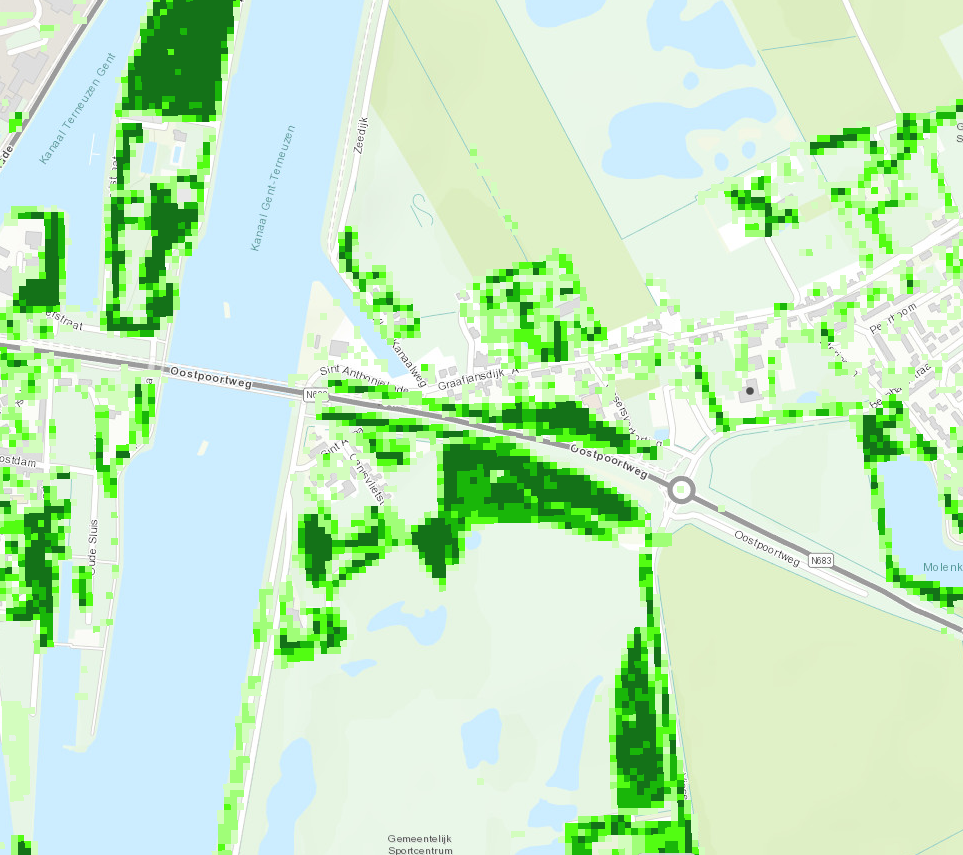 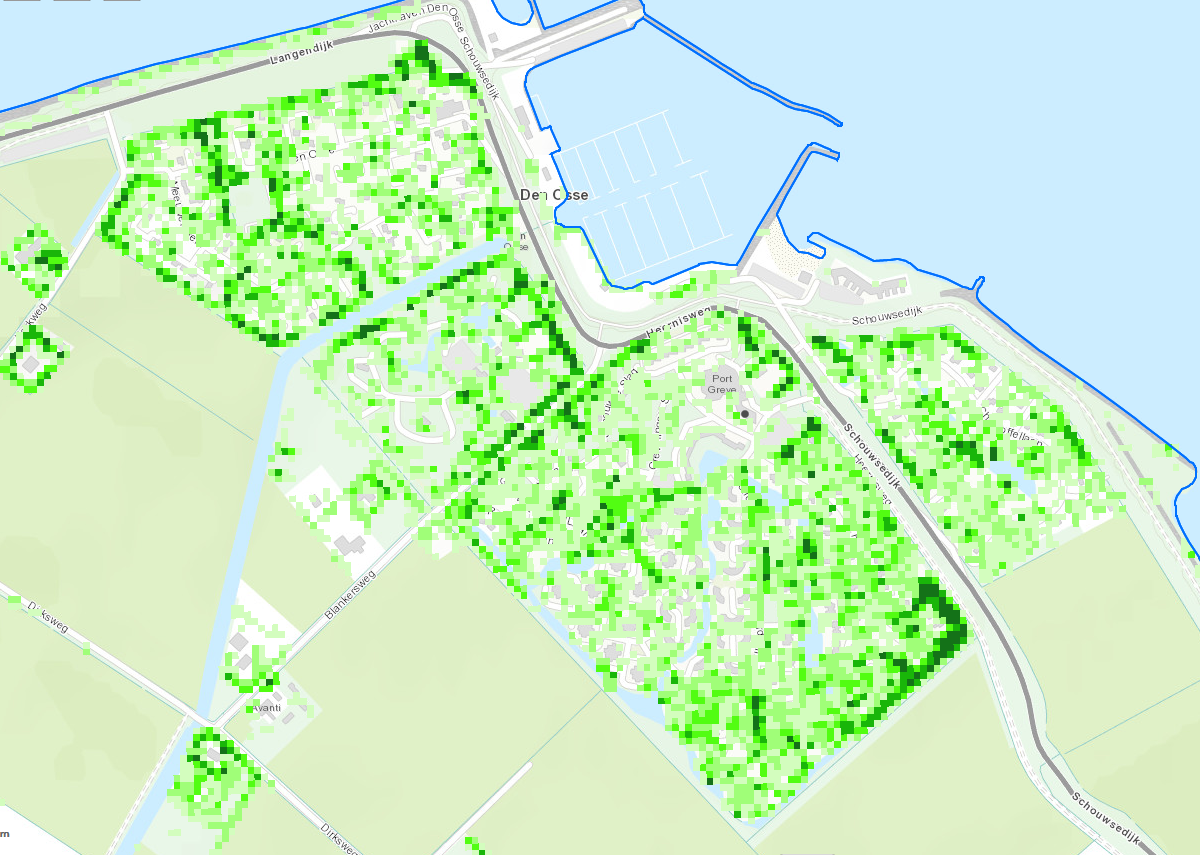 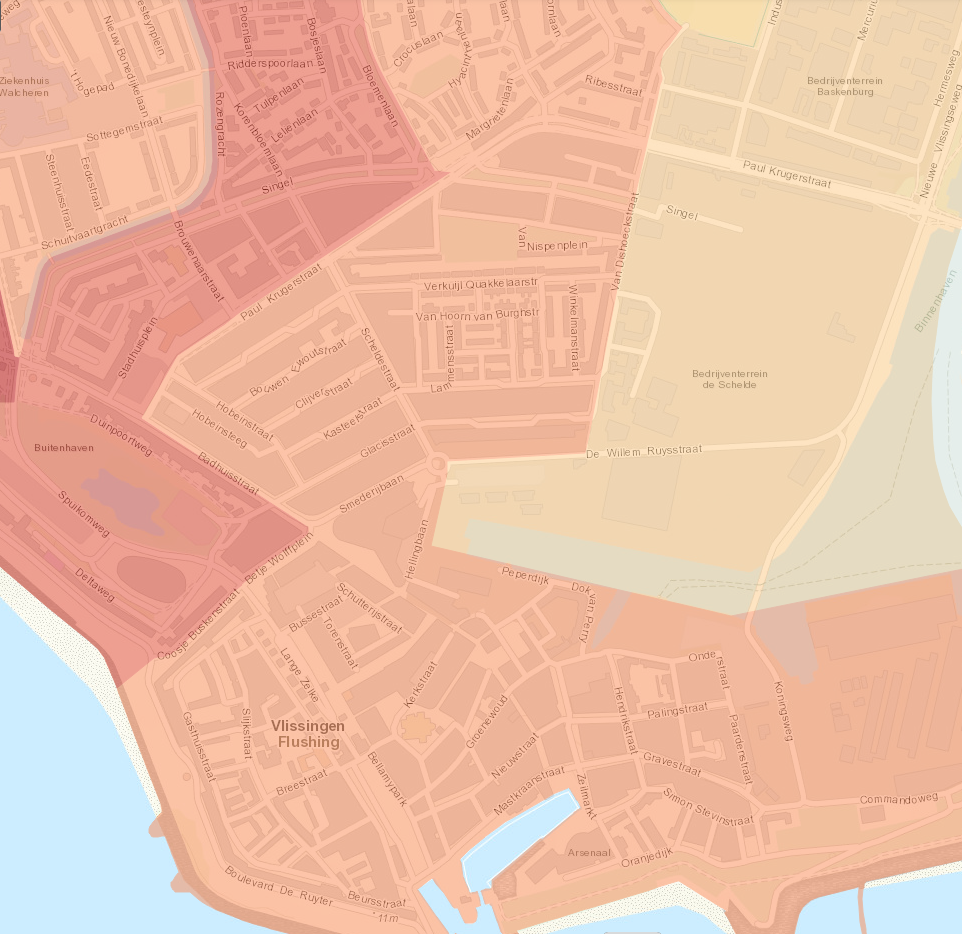 voorkomen van huidkankerWestdorpe(bomenkaart)
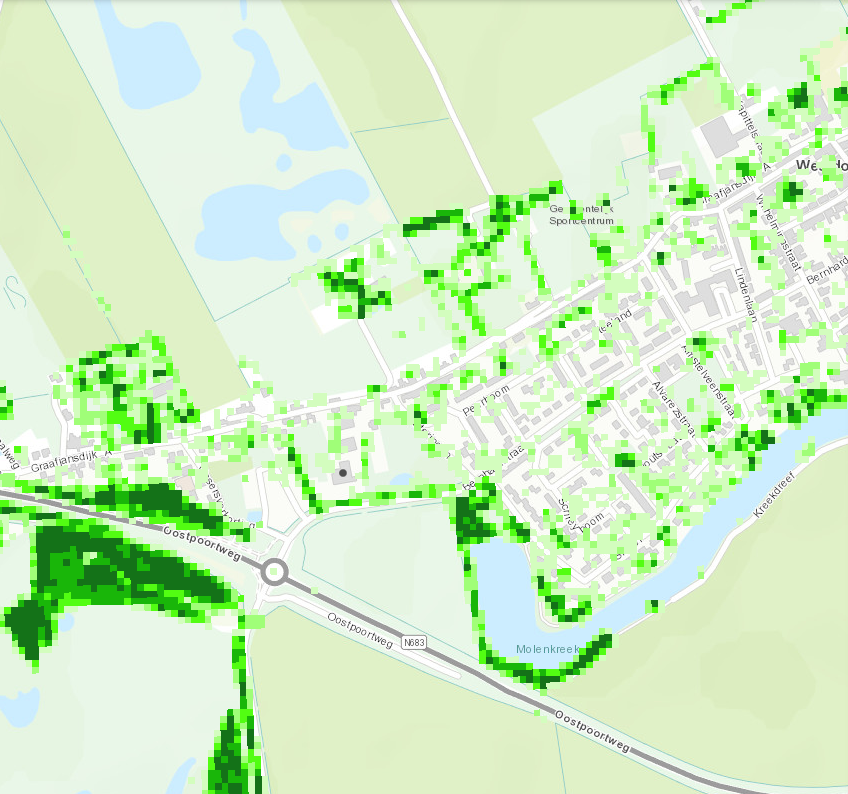 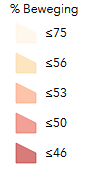 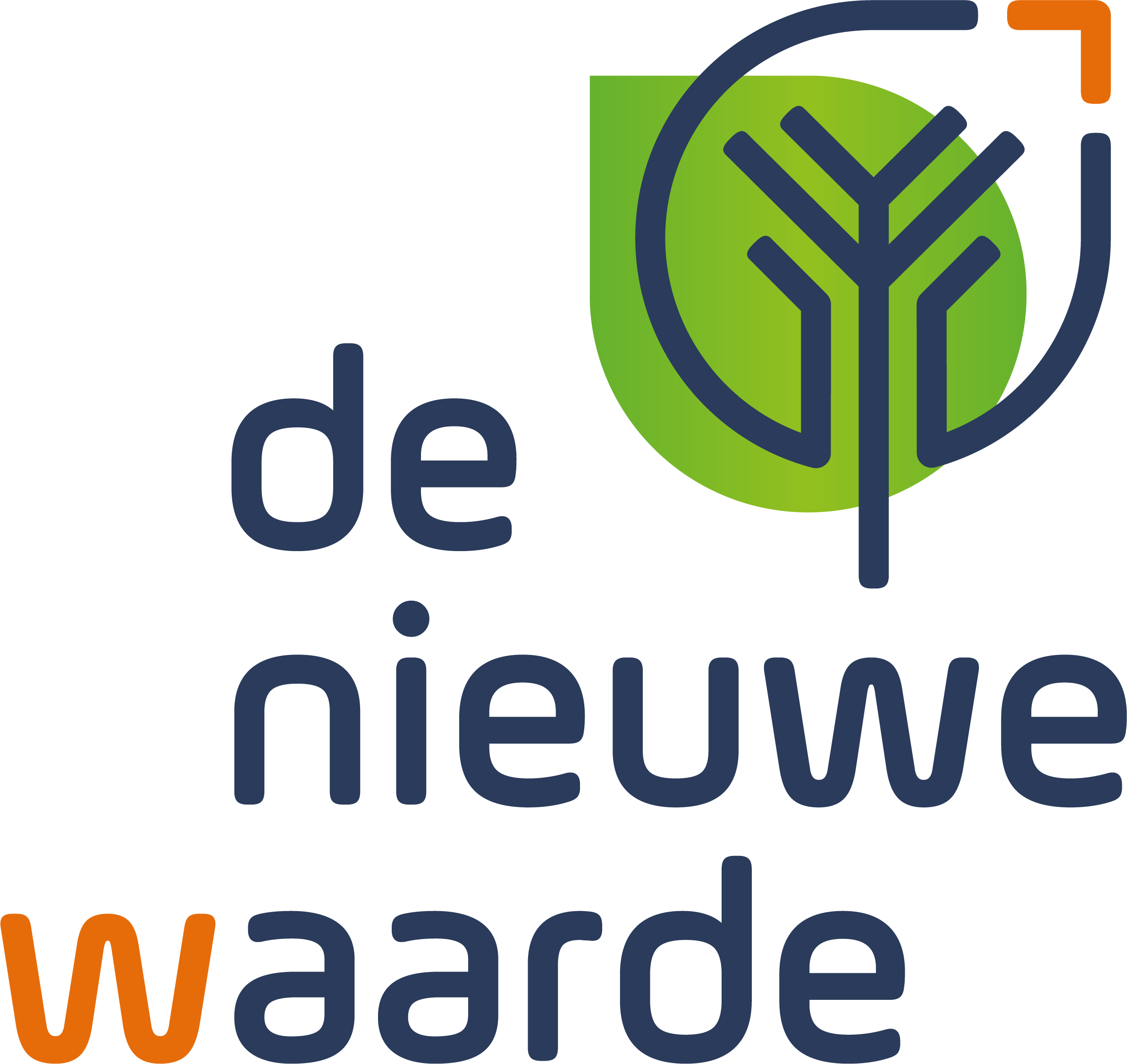 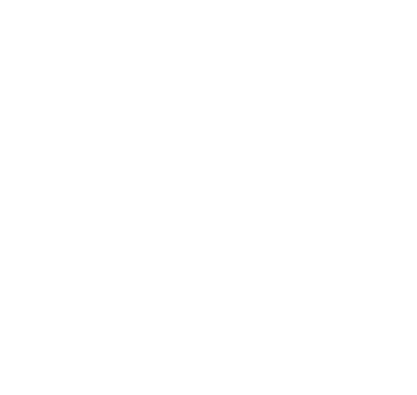 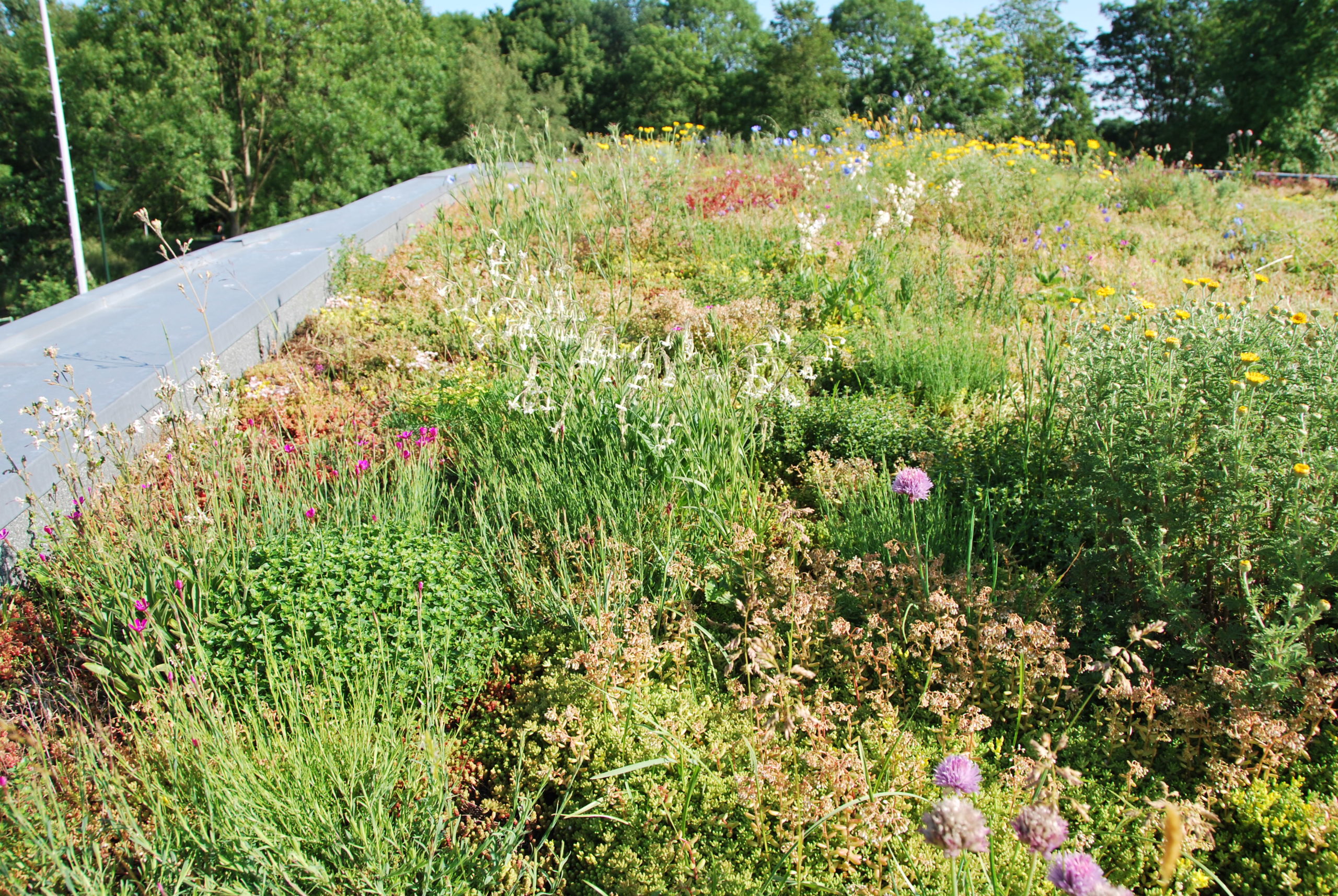 Kansen
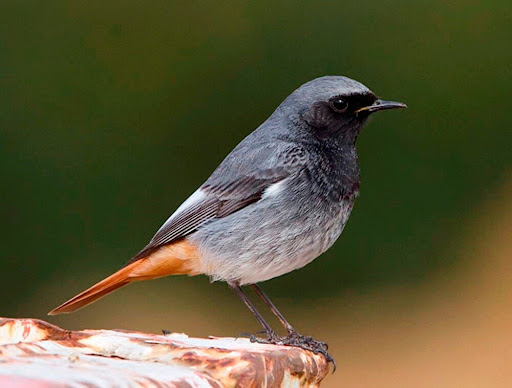 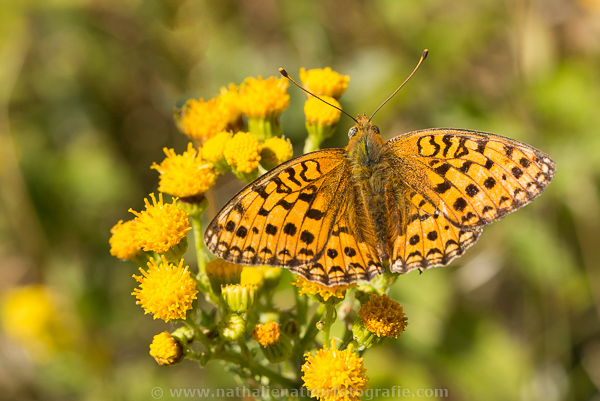 vooral veel zelf doen!
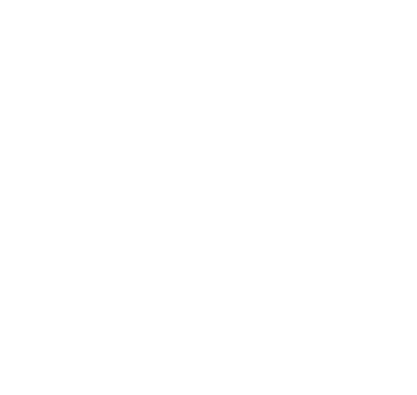 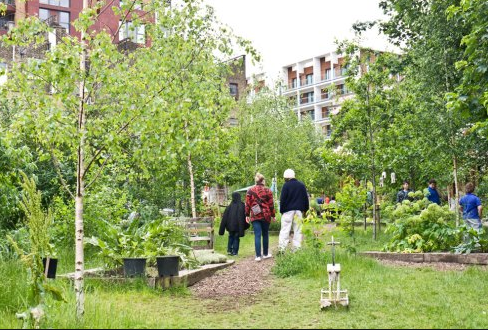 zo veel mogelijk vergroenen(groen tenzij-principe)
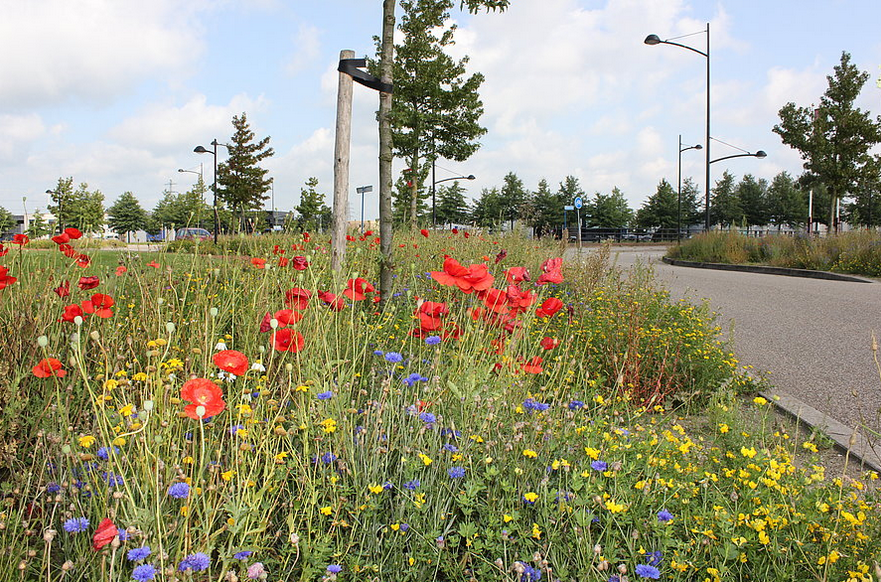 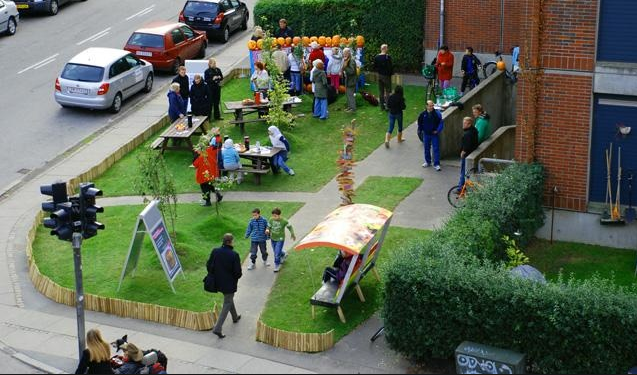 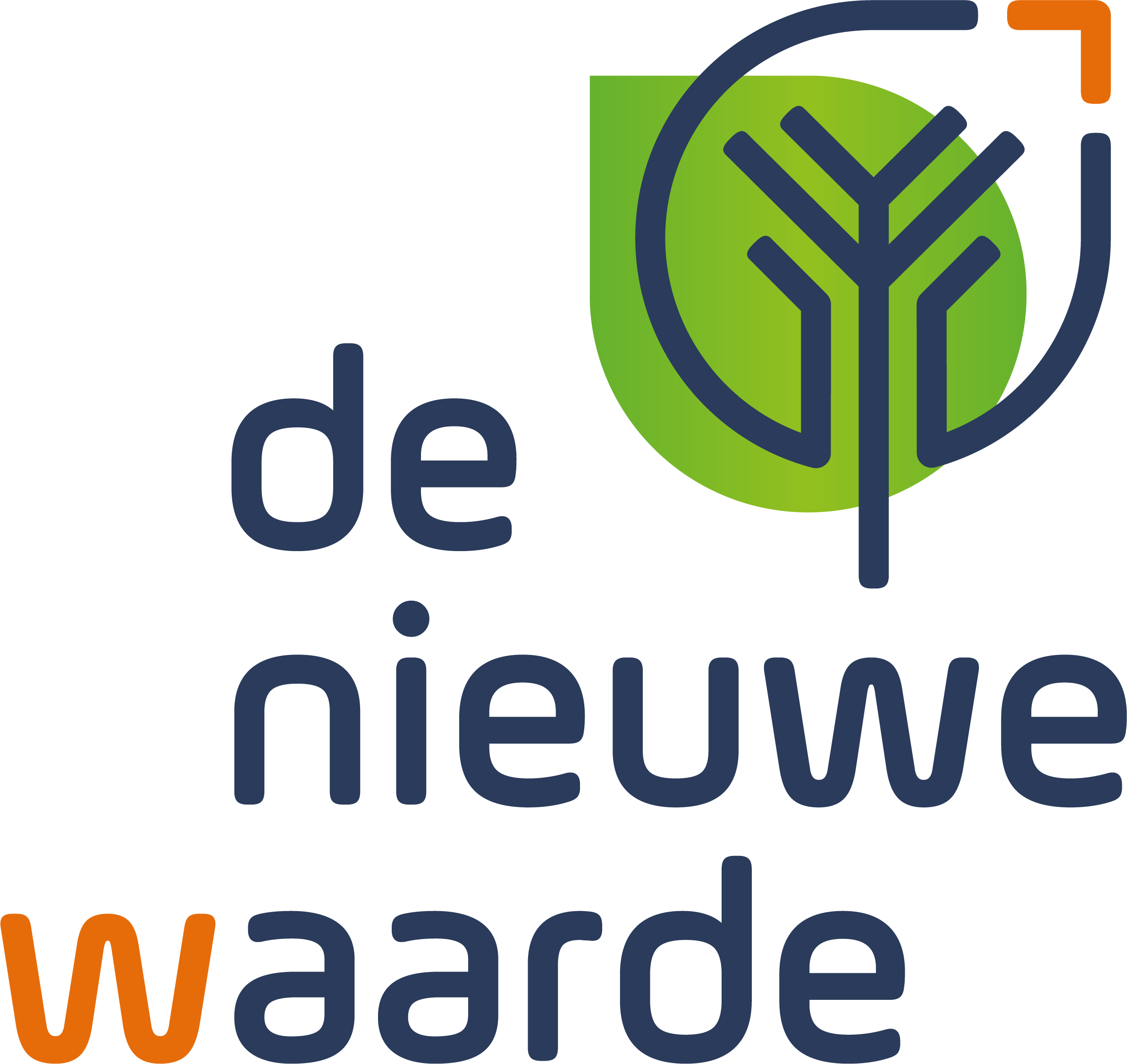 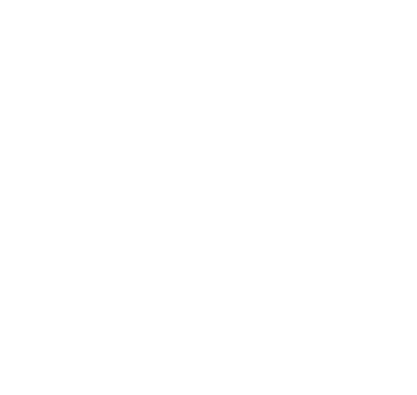 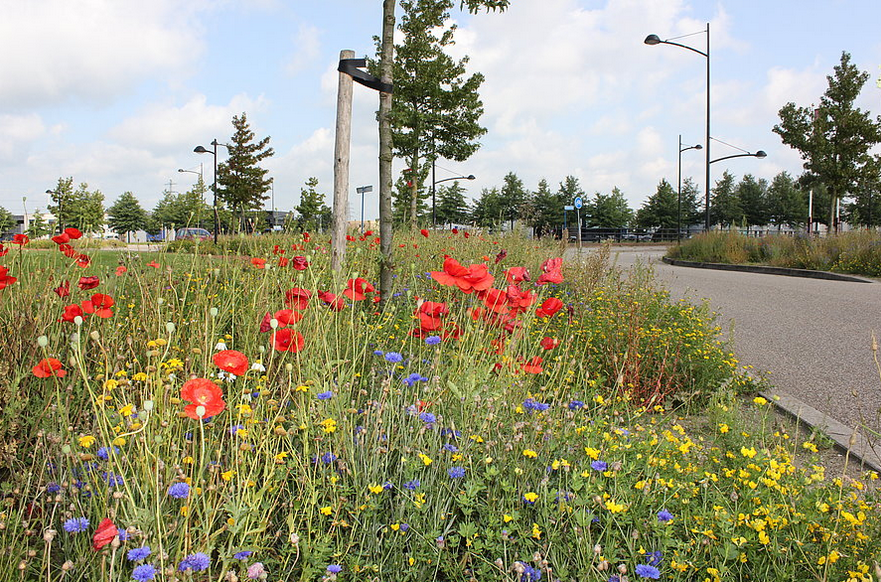 bloeiende kruiden overal waar het kan (inheems!)
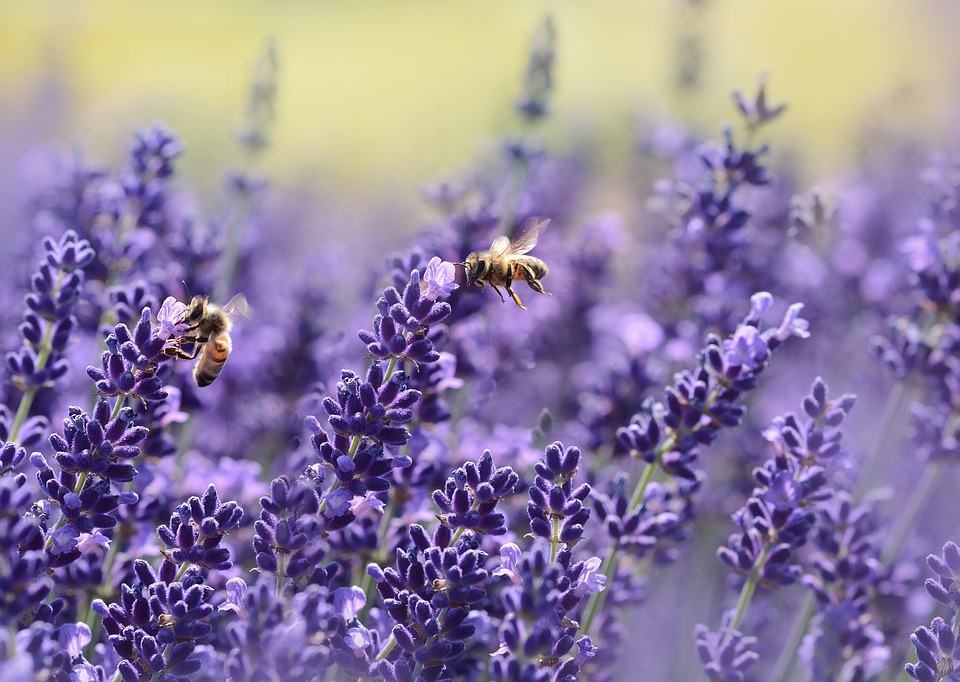 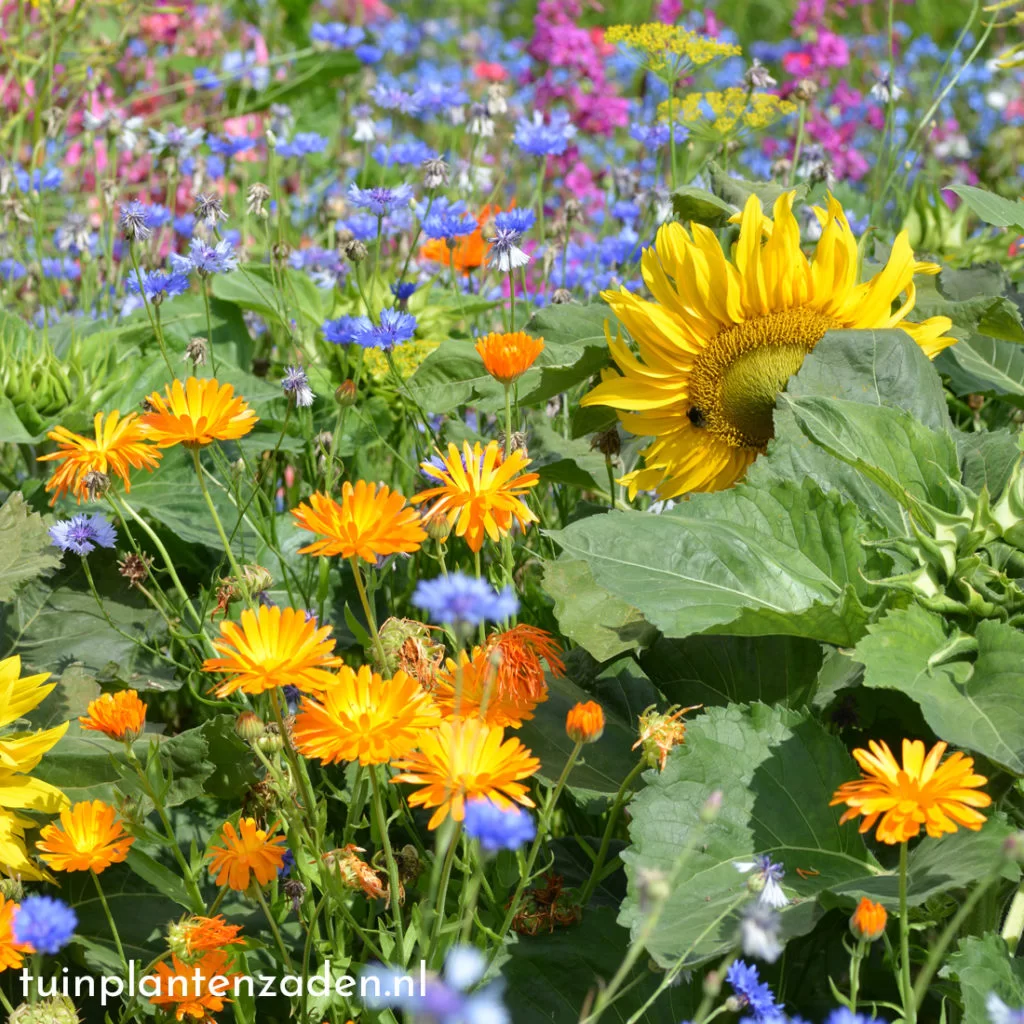 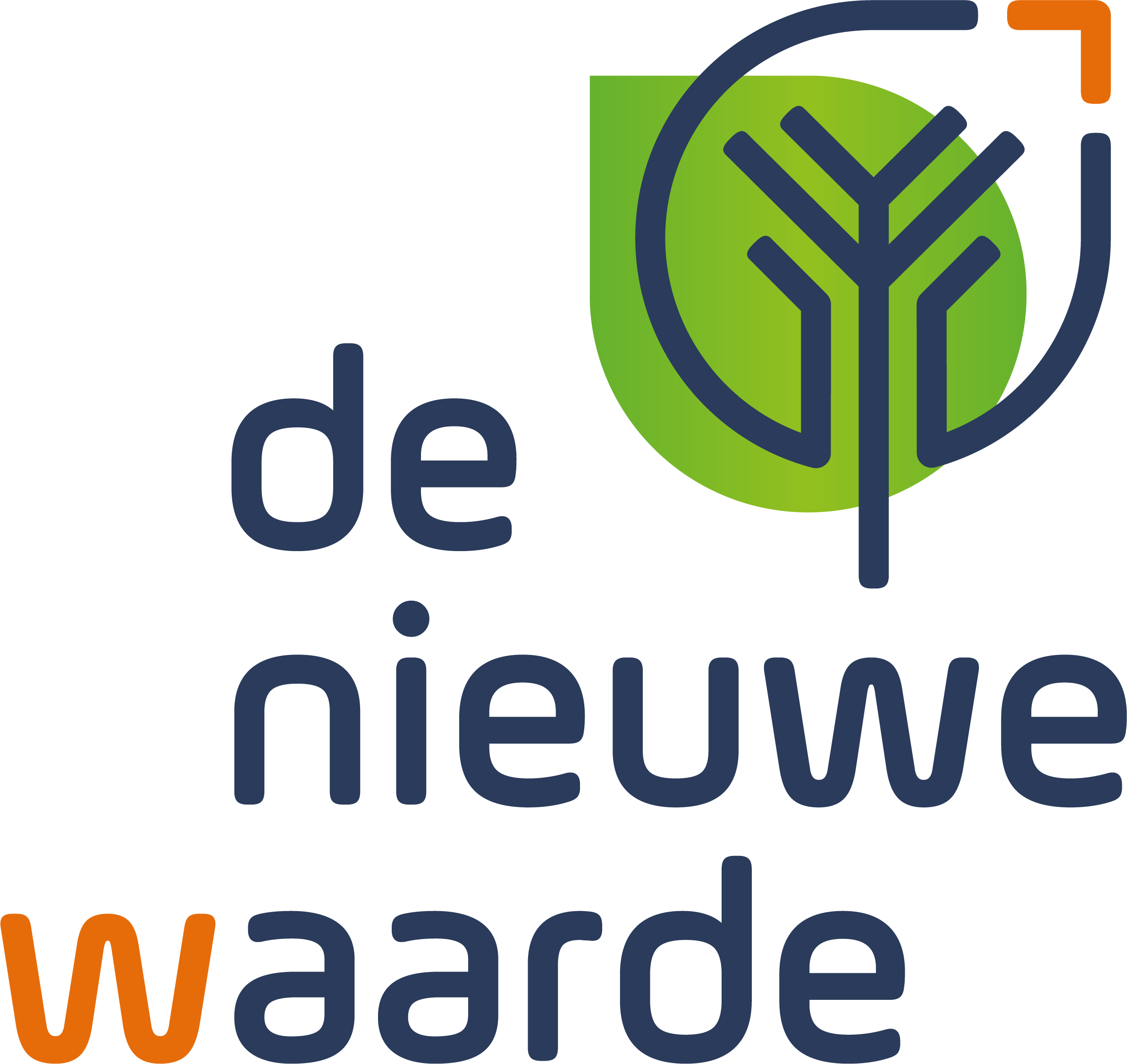 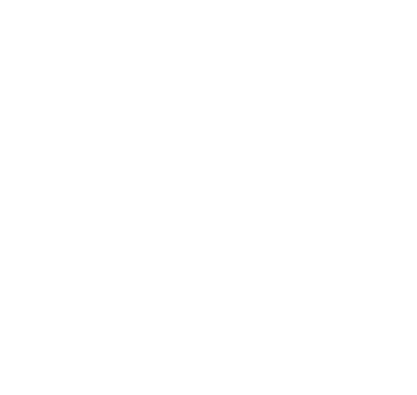 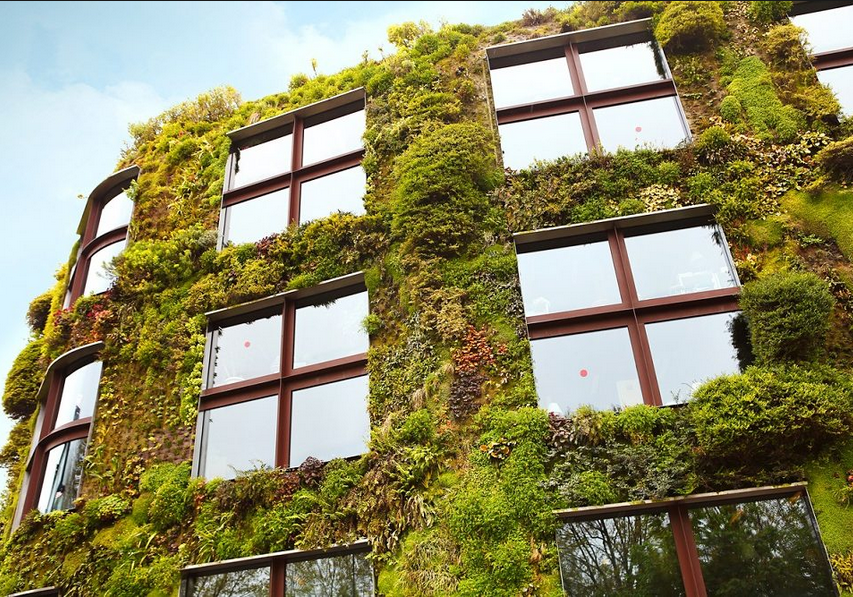 groene wanden & grasdaken(met nectar en nestgelegenheid)
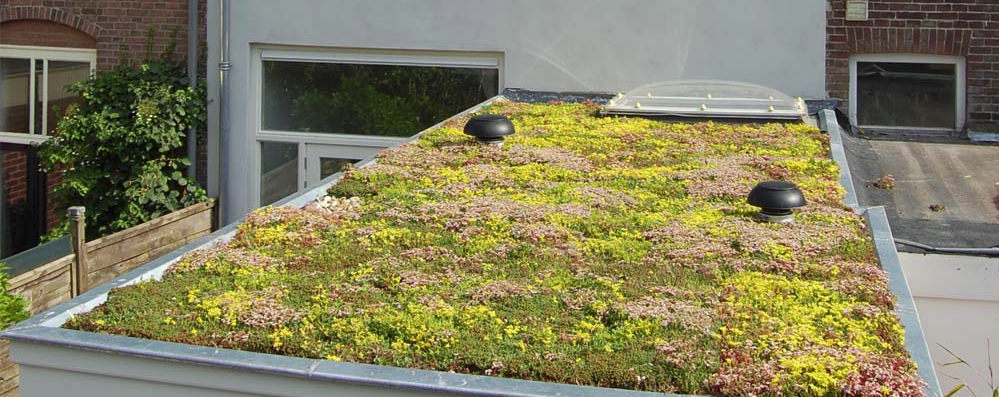 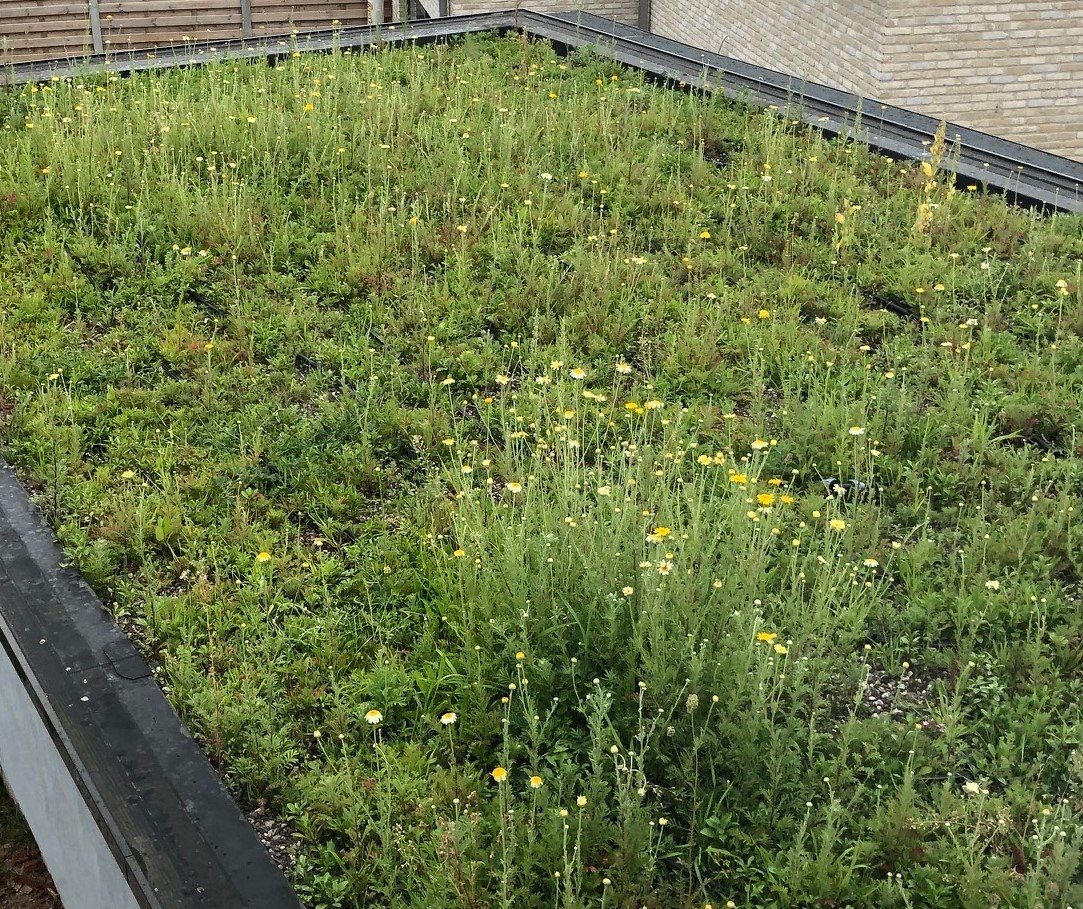 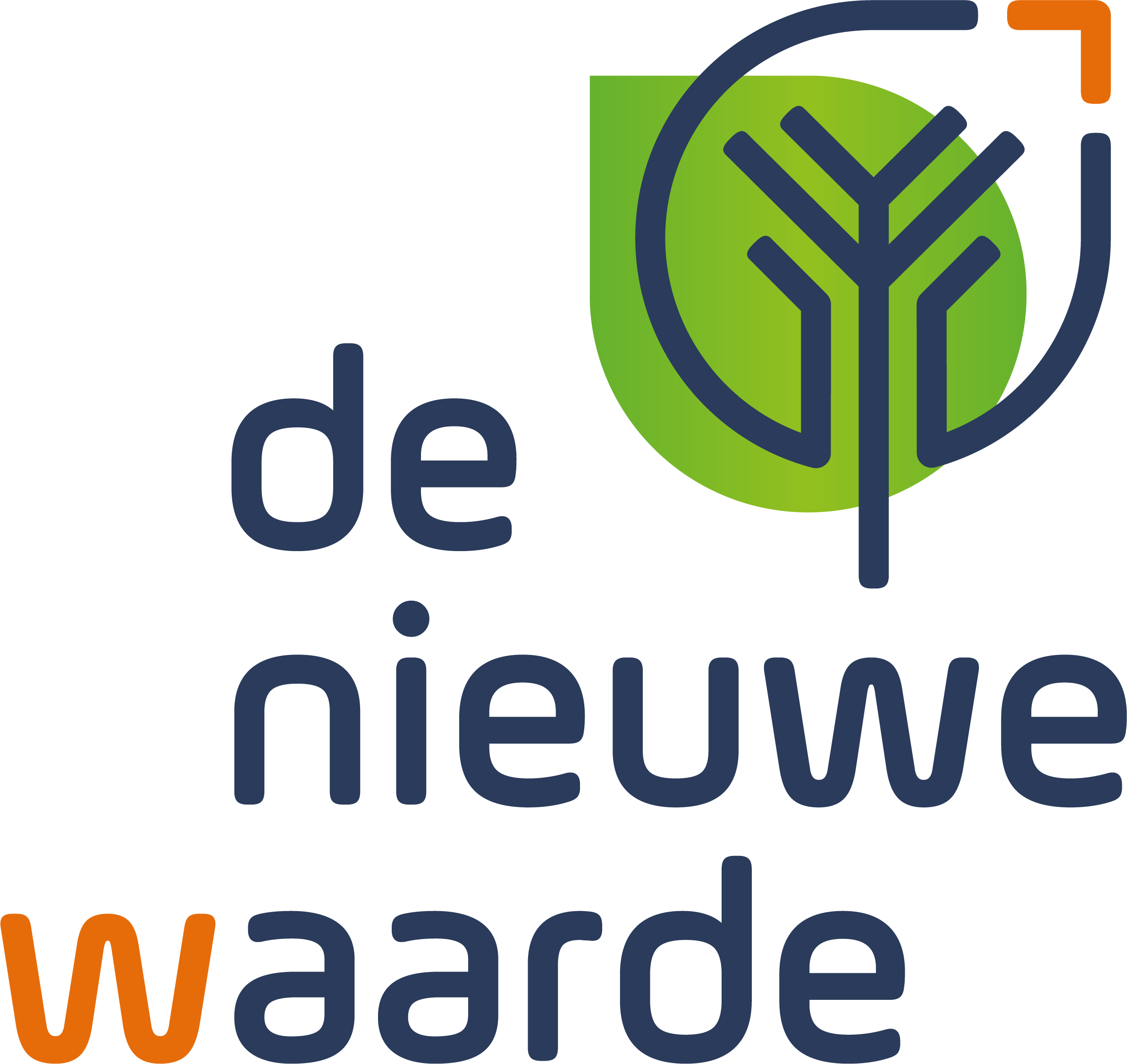 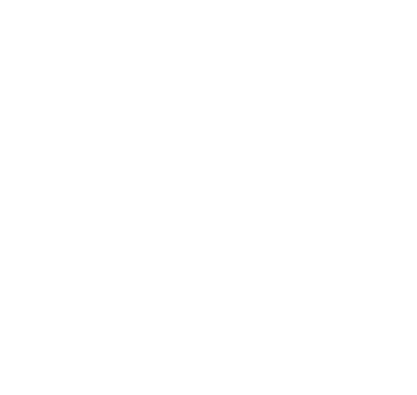 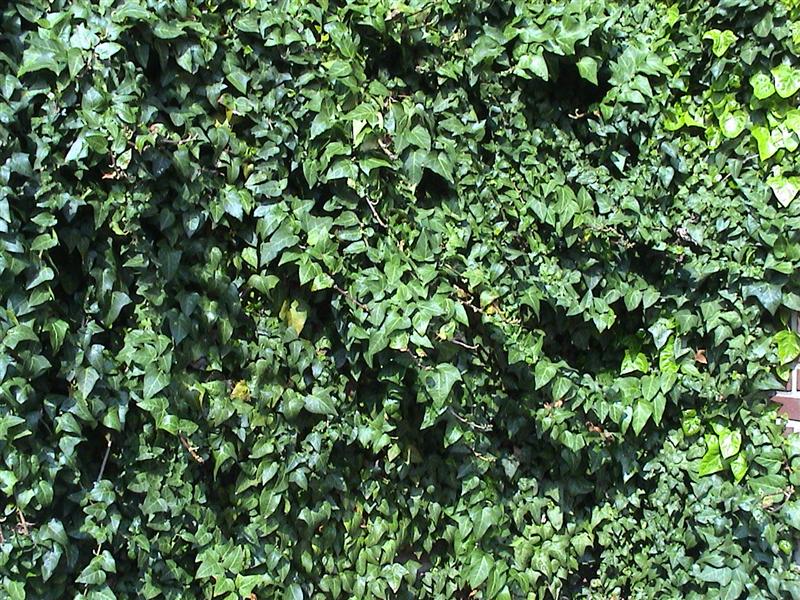 groene wanden(van inheemse soorten)
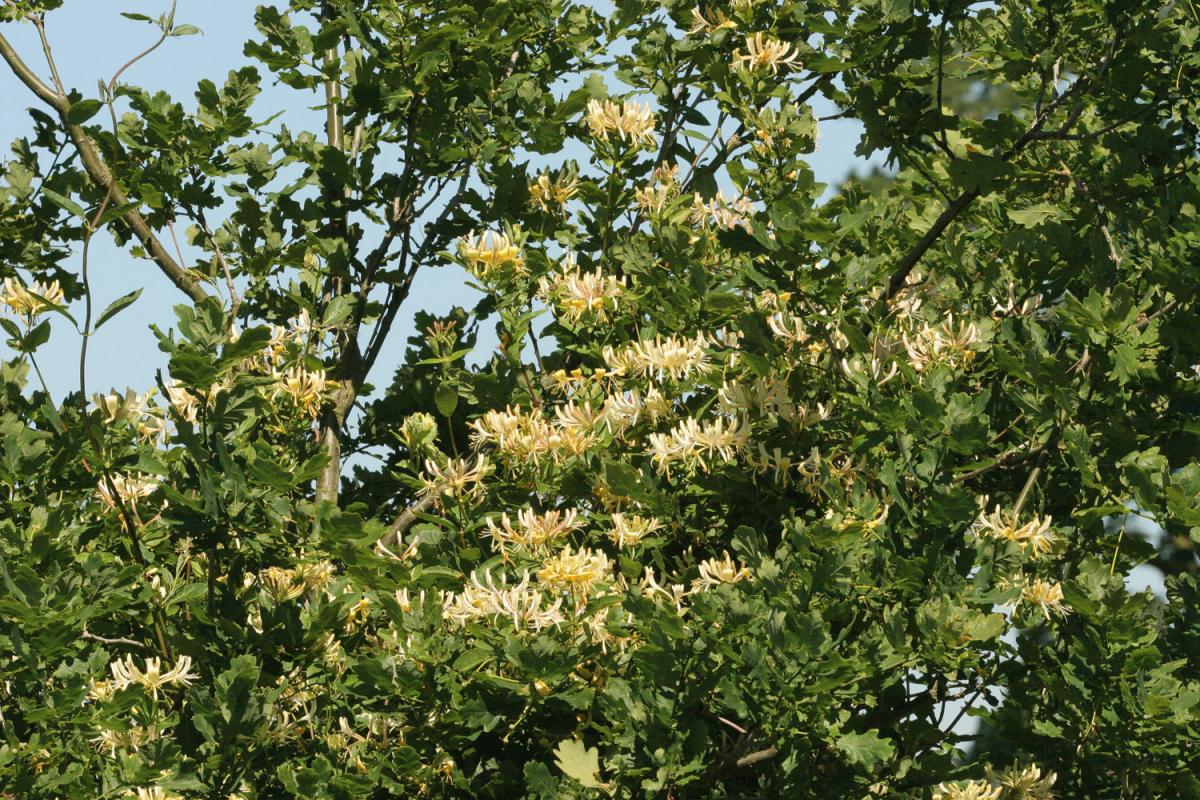 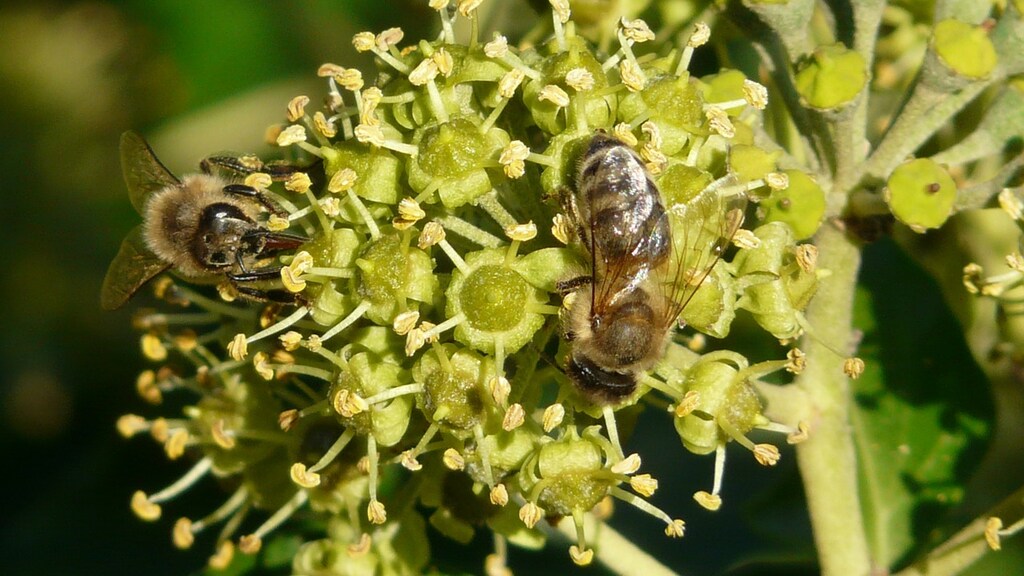 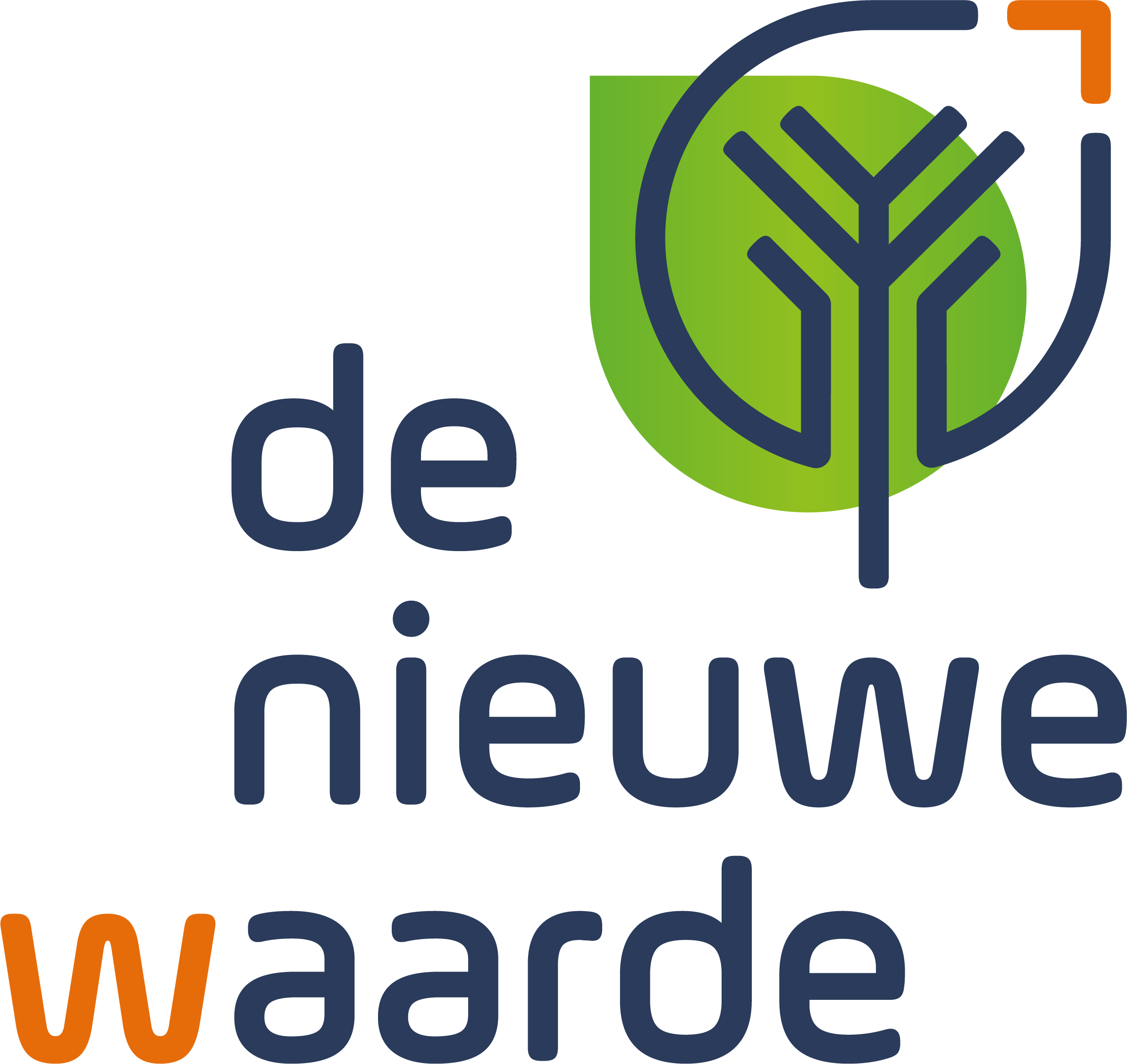 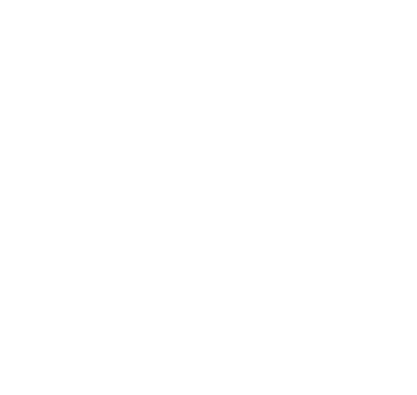 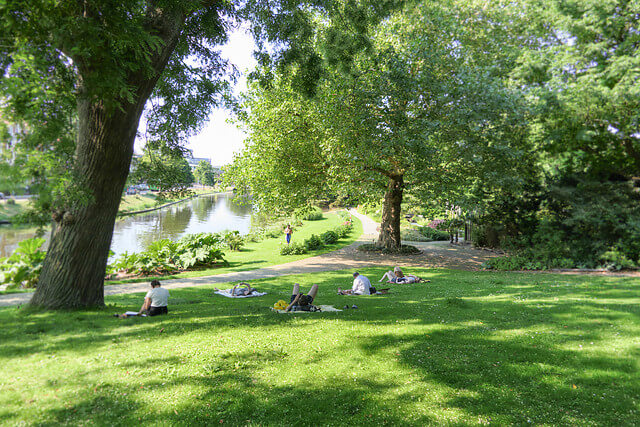 overal waar het kan bomen voor schaduw planten(met nestgelegenheid voor vogels)
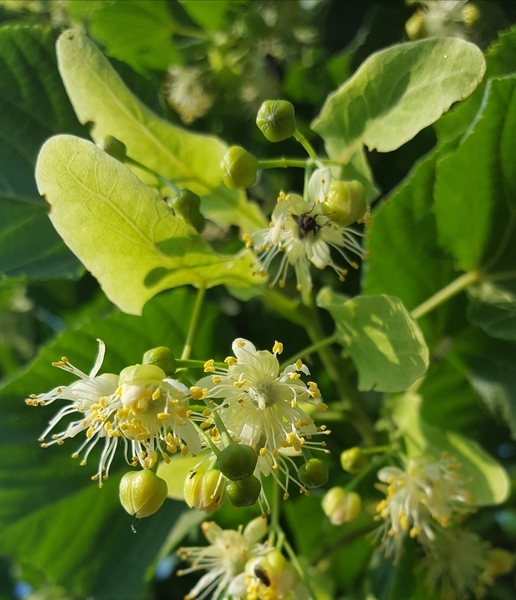 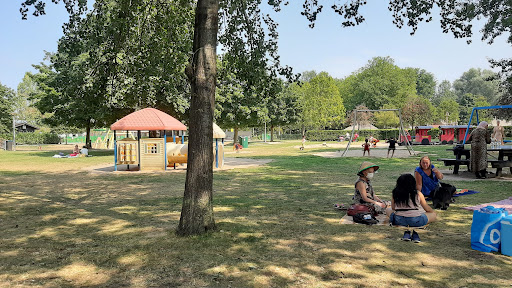 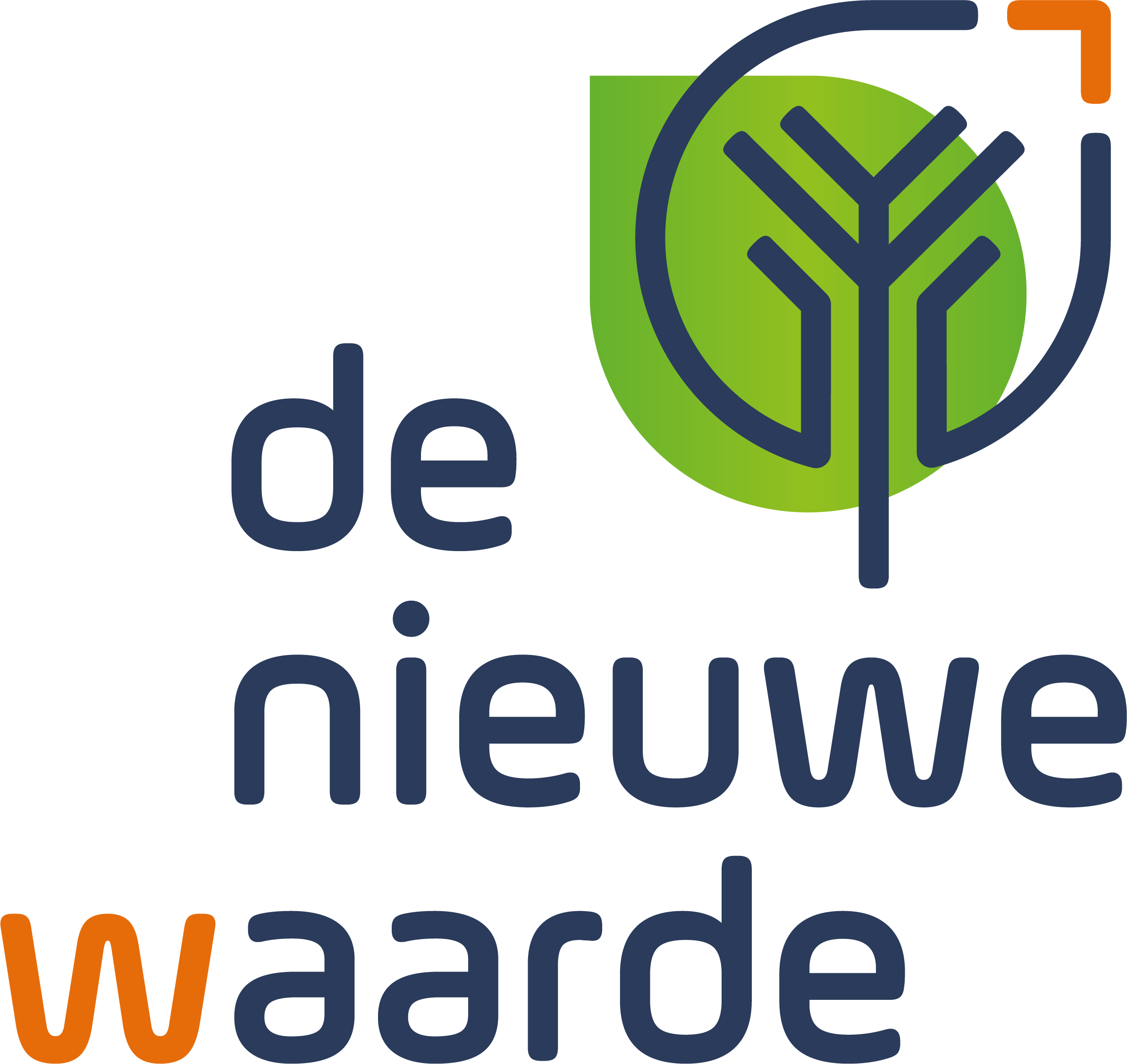 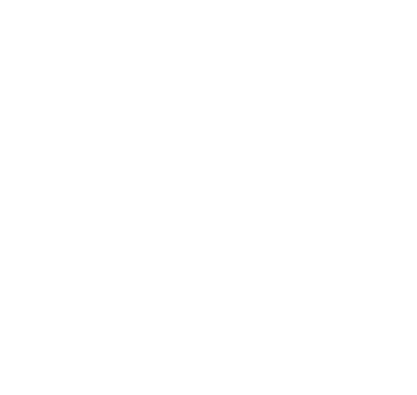 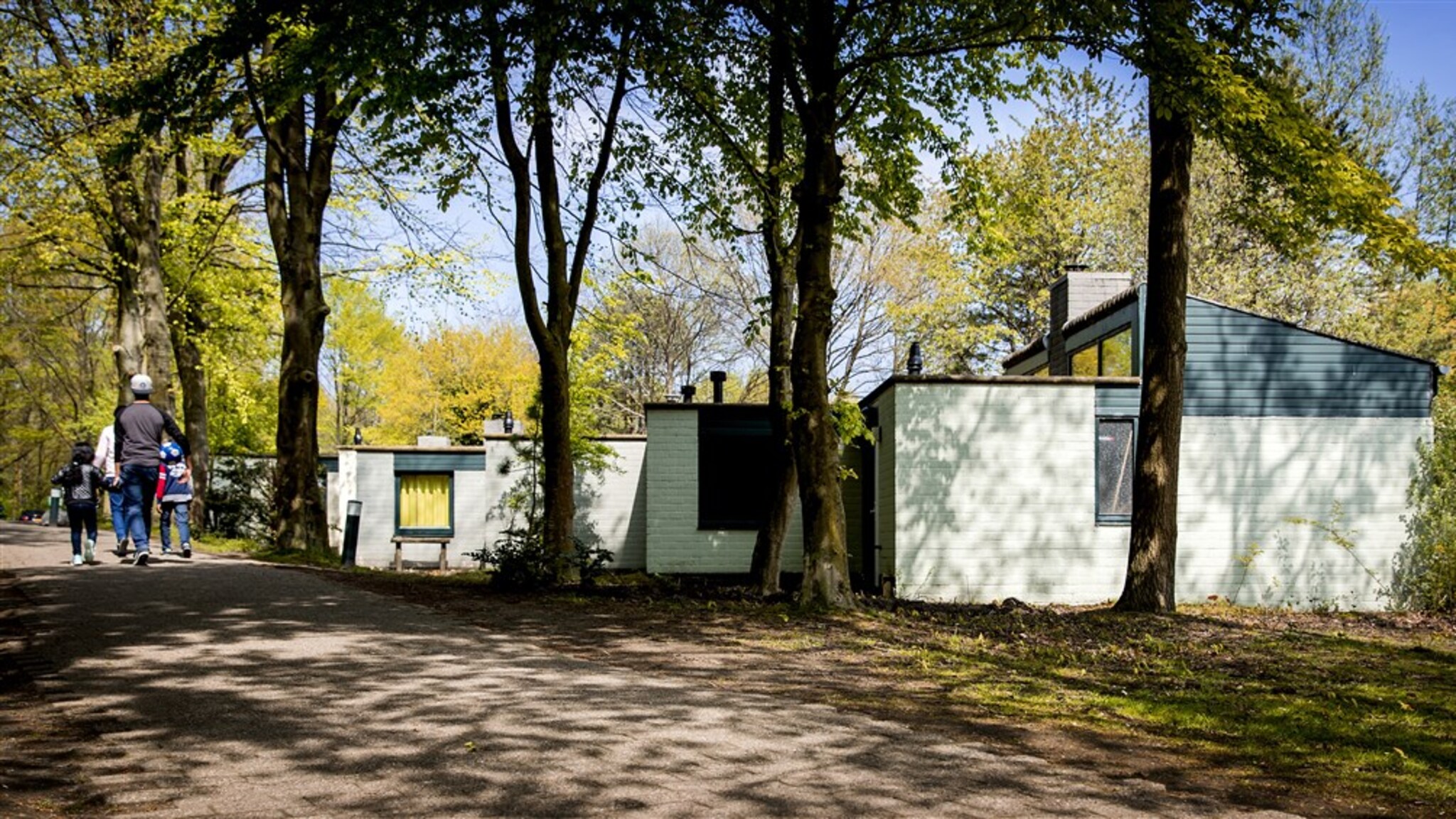 klimaatadaptieve bomen voor zekere schaduw(met nectar & pollen voor insecten)
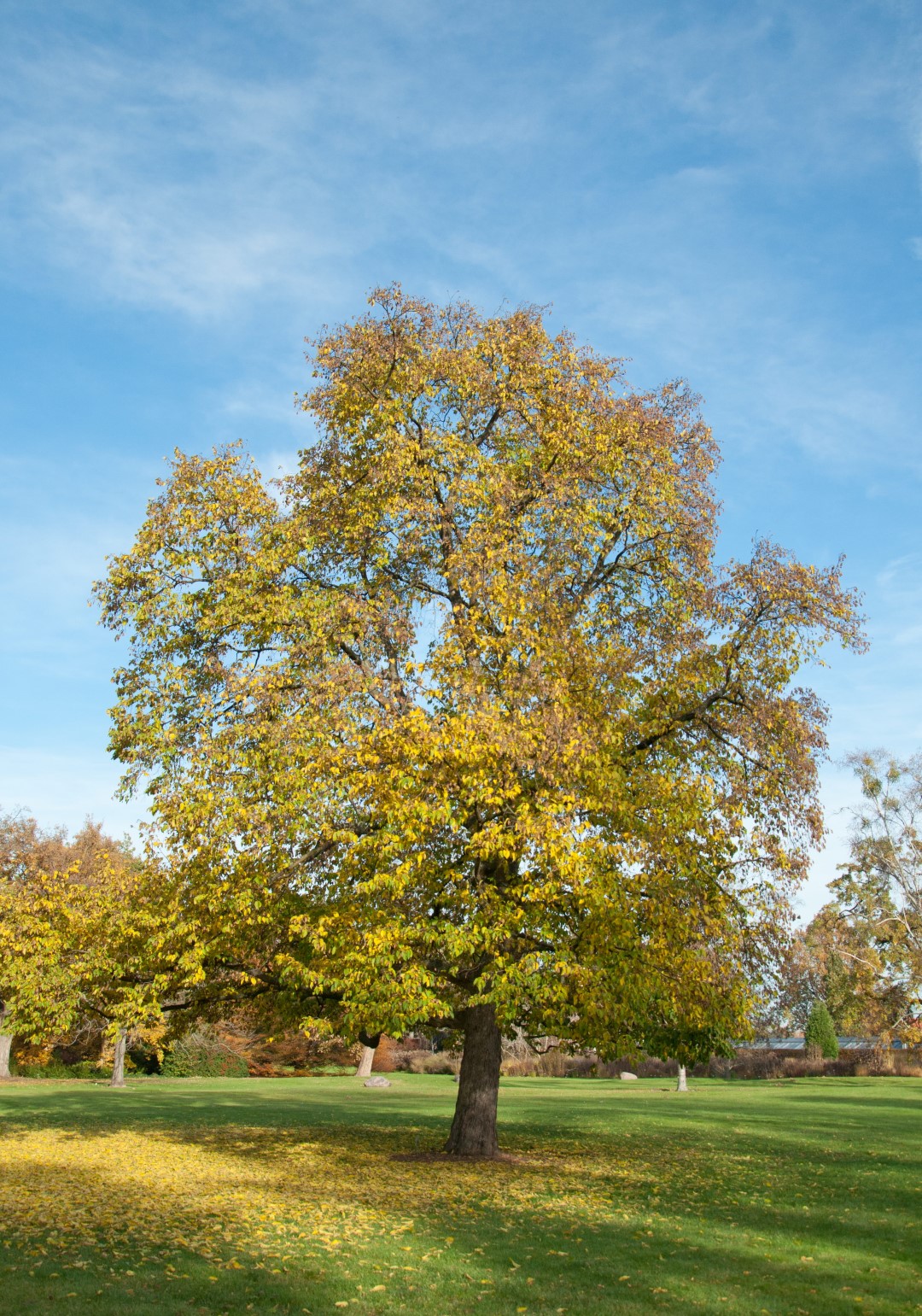 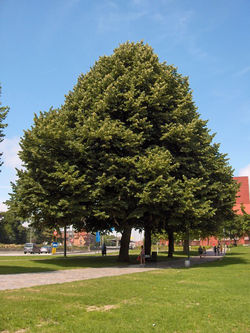 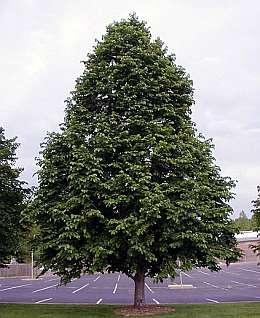 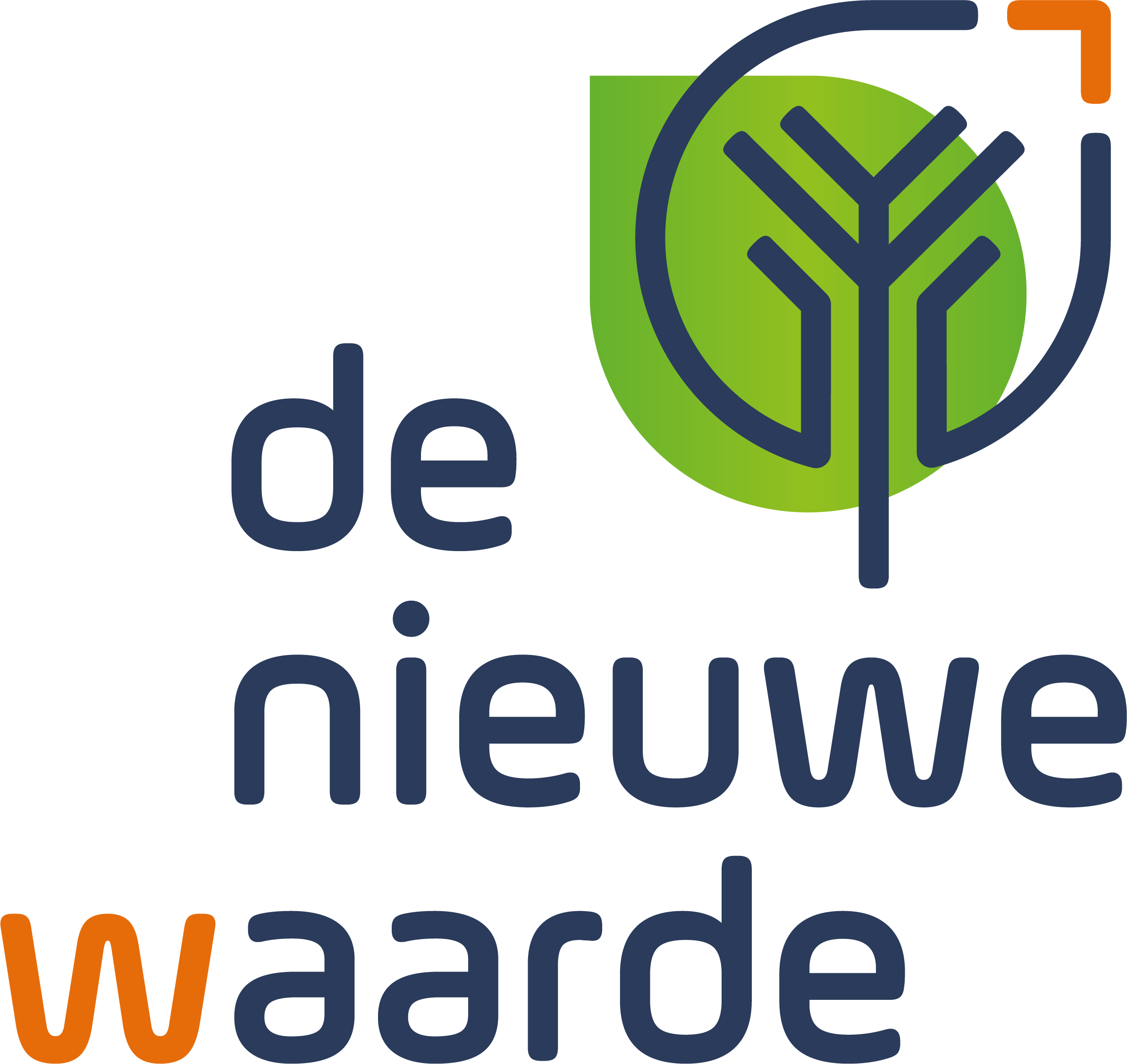 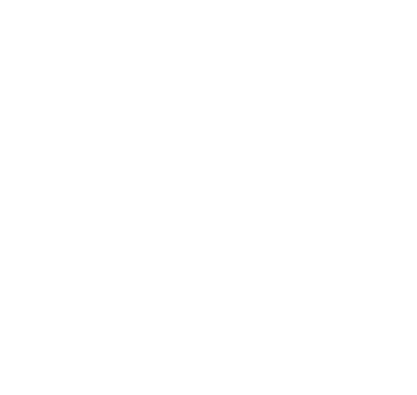 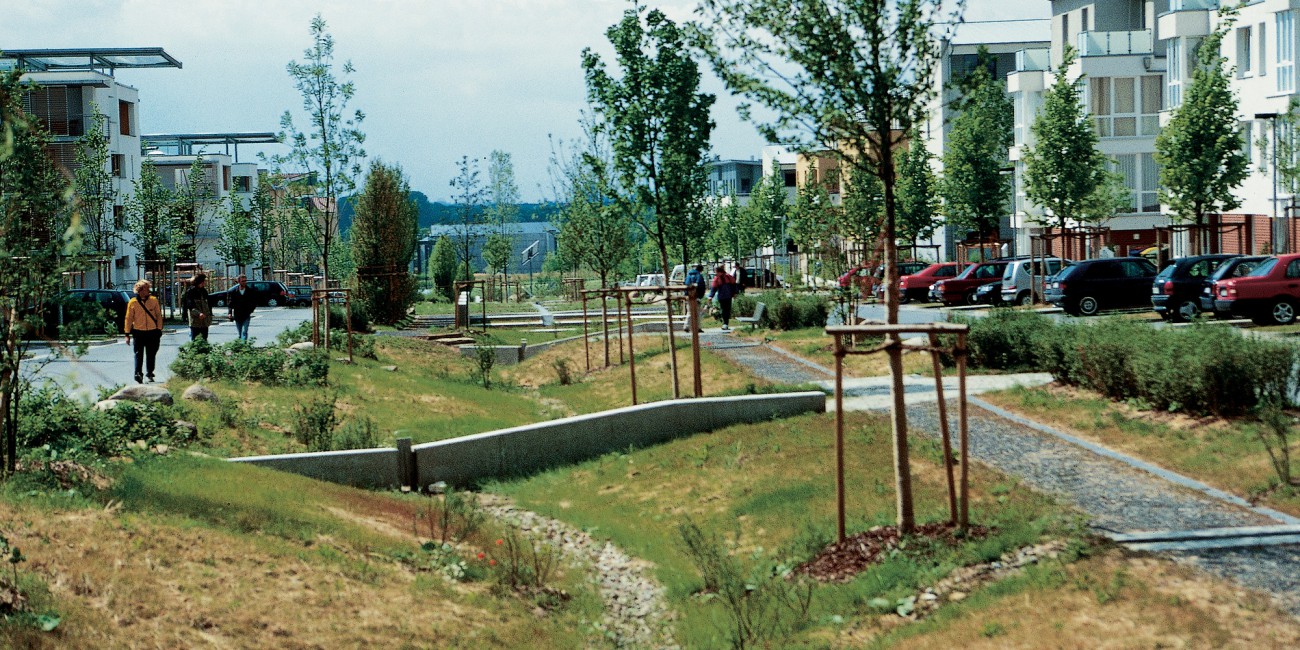 wadis(met nectar voor insecten & ontmoeting)
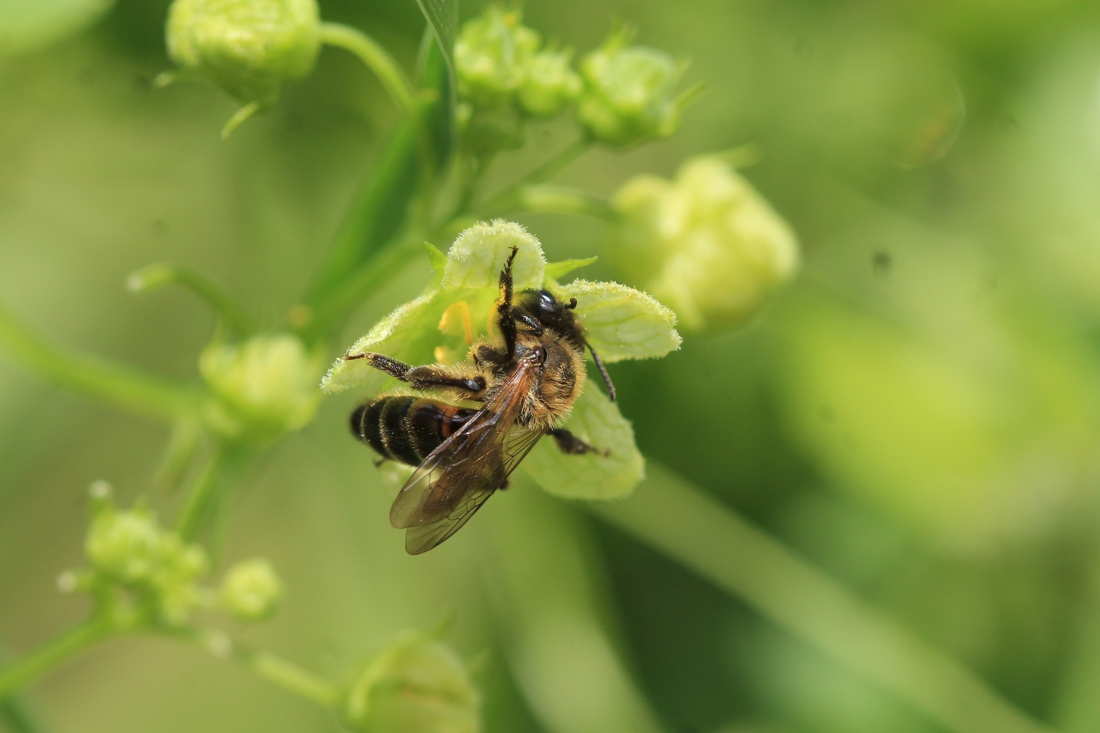 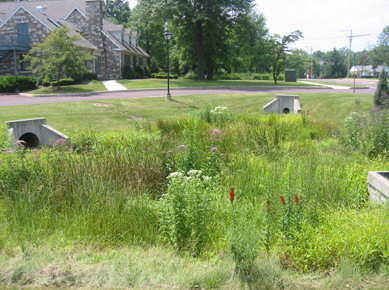 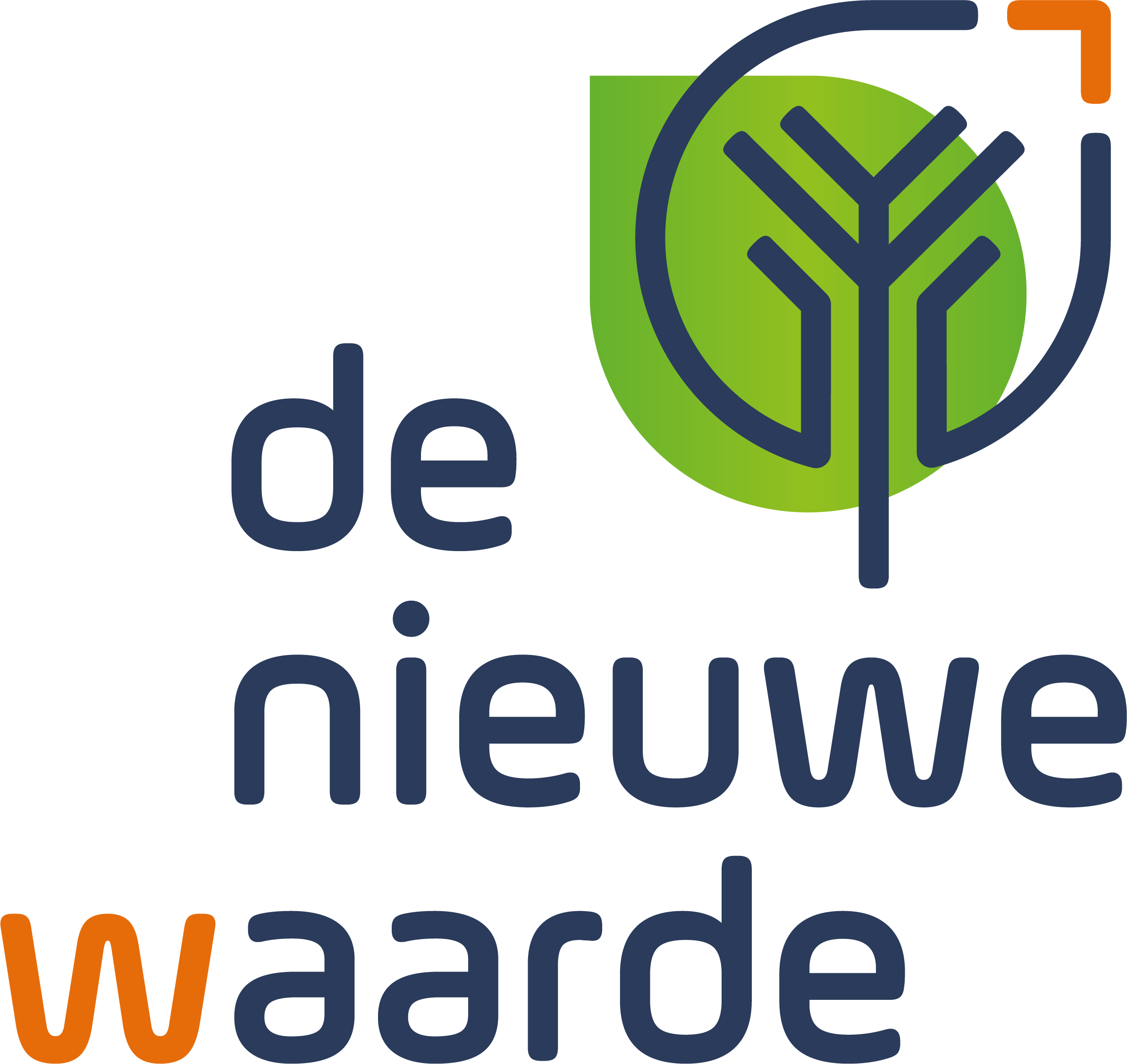 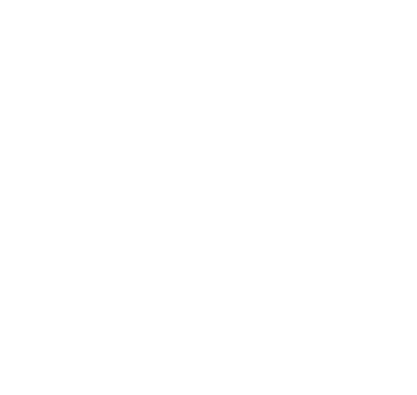 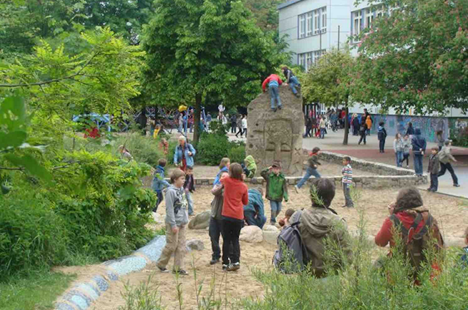 ommetjes & speelplaasten(met nieuwe biotopen voor fauna)
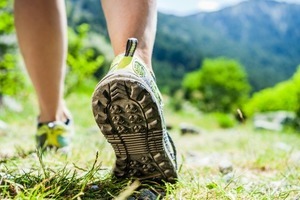 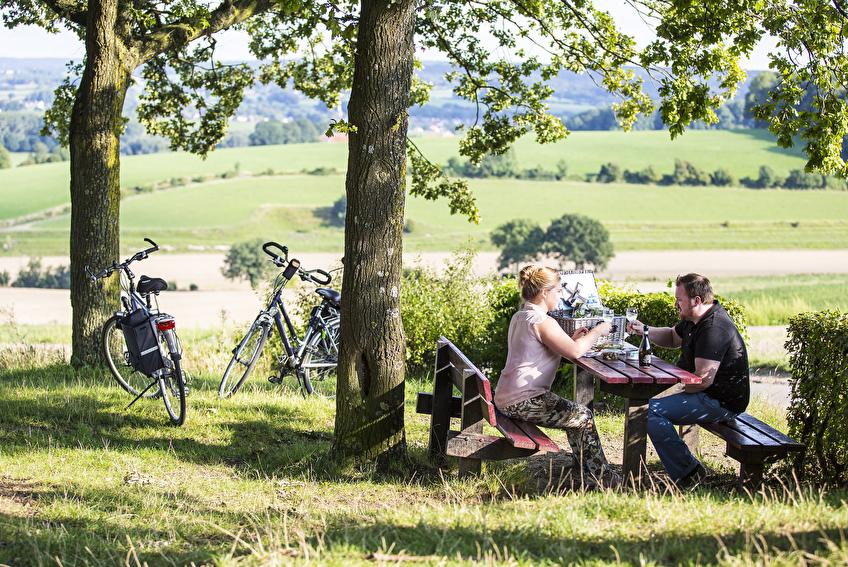 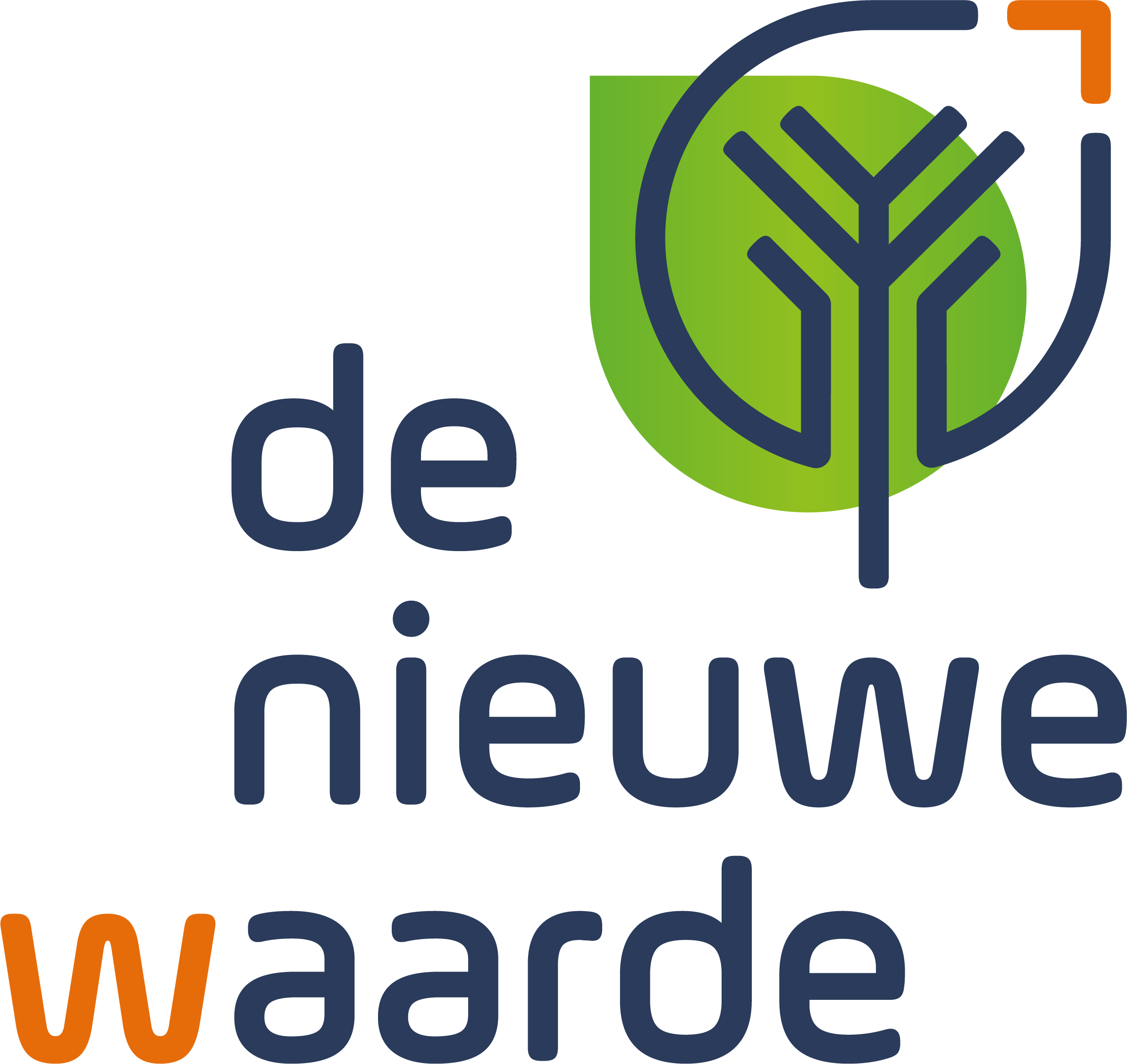 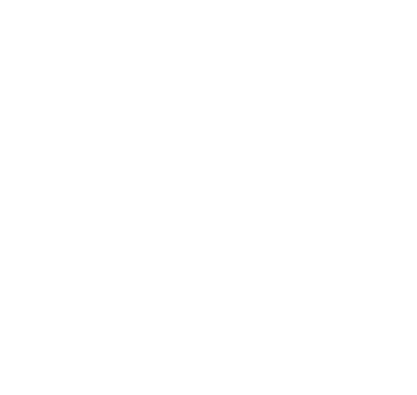 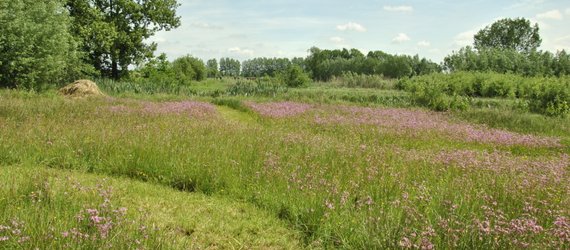 anders gaan beheren(met flora & fauna als uitgangspunt)
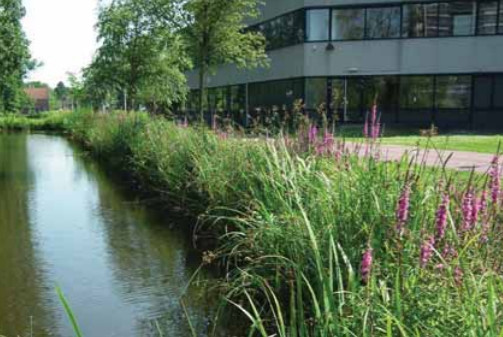 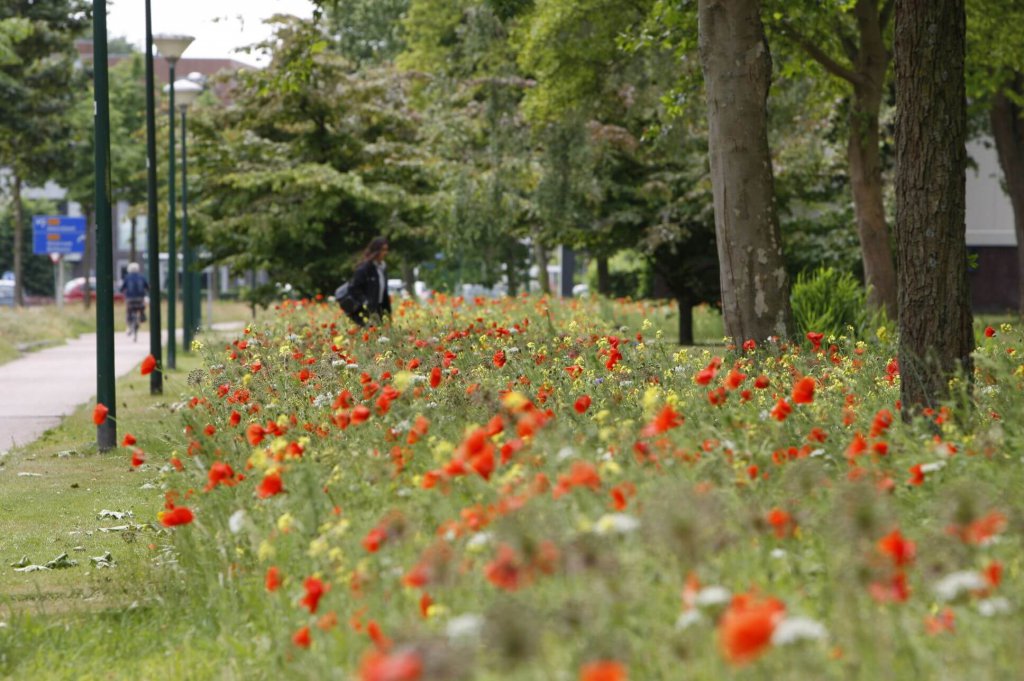 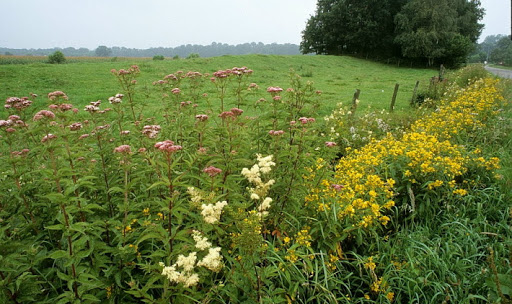 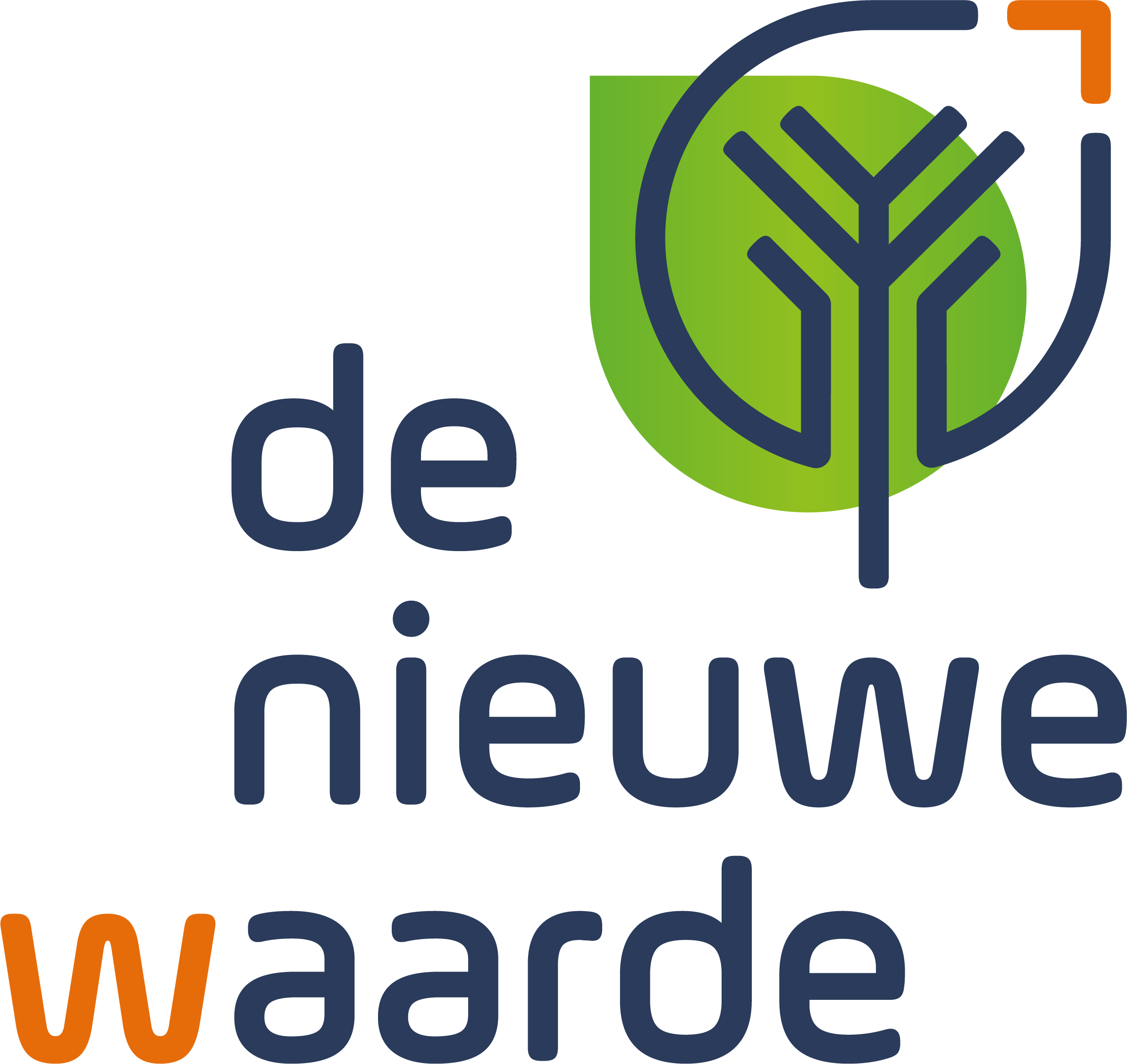 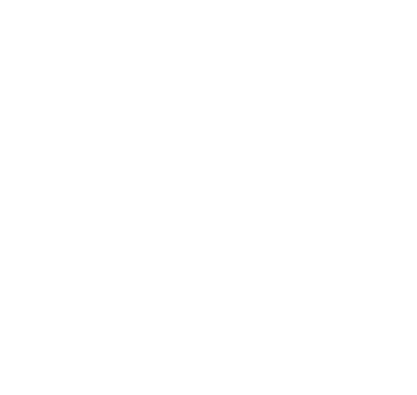 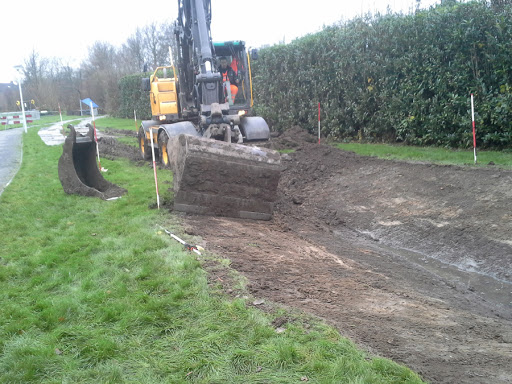 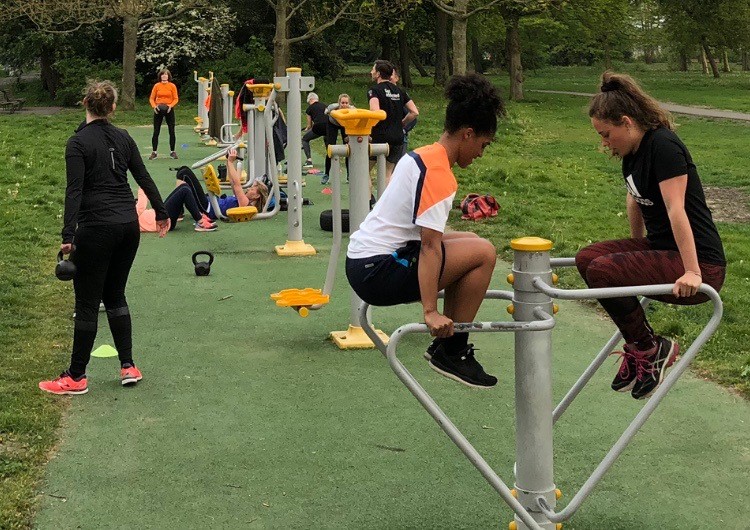 anders gaan inrichten(gericht op creëren van biotoop voor flora & fauna, plus klimaatadaptief)
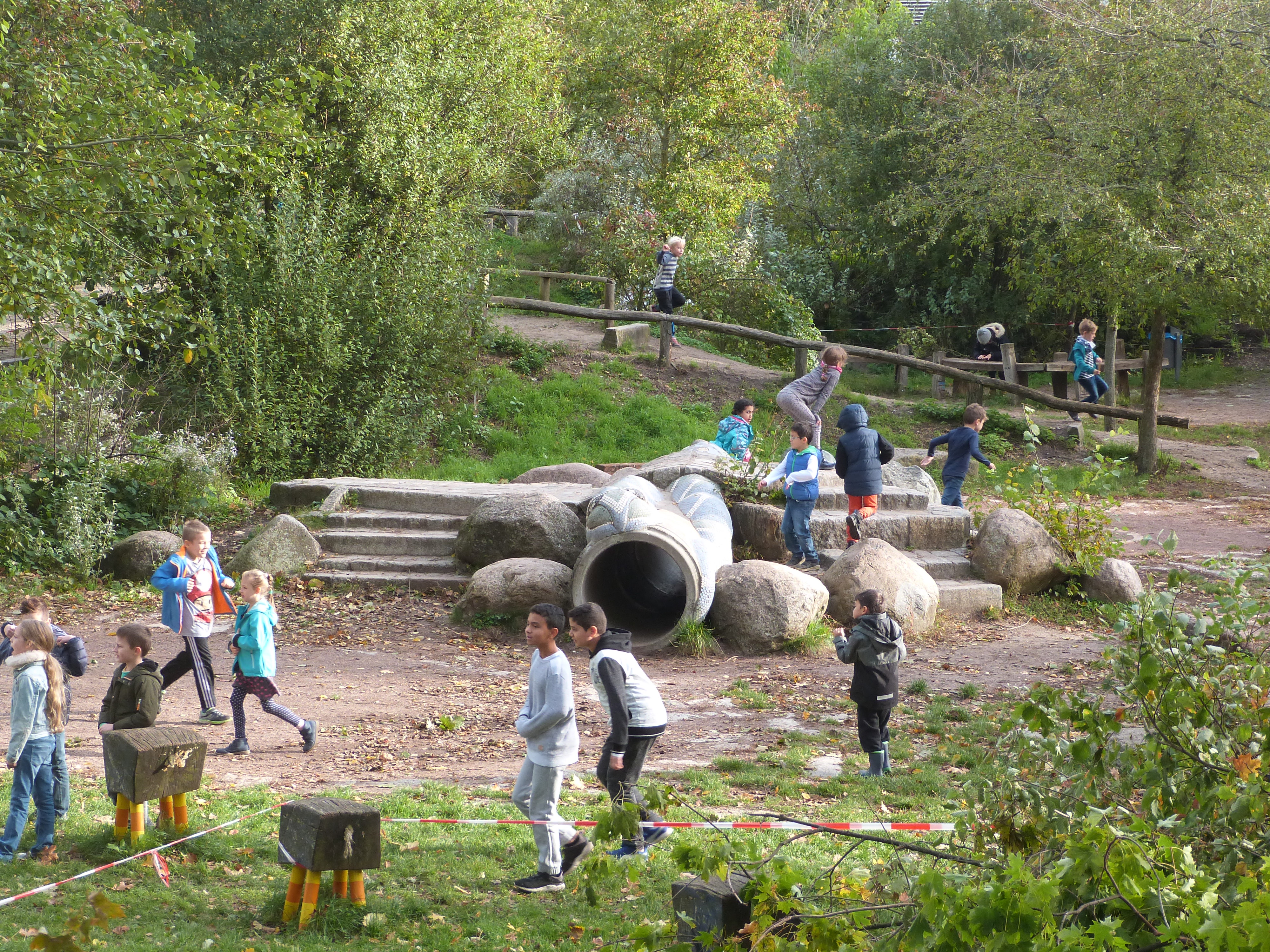 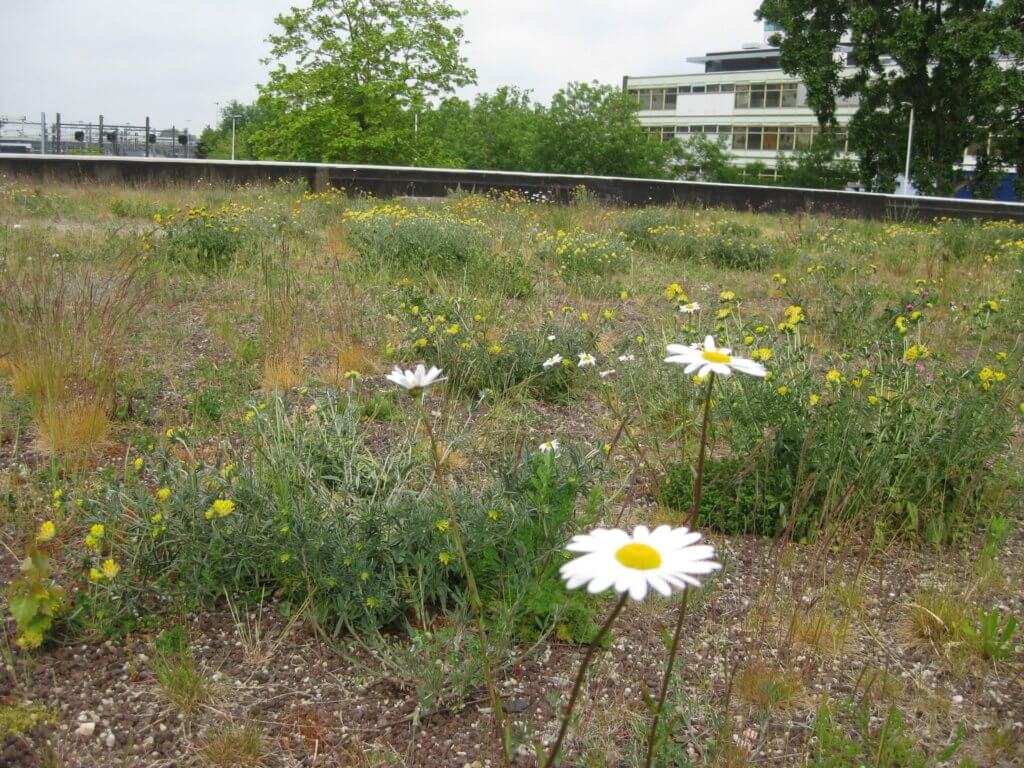 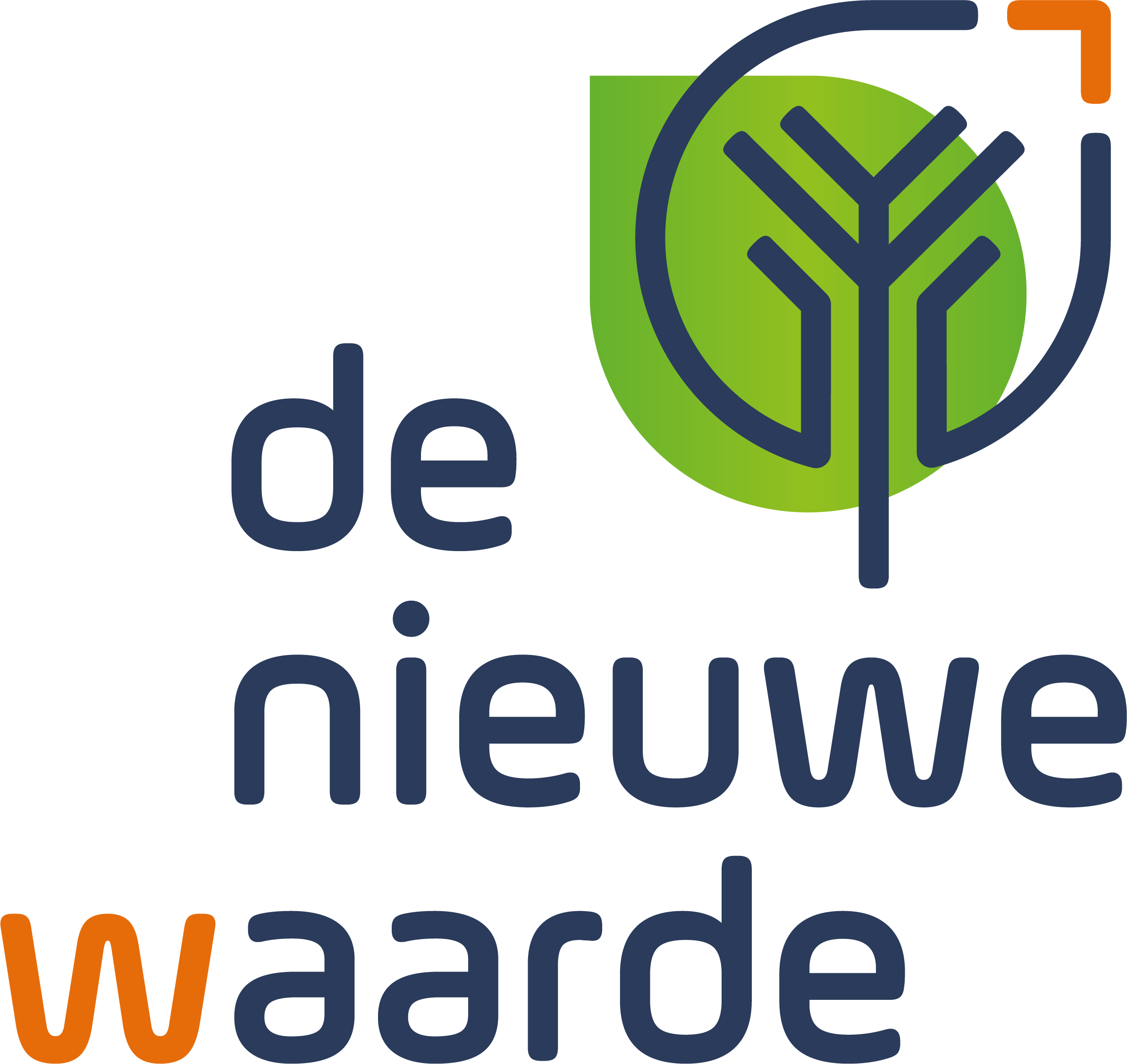 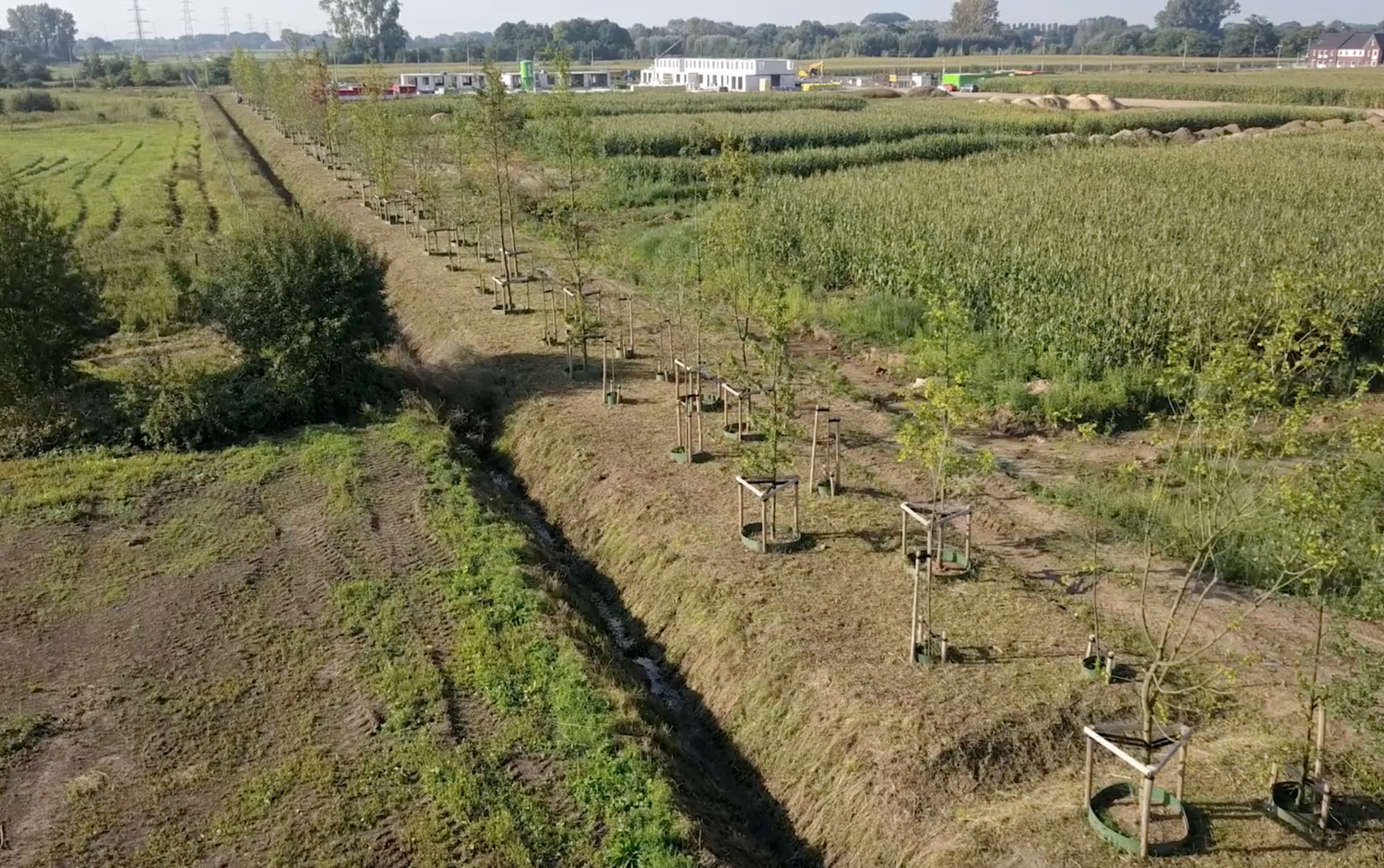 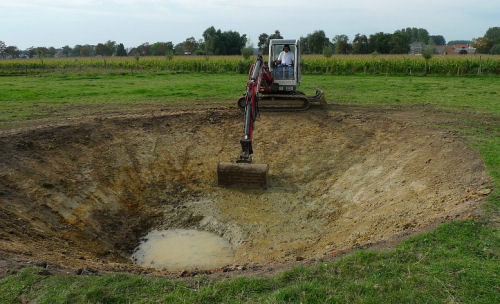 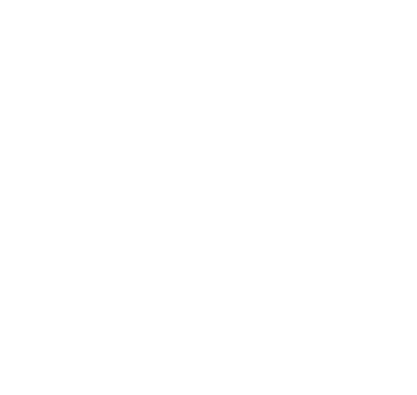 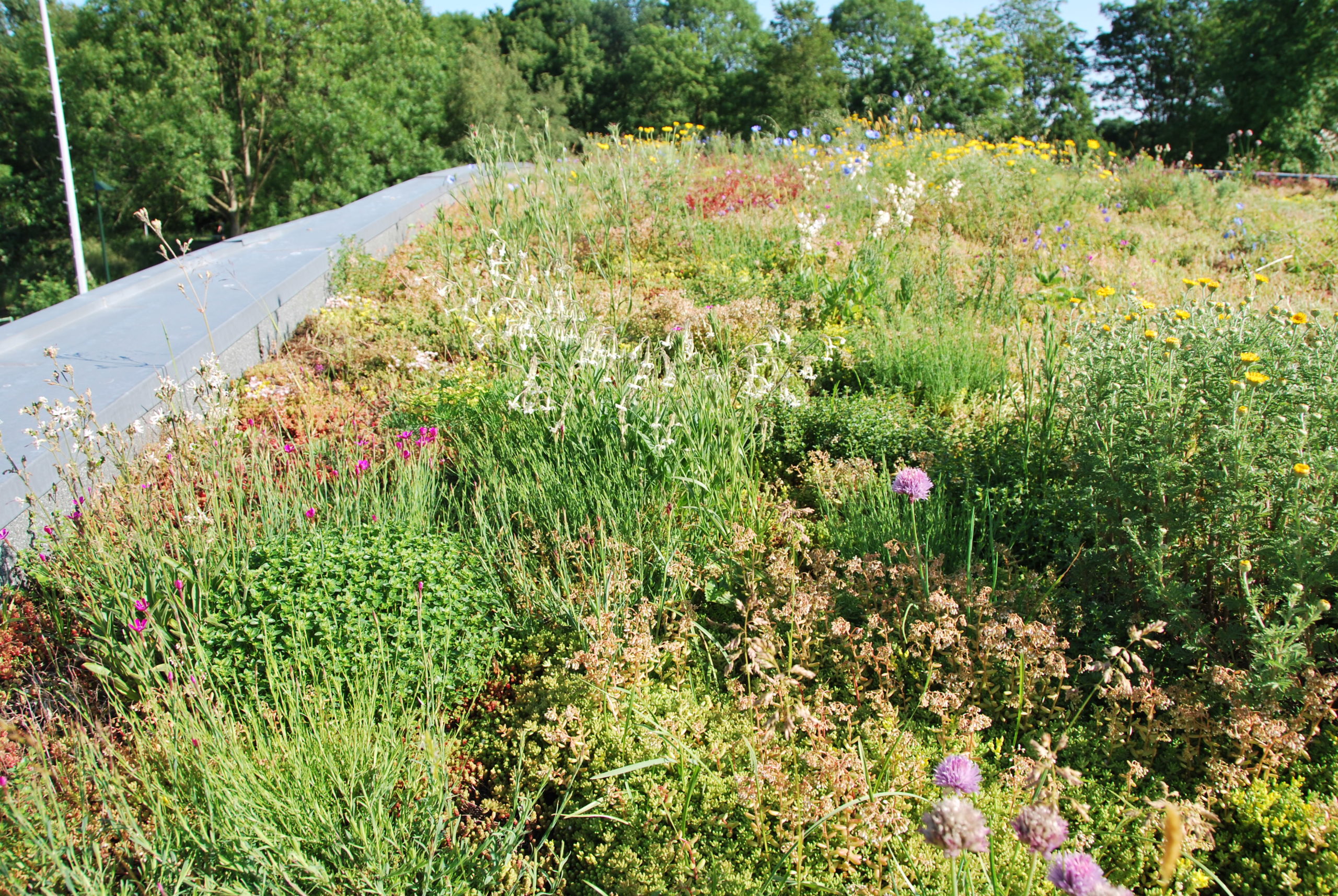 en: een integrale aanpak leidt tot veel gratis bijproducten
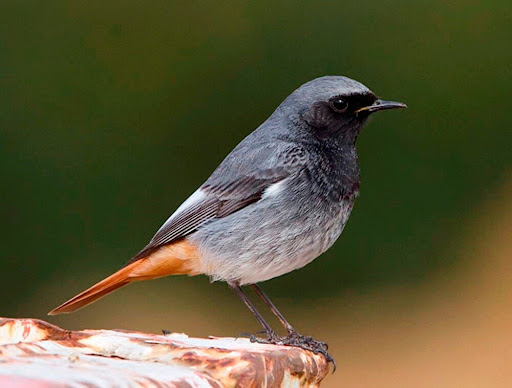 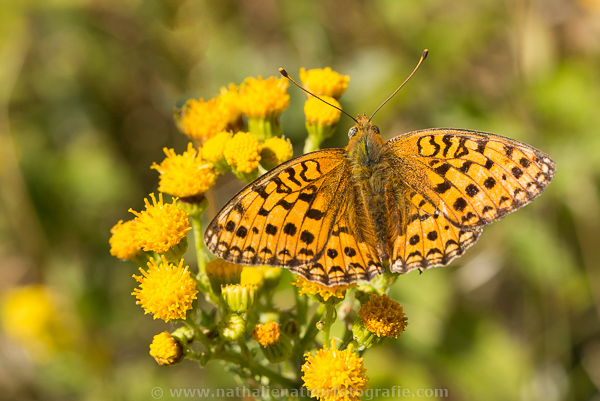 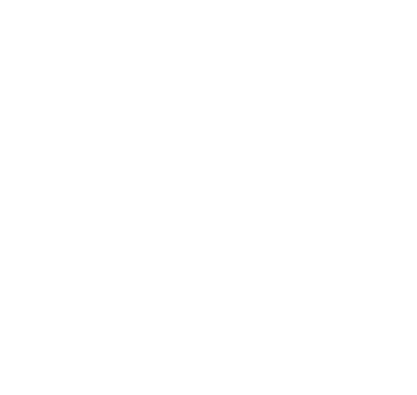 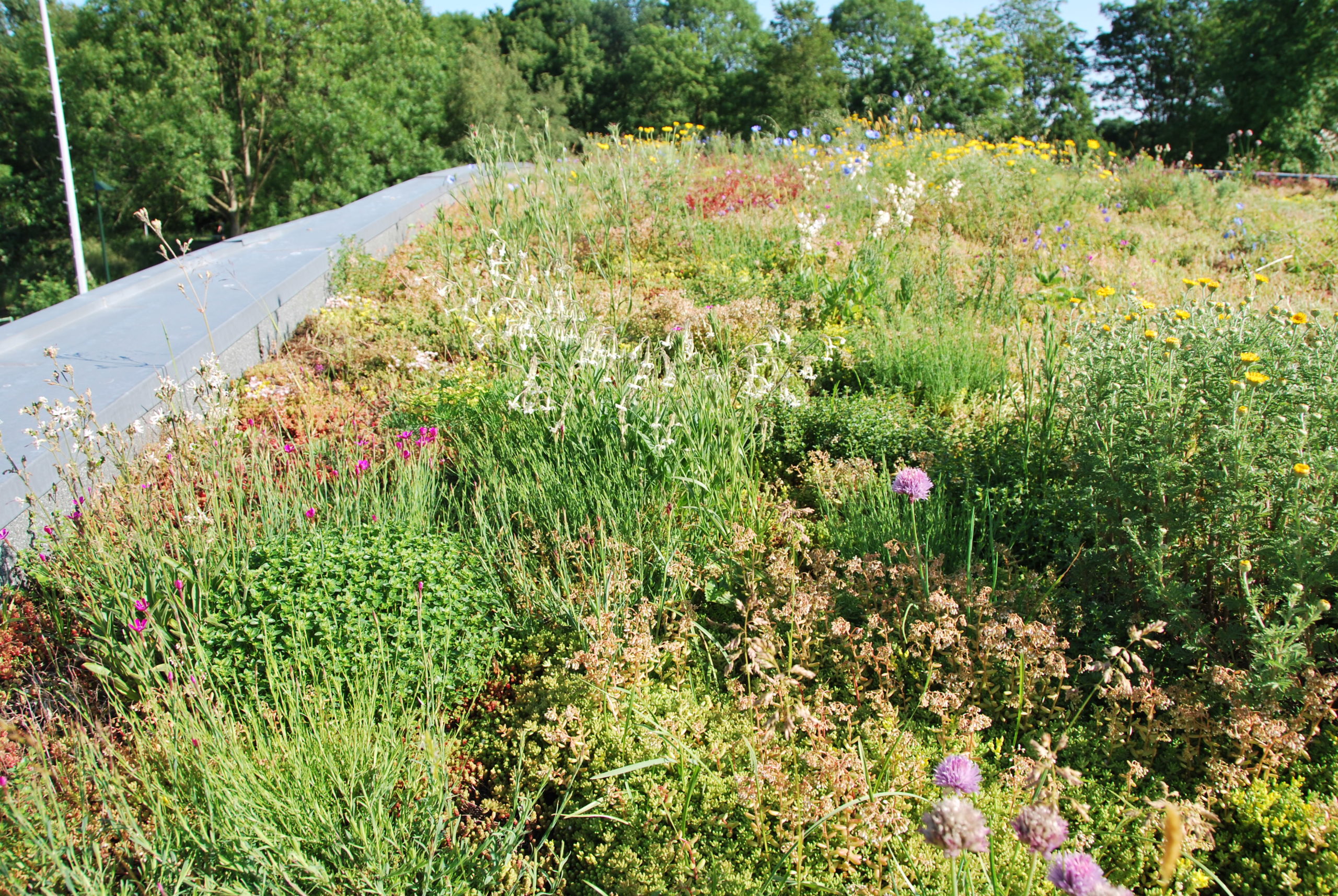 en: een integrale aanpak leidt tot veel gratis bijproducten
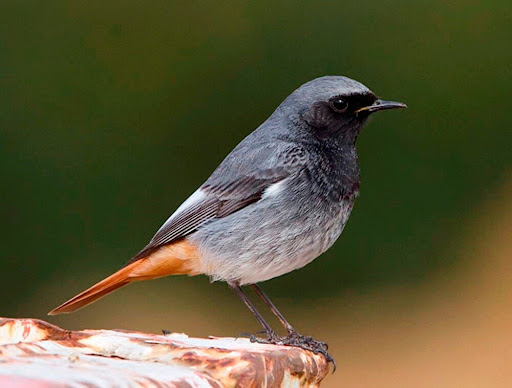 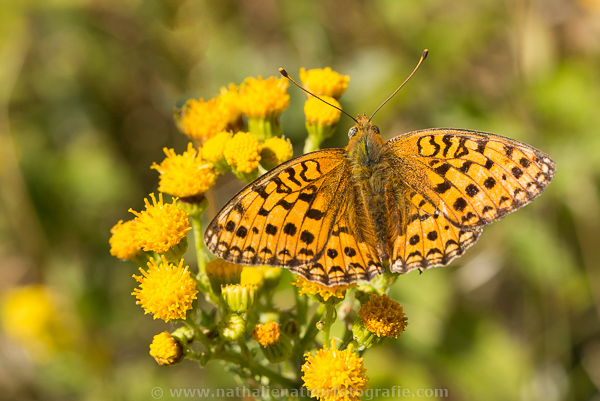 DNW
gewoon doen!!
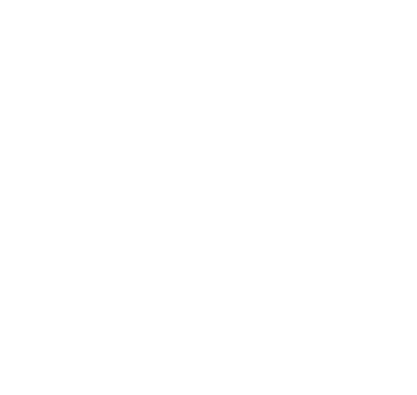 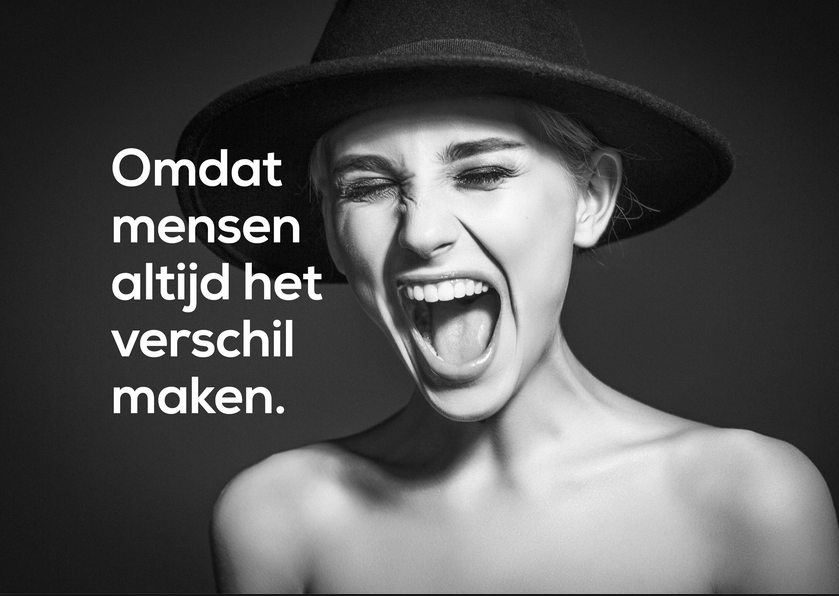 Vragen?
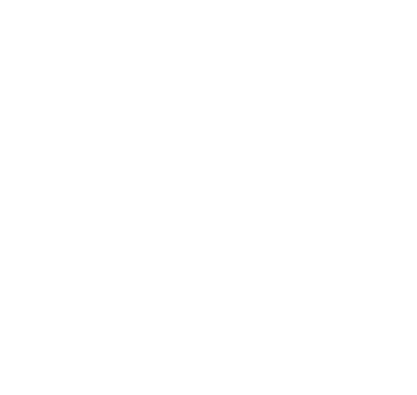 De Nieuwe wAardeeen product van:Buiting Advies bv www.buiting.nl0313 61 90 42advies@buiting.nl
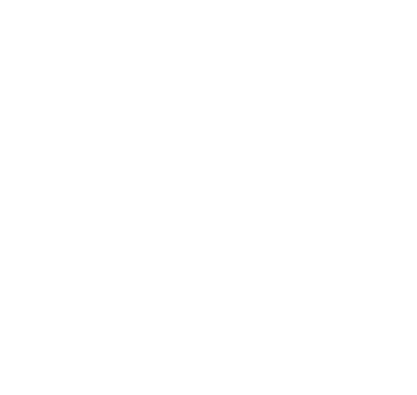